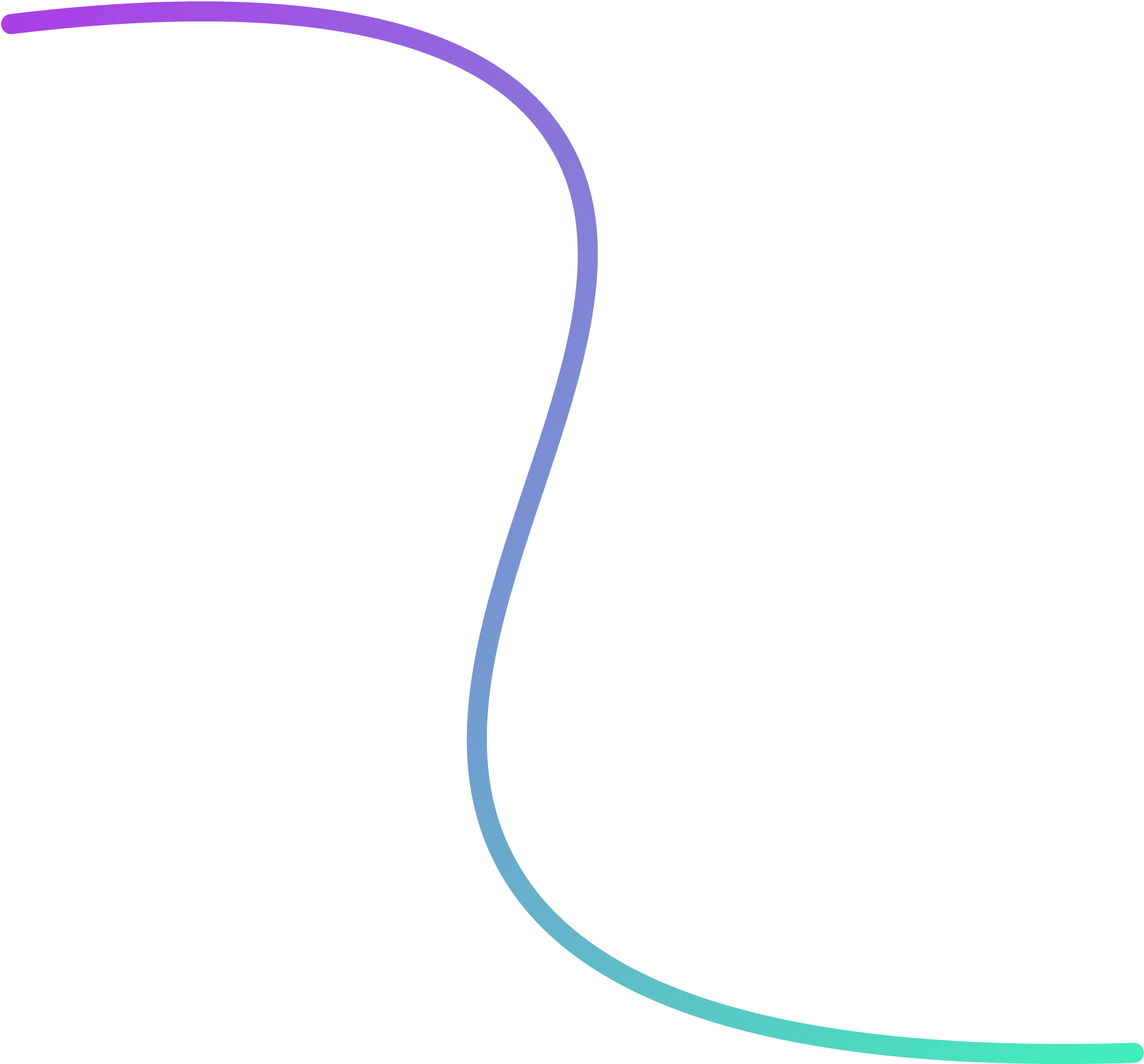 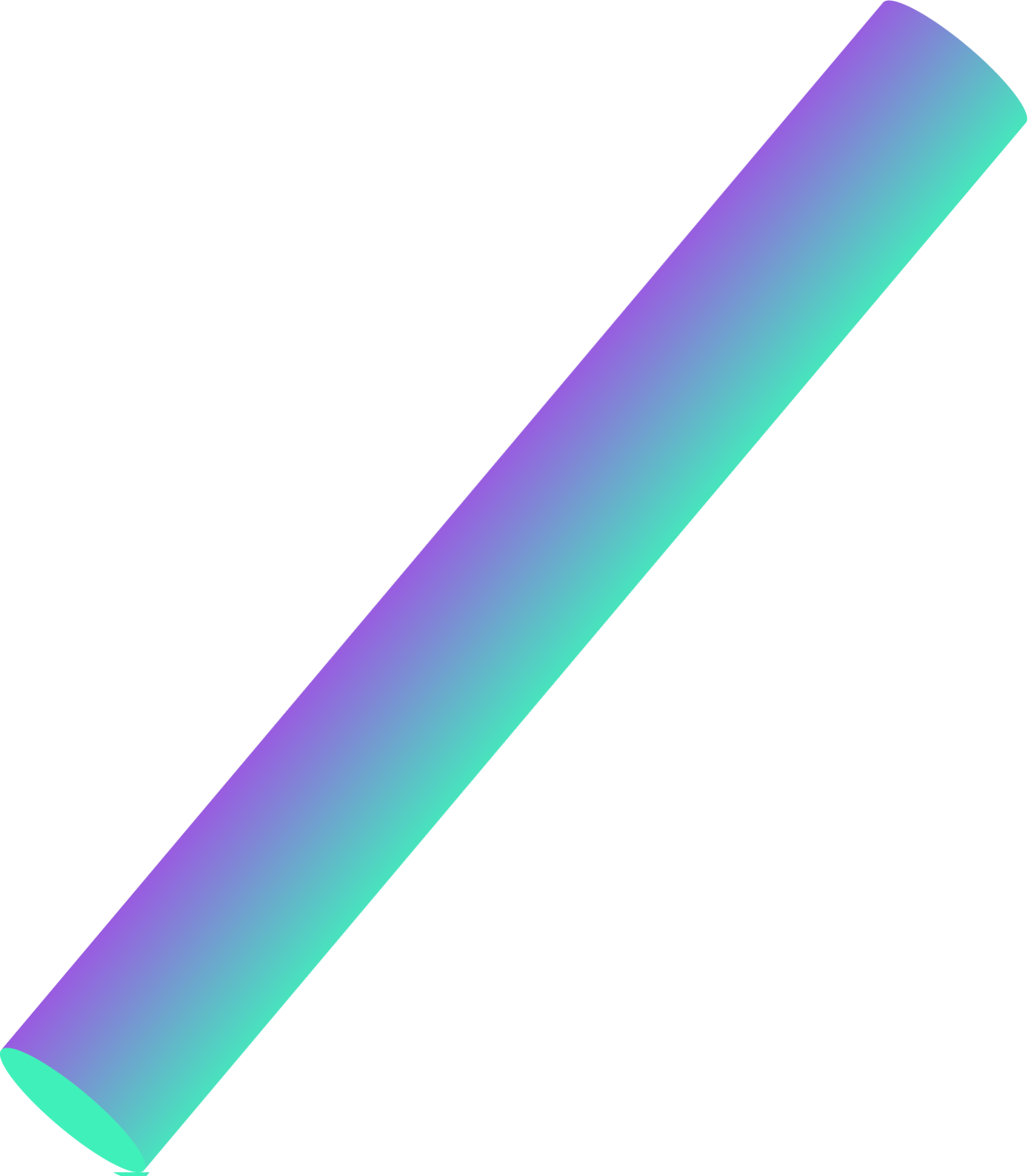 Strengthening Youths’ Competencies for Mental Health Self-care
Final Year Project Final Presentation
Yau Herman (3035570054)
Supervised by Dr. Schnieders Dirk
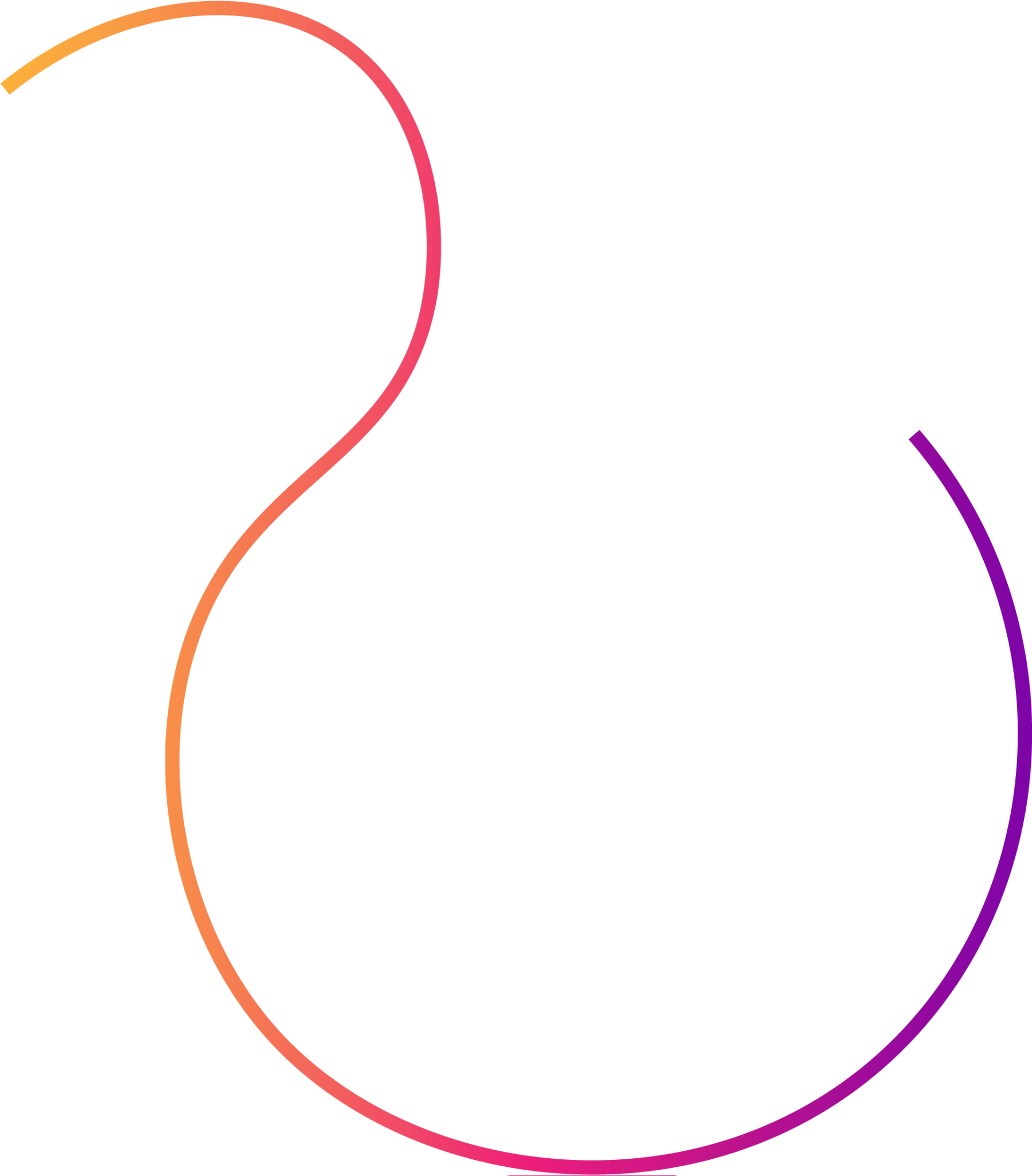 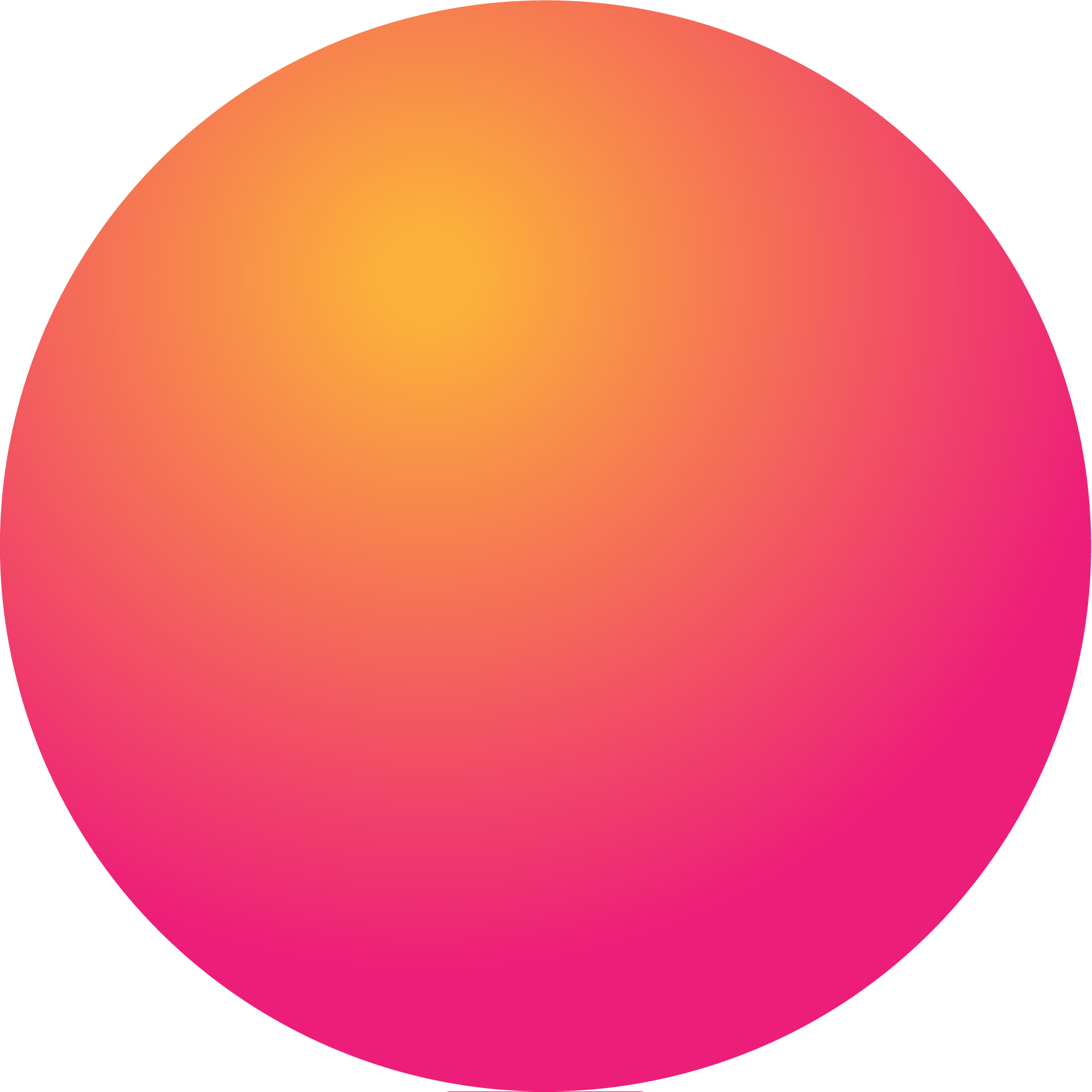 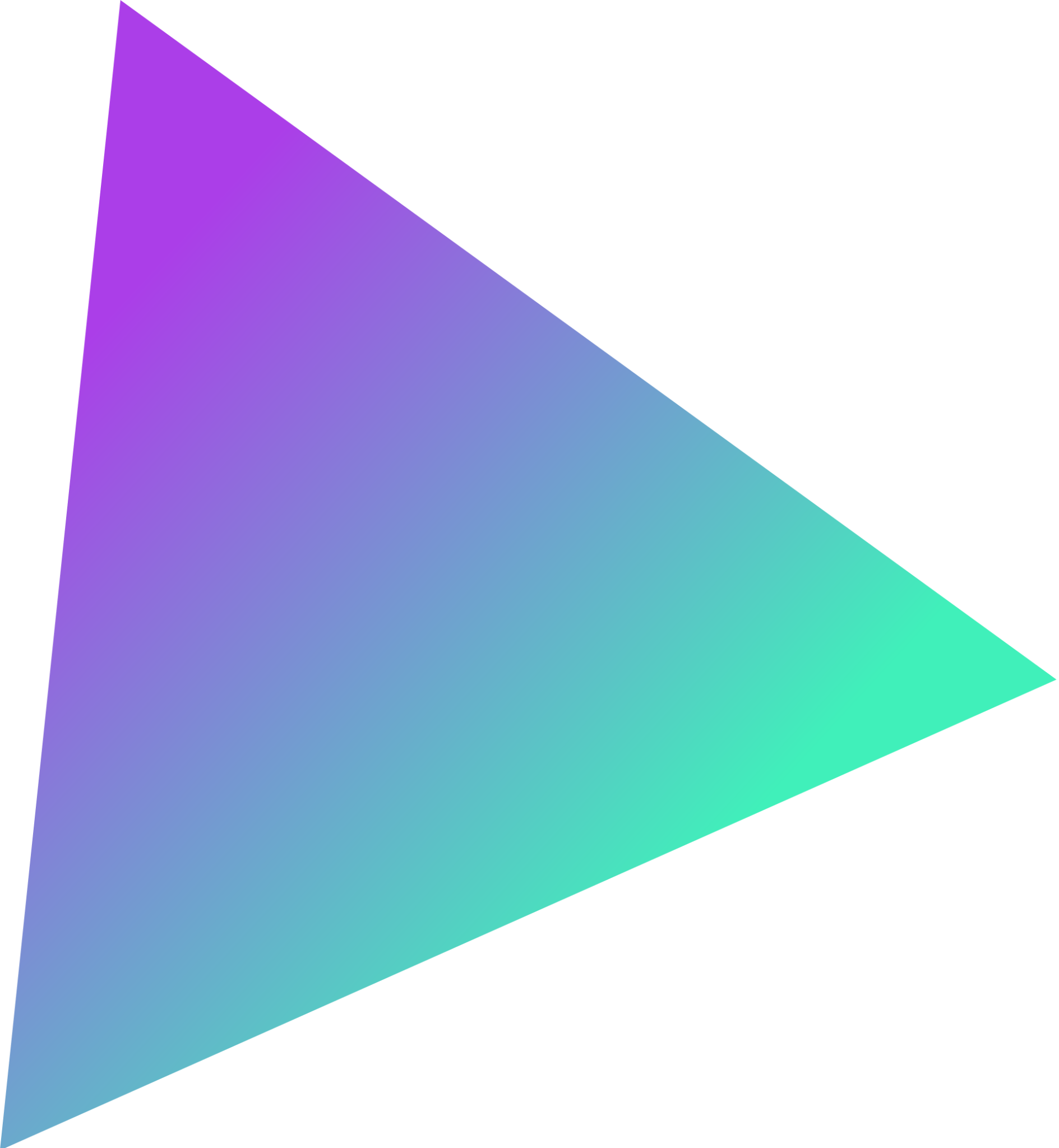 [Speaker Notes: Introduction – 3m30s
Methodology – 2ms
Demonstration – 3m
Results – 1m30s
Conclusion – 2m

Total: 12m (Buffer to 12m30s)]
Table of Contents
01
02
03
Introduction
Methodology
Demonstration
04
05
Results
Conclusion
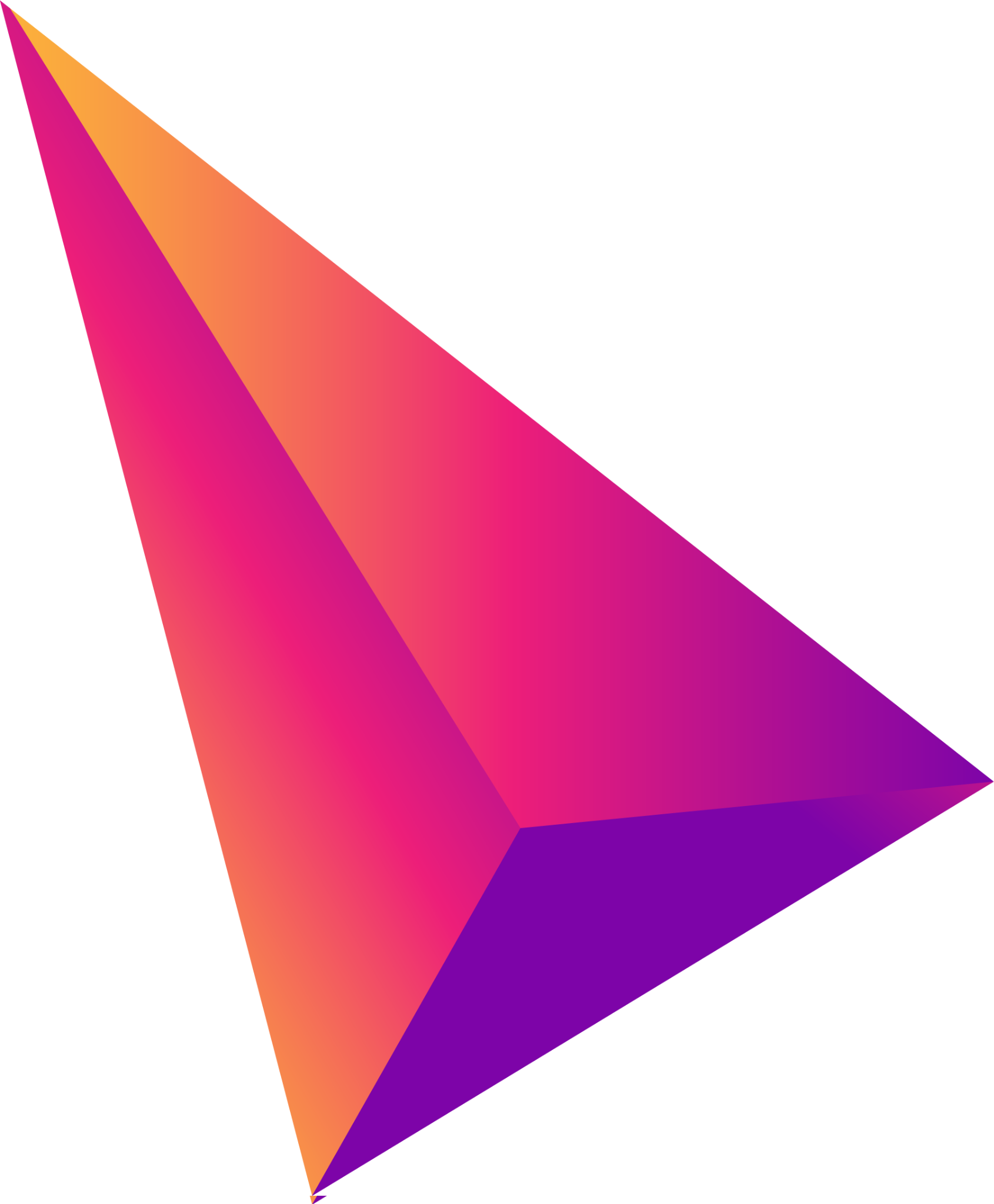 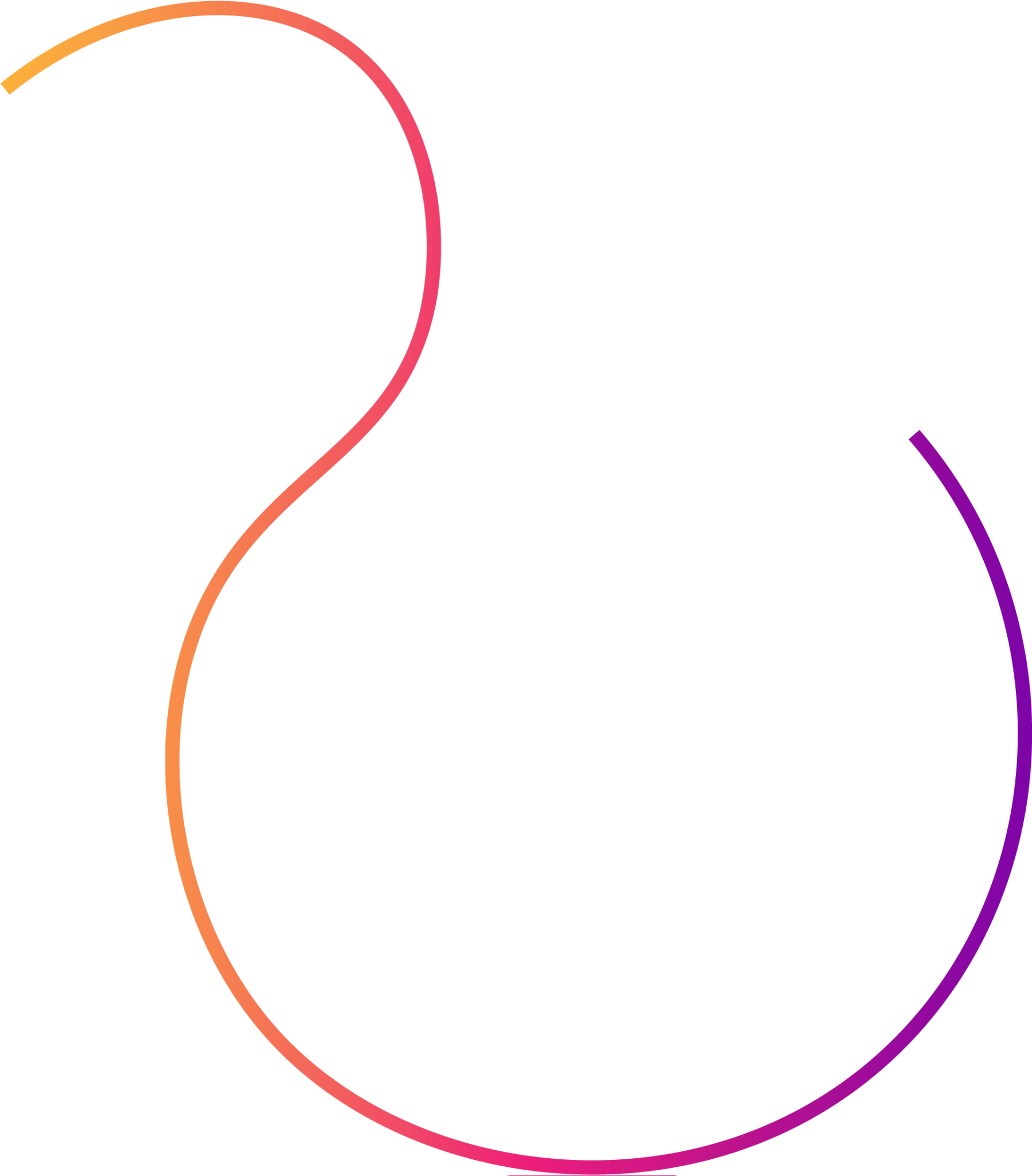 01
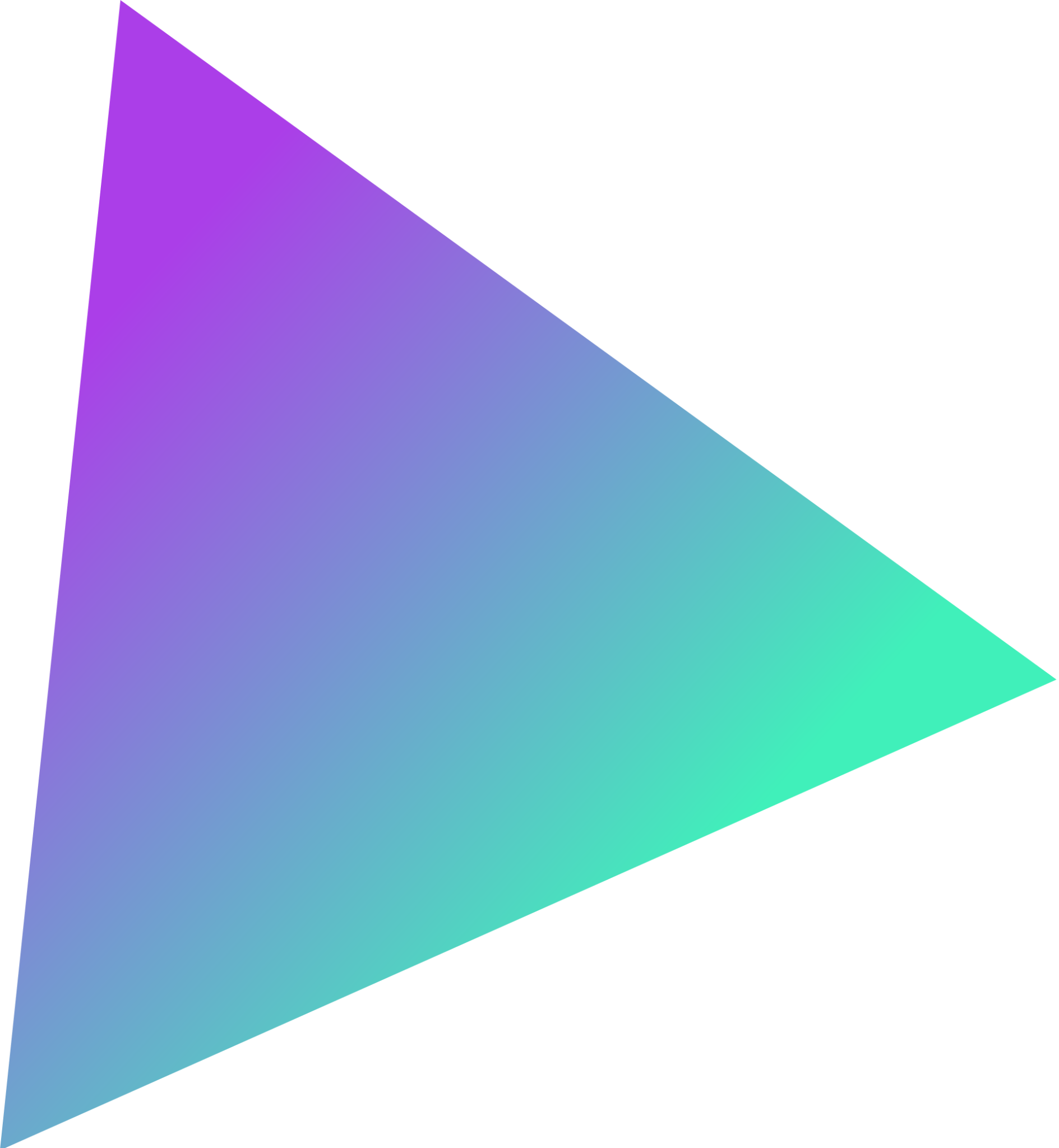 Introduction
Physical vs Mental Health
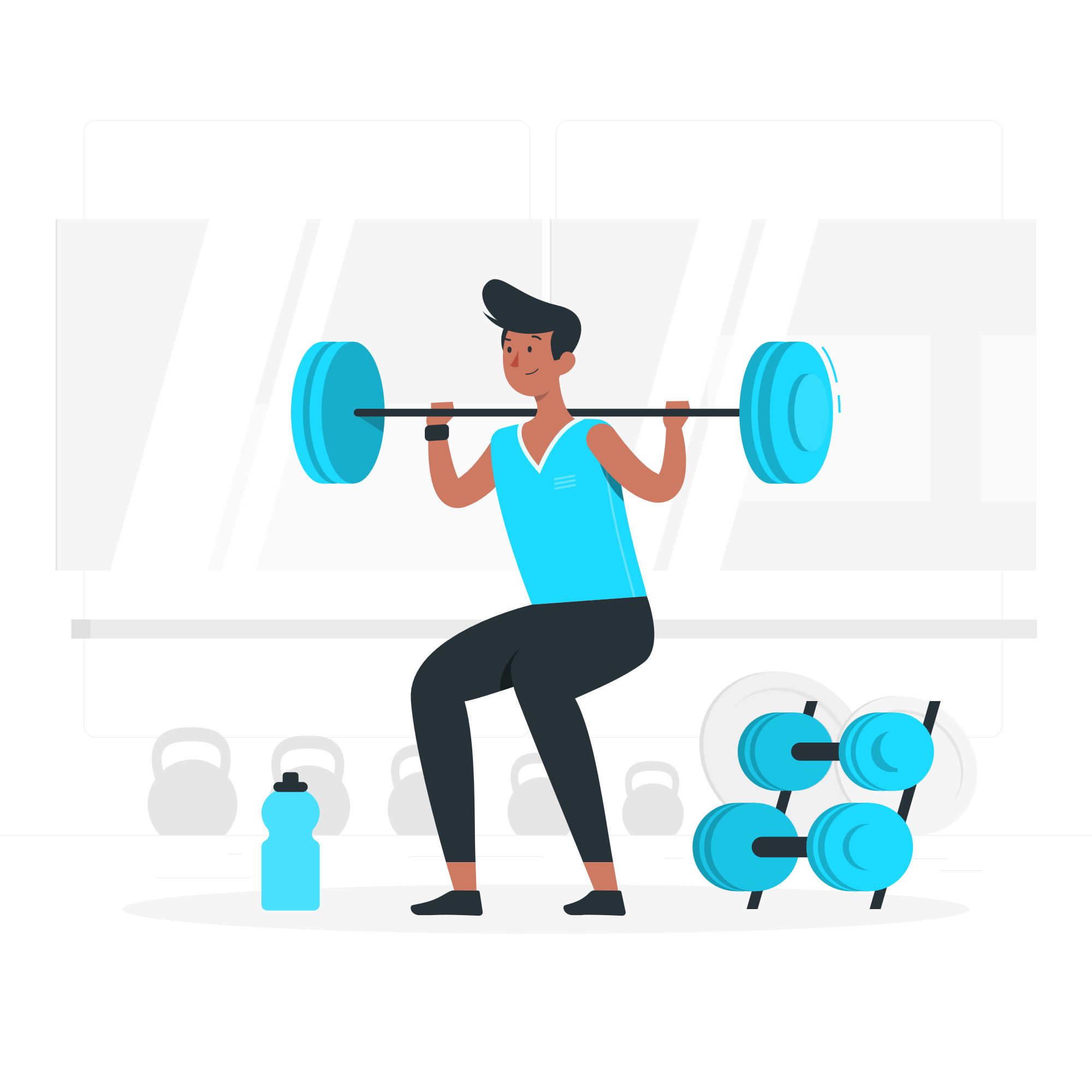 People illustrations by Storyset
Introduction
4
[Speaker Notes: https://www.ncbi.nlm.nih.gov/pmc/articles/PMC5381426/
Mun, Sujeong et al, “Self-care use patterns in the UK, US, Australia, and Japan: a multinational web-based survey,” Integrative medicine research vol. 5,2, 2016.]
Physical vs Mental Health
Physical
Mental
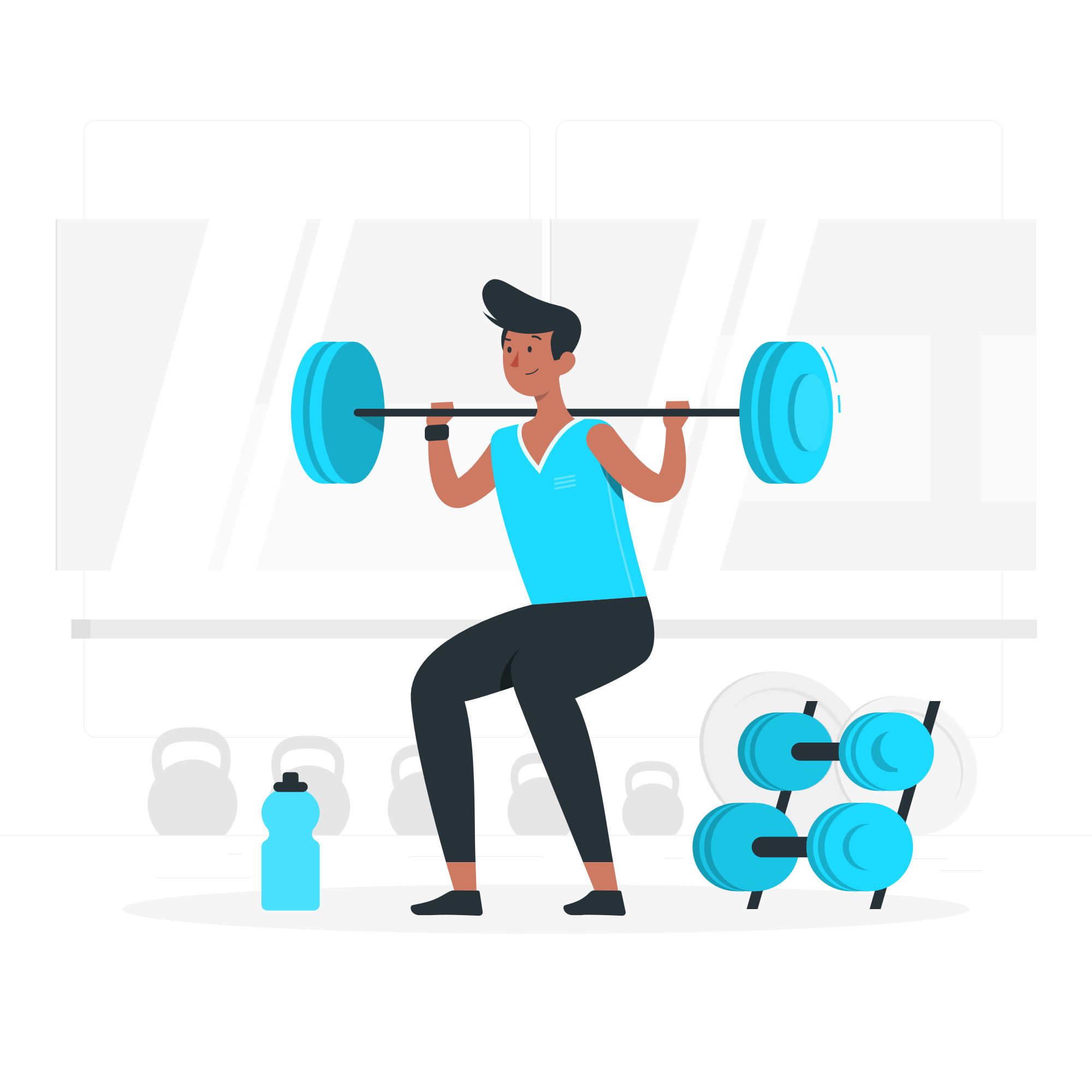 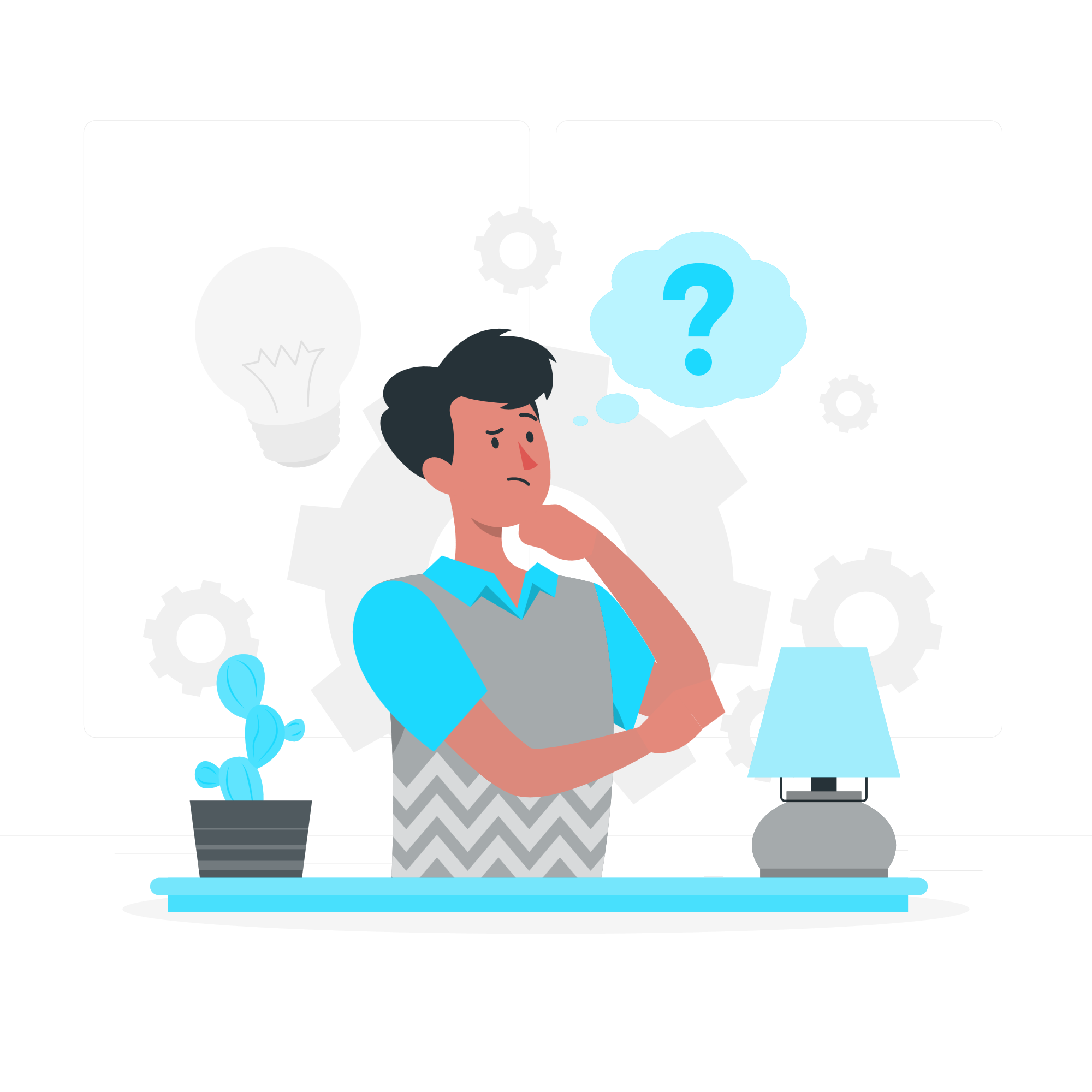 People illustrations by Storyset
Introduction
5
[Speaker Notes: https://www.ncbi.nlm.nih.gov/pmc/articles/PMC5381426/
Mun, Sujeong et al, “Self-care use patterns in the UK, US, Australia, and Japan: a multinational web-based survey,” Integrative medicine research vol. 5,2, 2016.]
Mental Health Problems are Prevalent
1 in 8 people
are living with a
common mental health condition. [1]
Introduction
6
[1] GBD Results Tool. Global Health Data Exchange (n.d.). Seattle: Institute for Health Metrics and Evaluation [Online].
[Speaker Notes: 970 million

GBD Results Tool. Global Health Data Exchange (n.d.). Seattle: Institute for Health Metrics and Evaluation [Online]. Available: https://ghdx.healthdata.org/gbd-results-tool?params=gbd-api-2019-permalink/2537ec0fb3bbbf9114a868394976128b, [Accessed: 25 March 2022].]
Poor Mental Health causes Suffering [3]
Worsened
Academic Performance
Reduced
Productivity
Suicides
Increased
Economic Costs
Premature
Mortality
Introduction
7
[3] World Health Organization, “World mental health report. Transforming mental health for all,” 2022.
[Speaker Notes: World Health Organization, “World mental health report. Transforming mental health for all,” Geneva: World Health Organization, 2022.]
Self-care is an Effective Intervention Measure
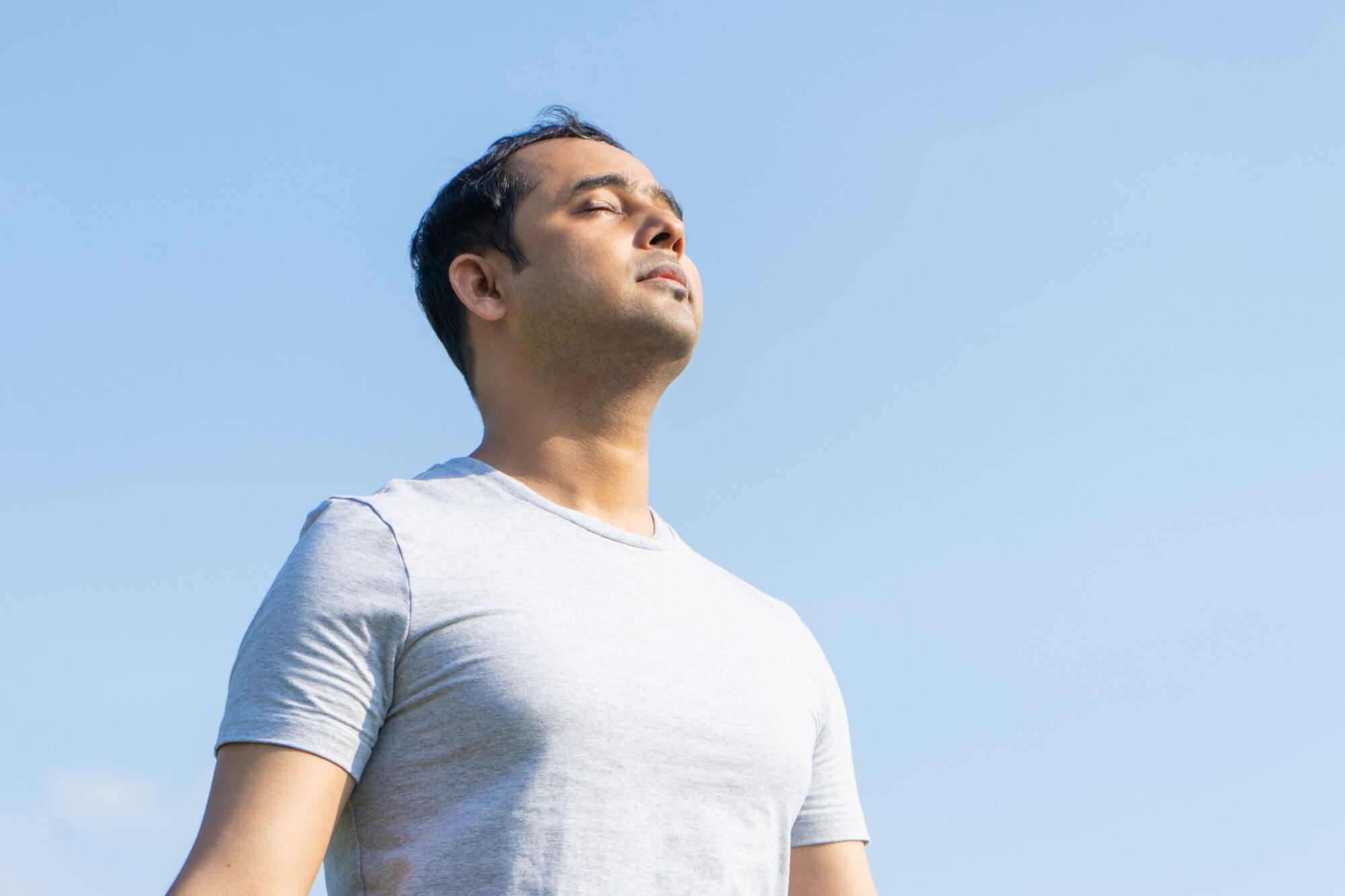 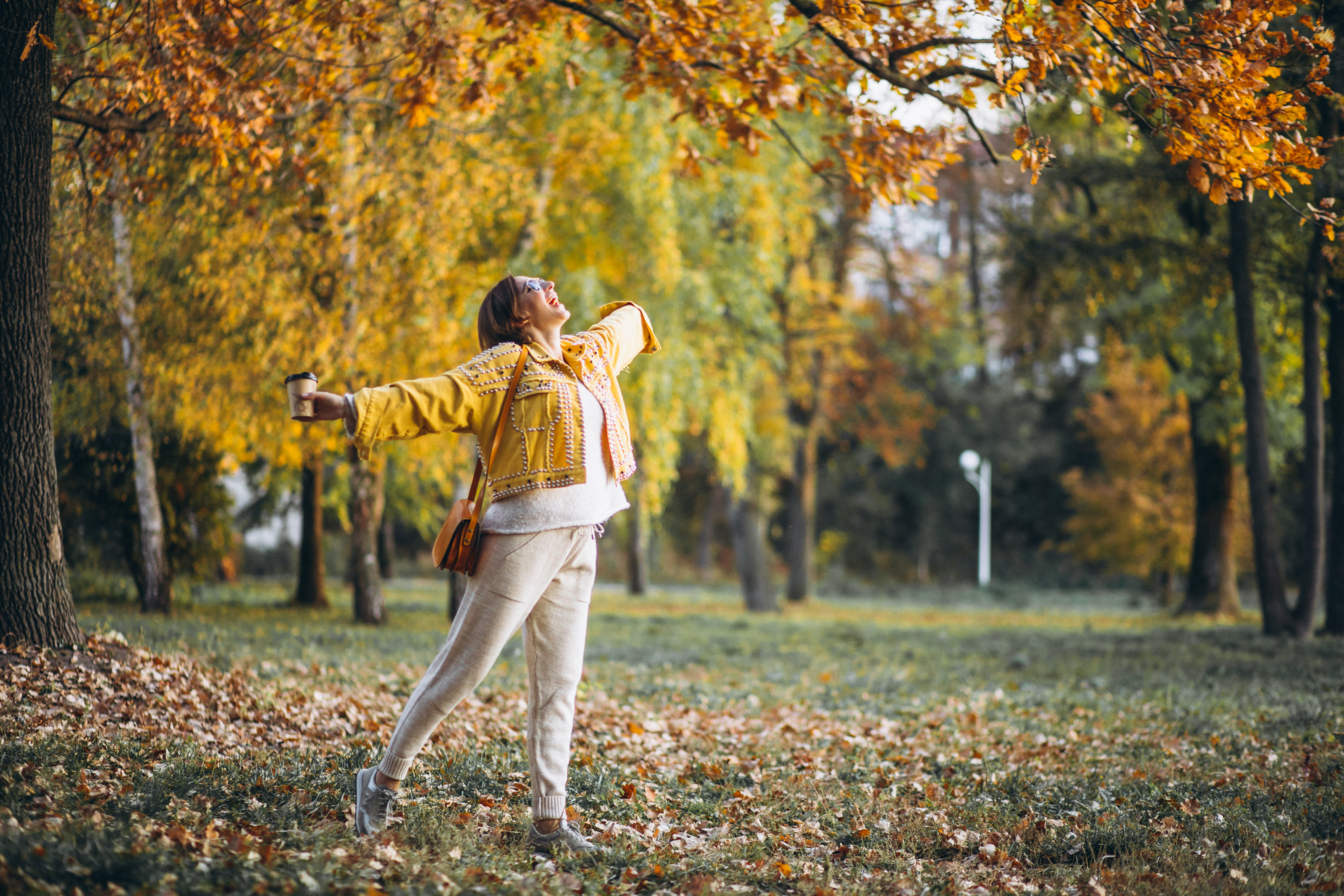 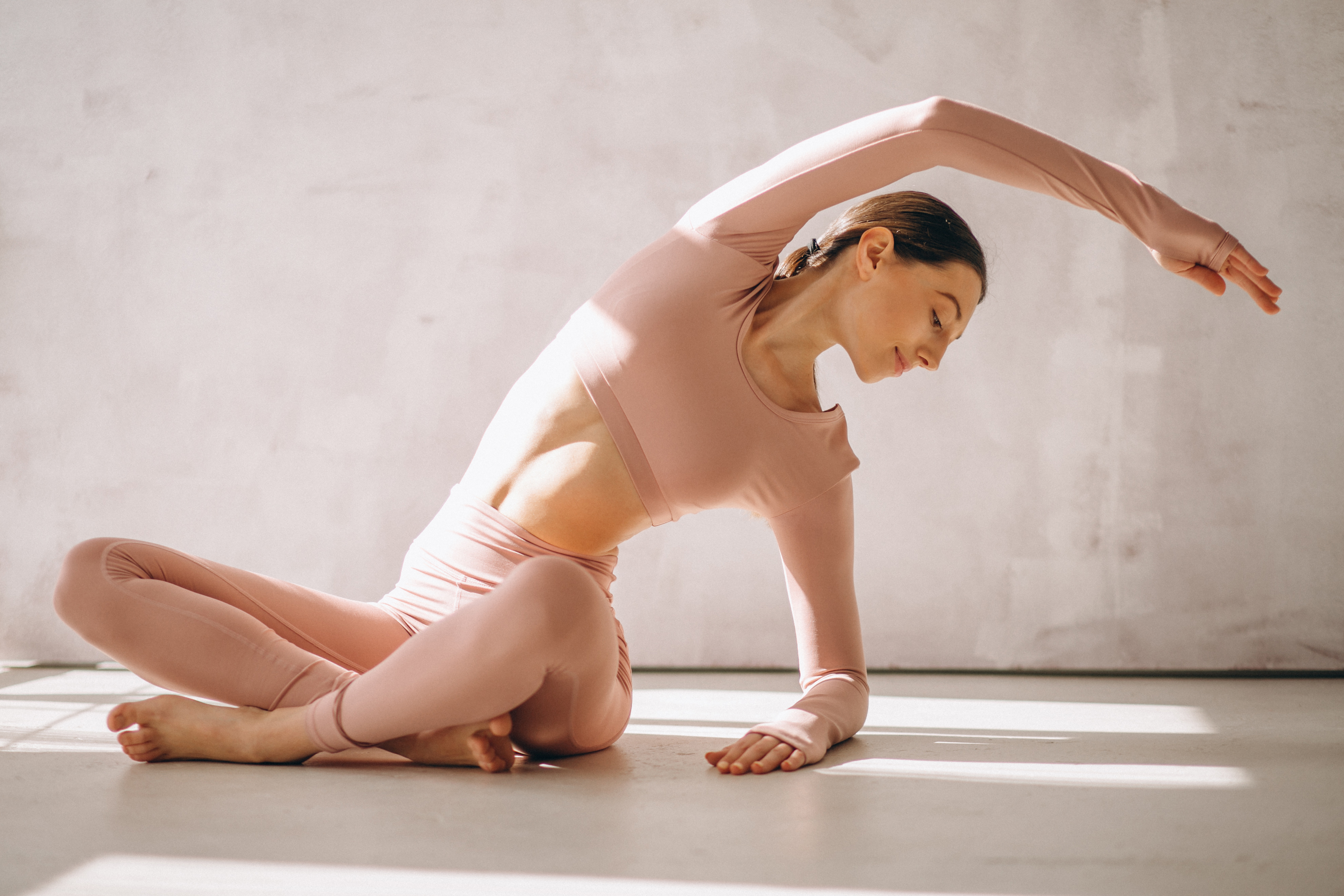 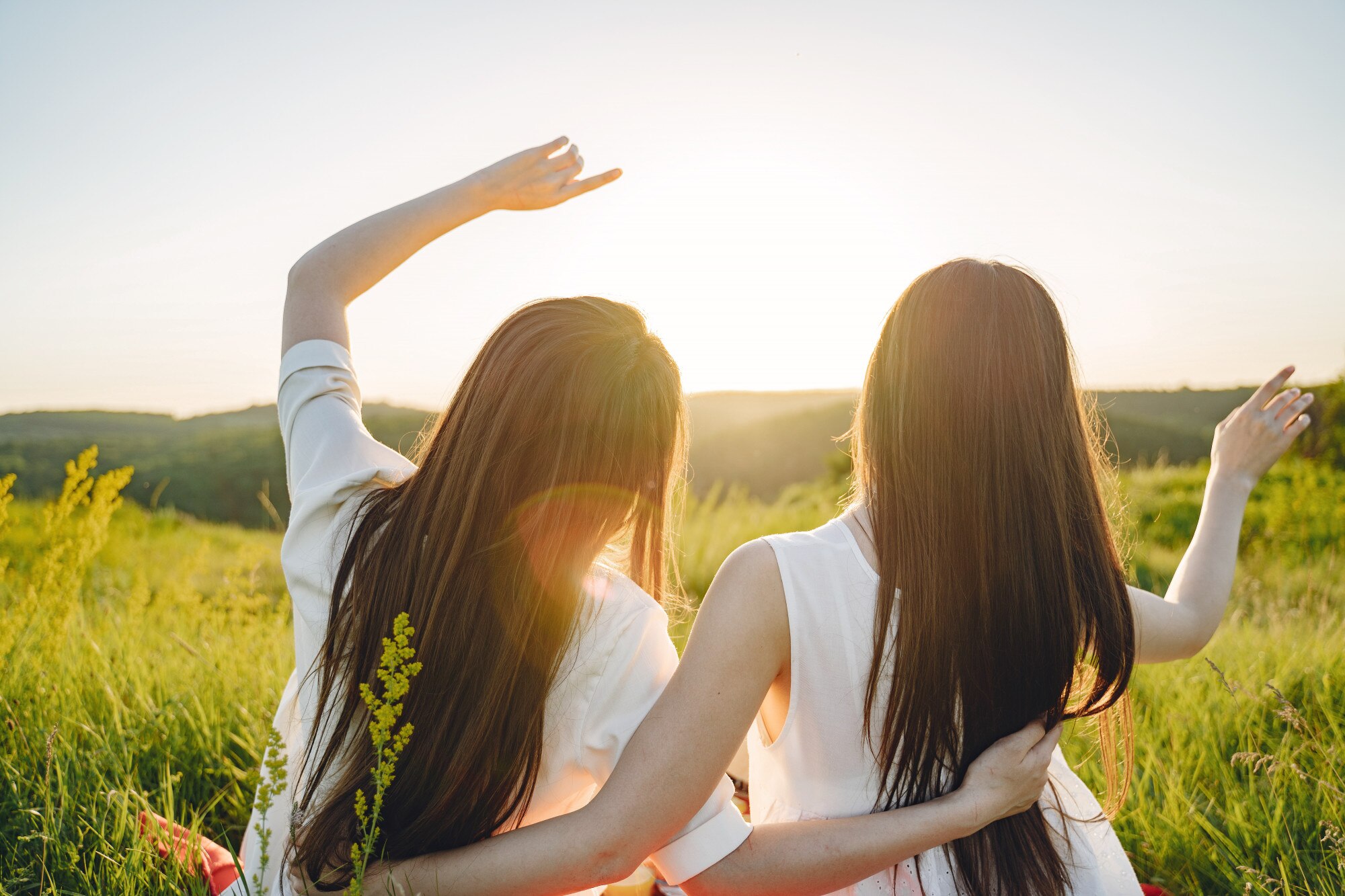 Can be as effective as face-to-face consultations. [4]
Images from Freepik
[4] Cuijpers P, Donker T, van Straten A, Li J, and Andersson G, “Is guided self-help as effective as face-to-face psychotherapy for depression and anxiety disorders? A systematic review and meta-analysis of comparative outcome studies,” Psychol Med. 2, 2010.
Introduction
8
[Speaker Notes: Activities that individuals do to improve their help without interventions from professionals

Freepik
Cuijpers P, Donker T, van Straten A, Li J, and Andersson G, “Is guided self-help as effective as face-to-face psychotherapy for depression and anxiety disorders? A systematic review and meta-analysis of comparative outcome studies,” Psychol Med. 2, 2010.]
Self-care is Underrated
People who engage in self-care actively. [5]
[5] Mun, Sujeong et al, “Self-care use patterns in the UK, US, Australia, and Japan: a multinational web-based survey,” Integrative medicine research vol. 5,2, 2016.
Introduction
9
[Speaker Notes: https://www.ncbi.nlm.nih.gov/pmc/articles/PMC5381426/
Mun, Sujeong et al, “Self-care use patterns in the UK, US, Australia, and Japan: a multinational web-based survey,” Integrative medicine research vol. 5,2, 2016.]
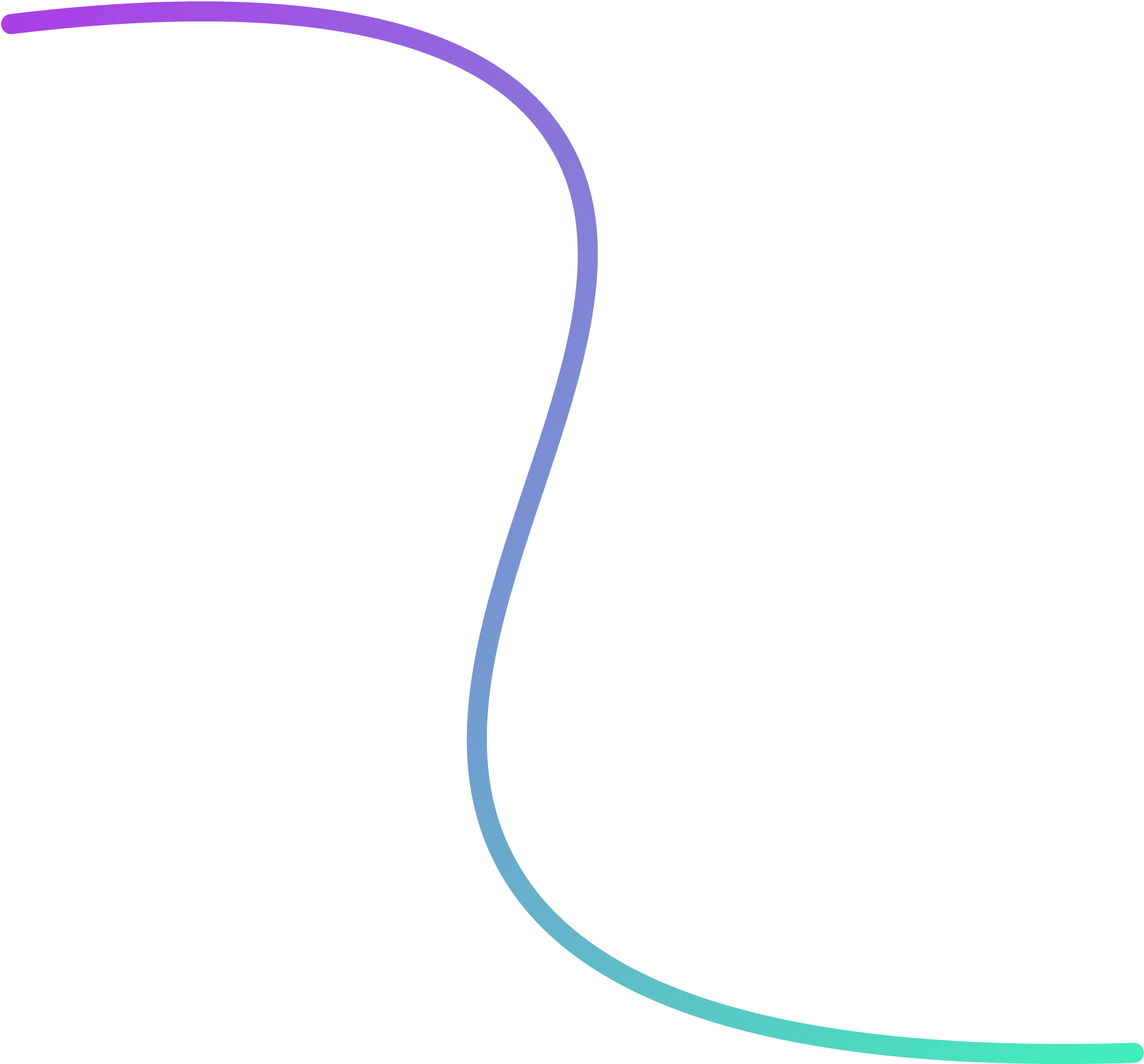 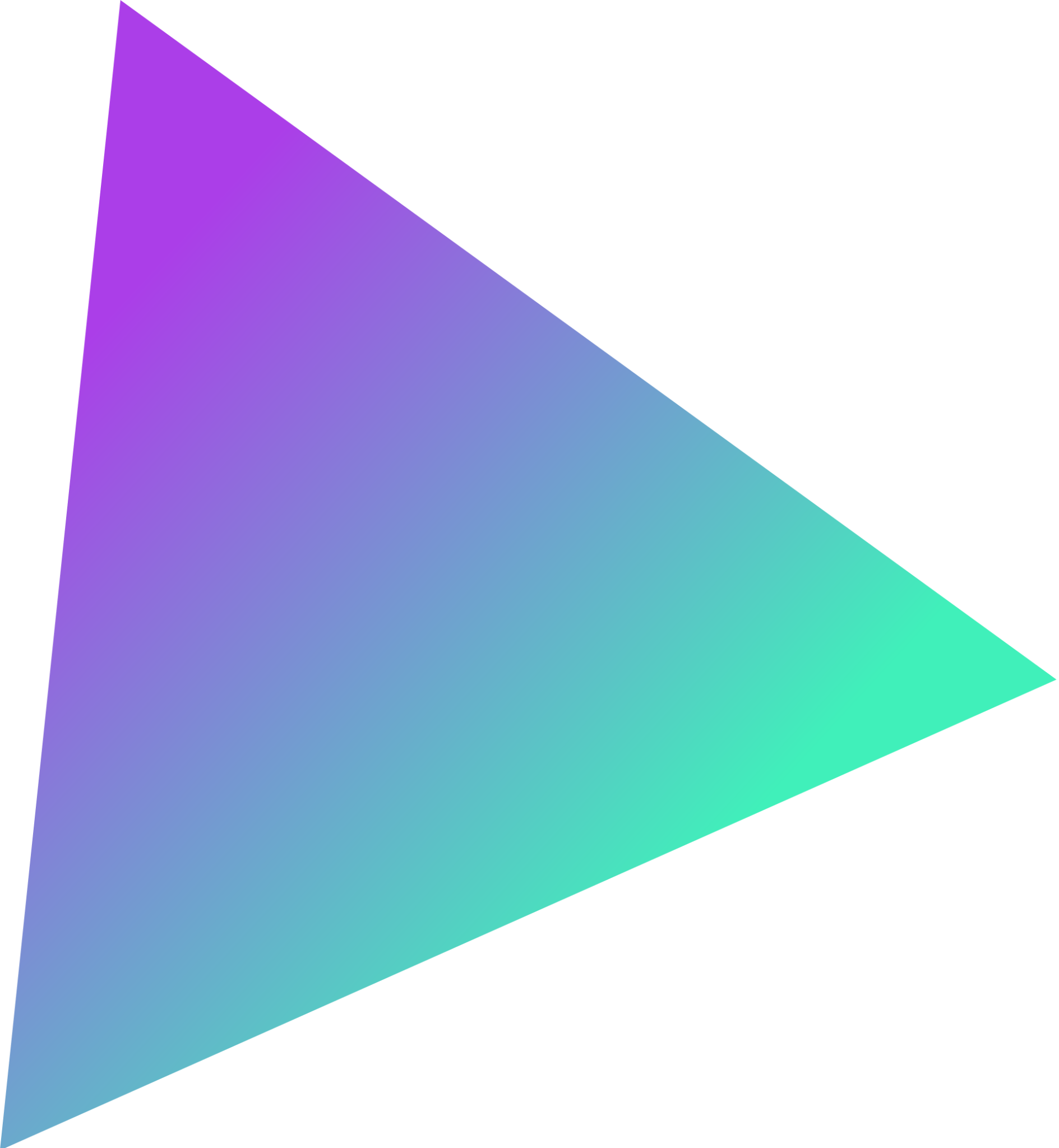 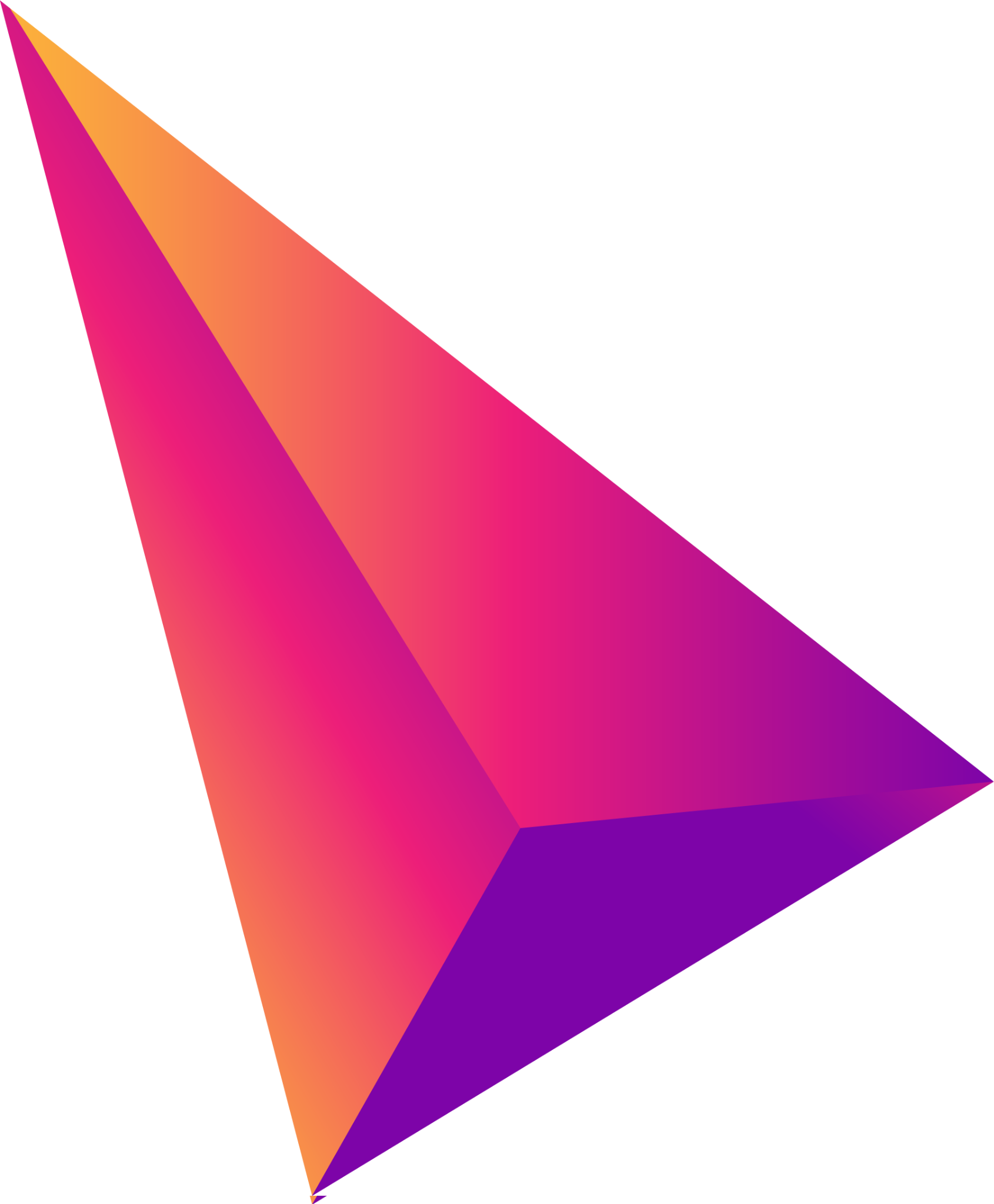 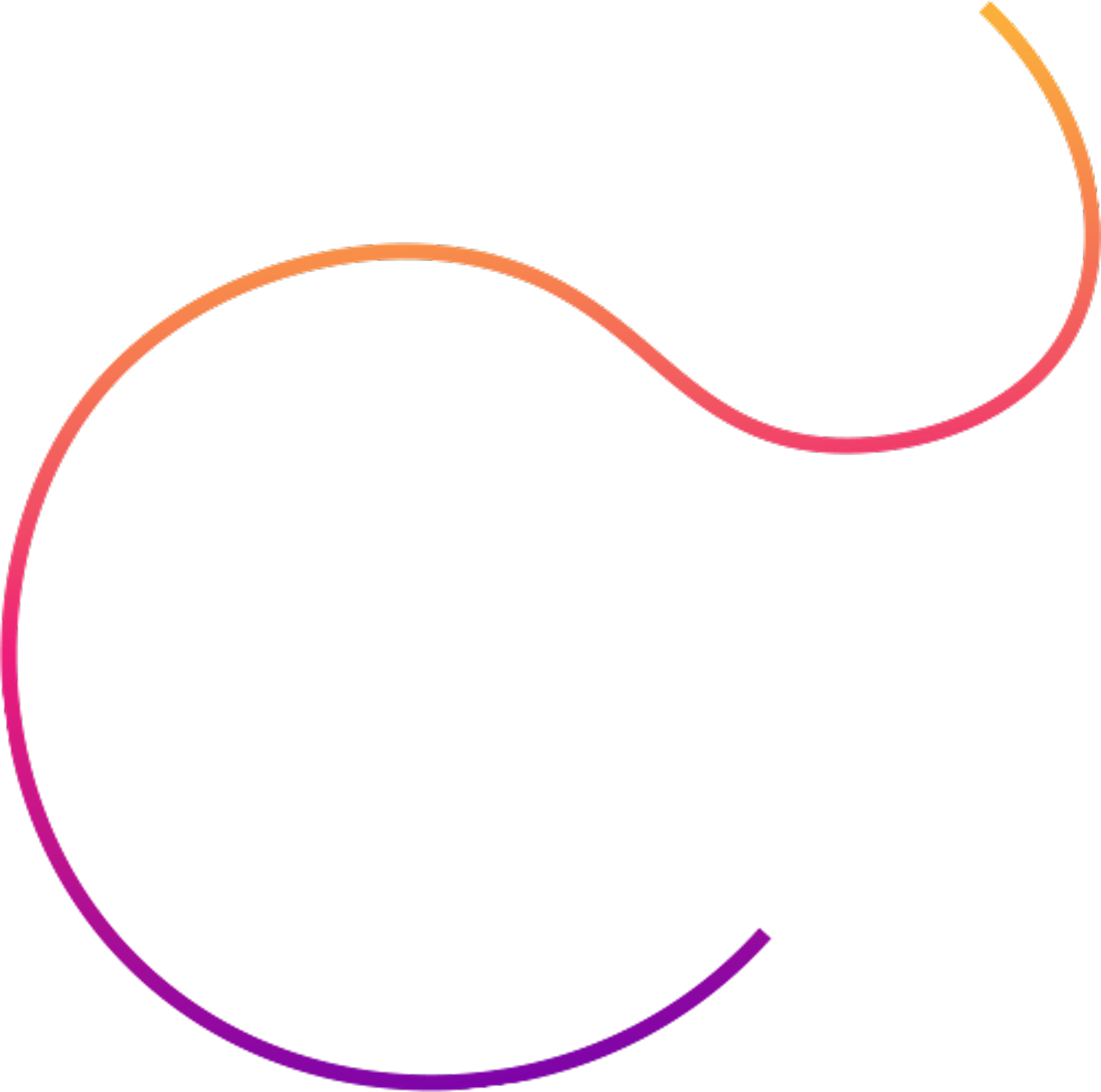 If self-care is beneficial but underutilized,
Can I make more people do it?
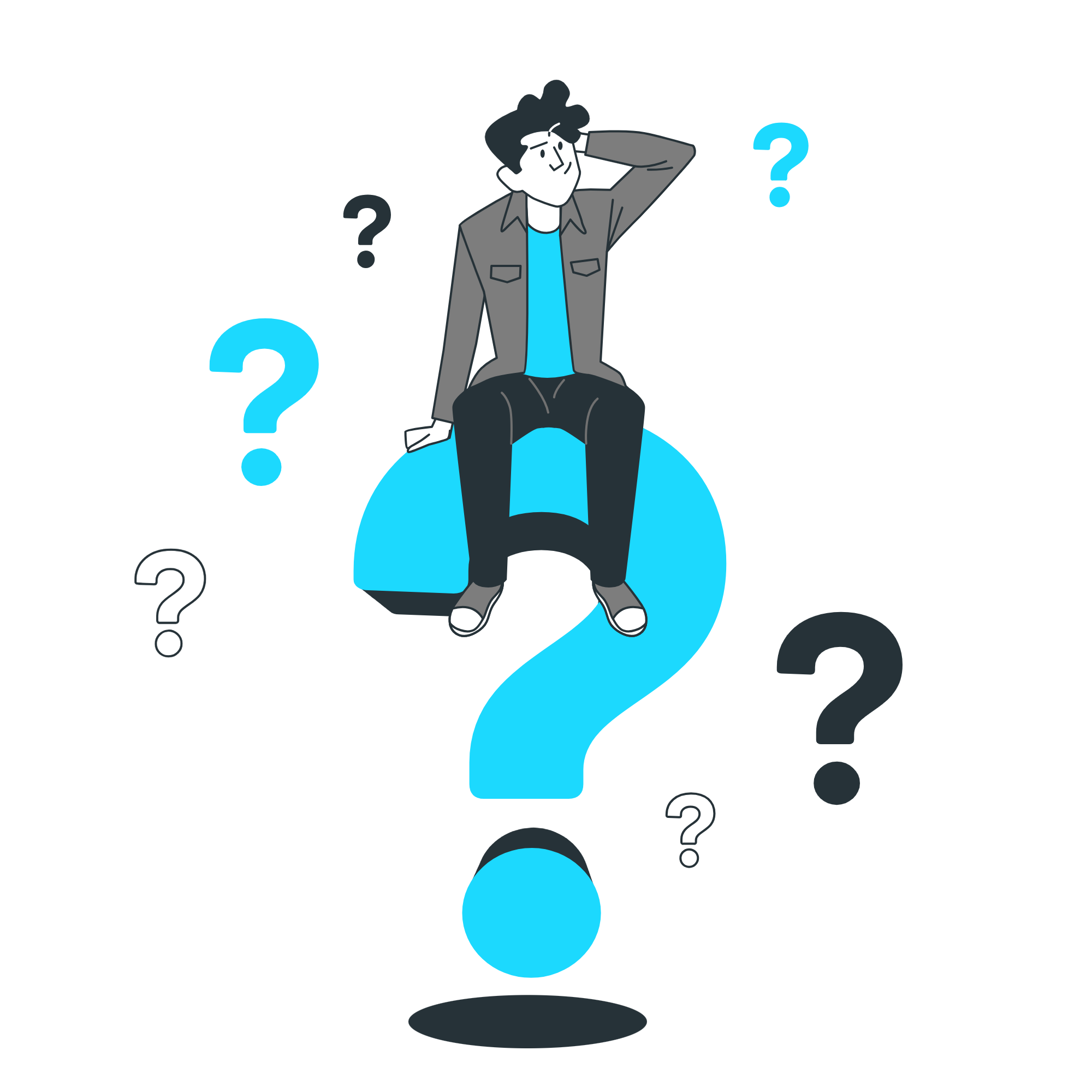 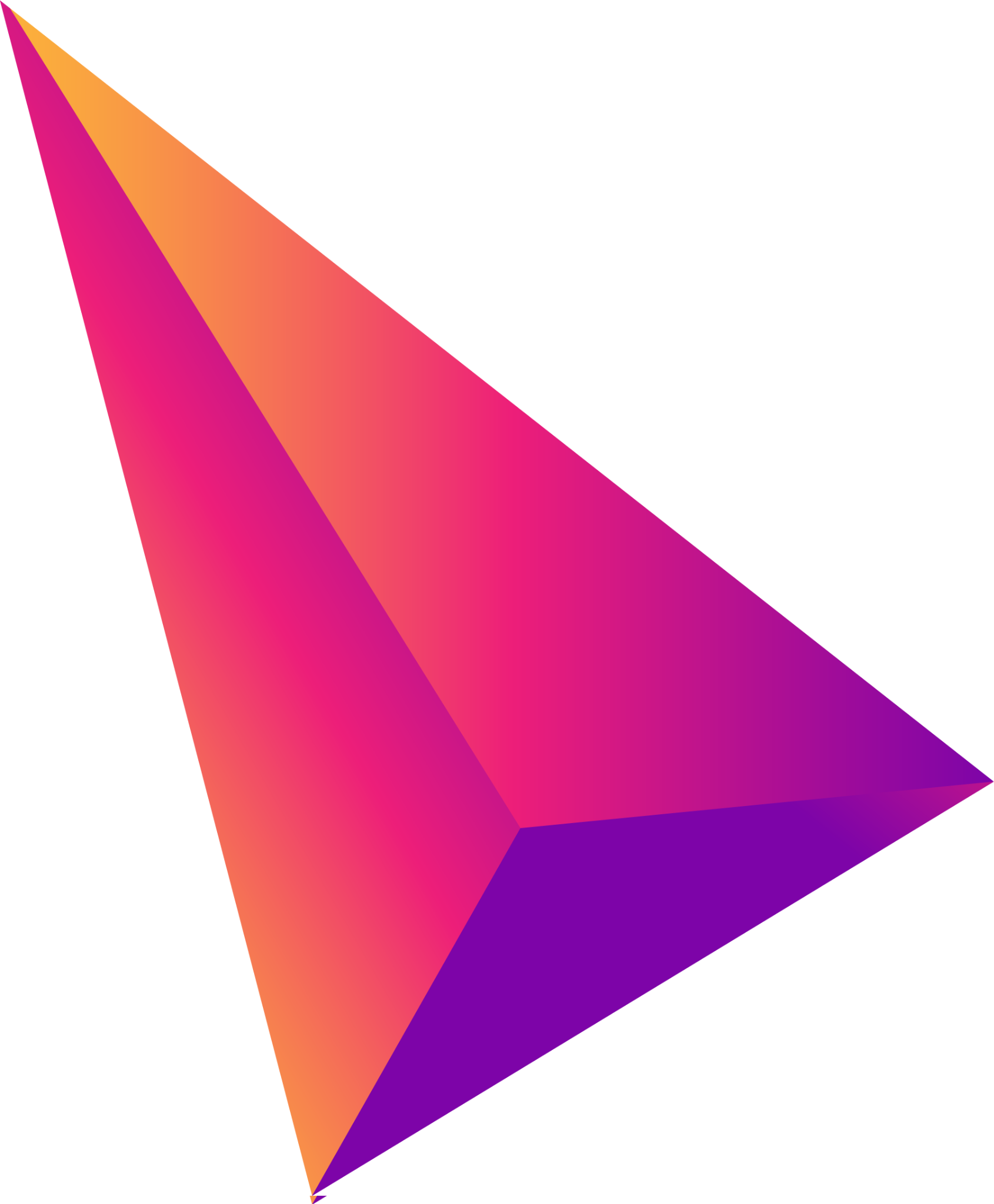 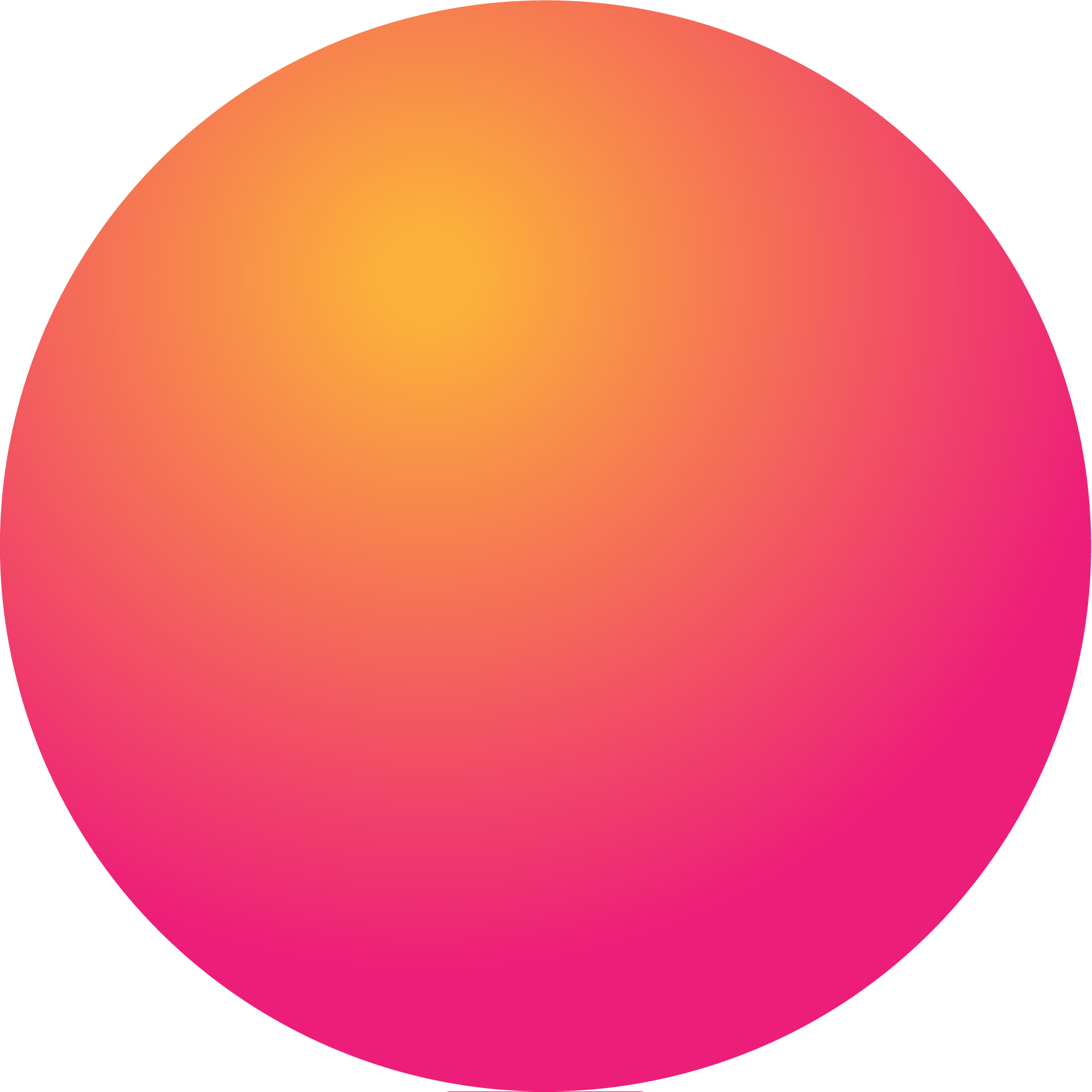 People illustrations by Storyset
Introduction
10
Current Solutions are Inadequate
More Engaging
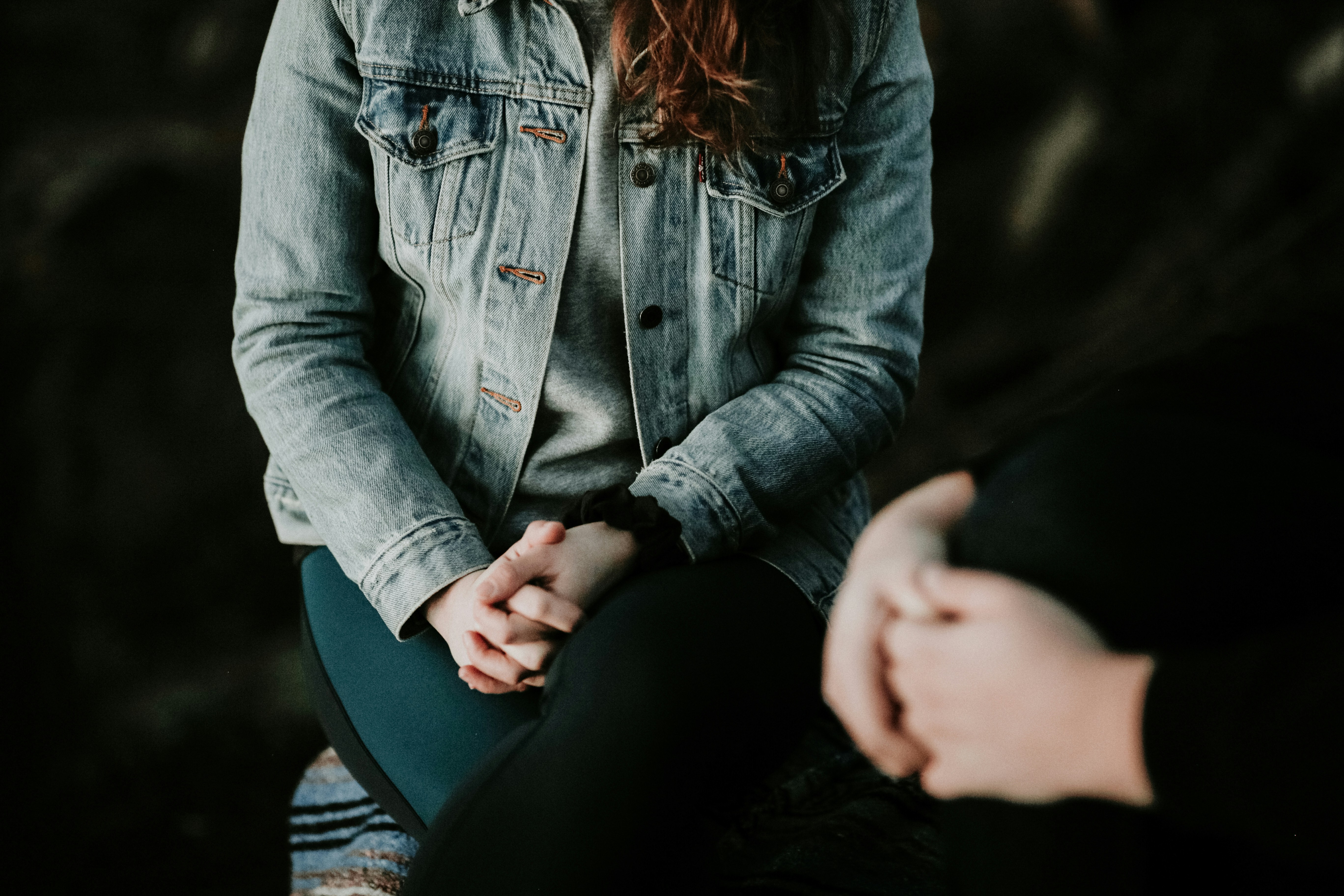 Counselling
More Accessible
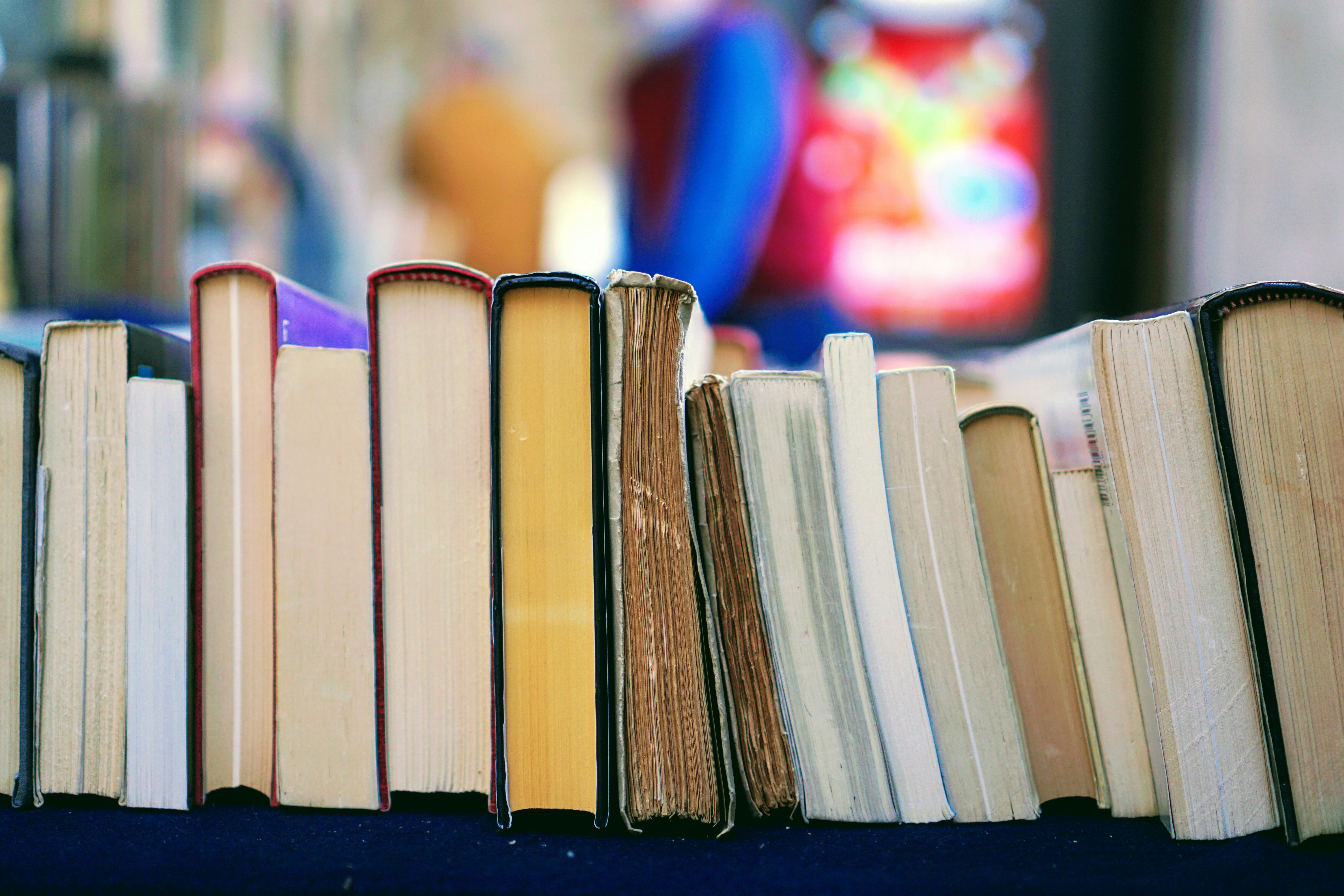 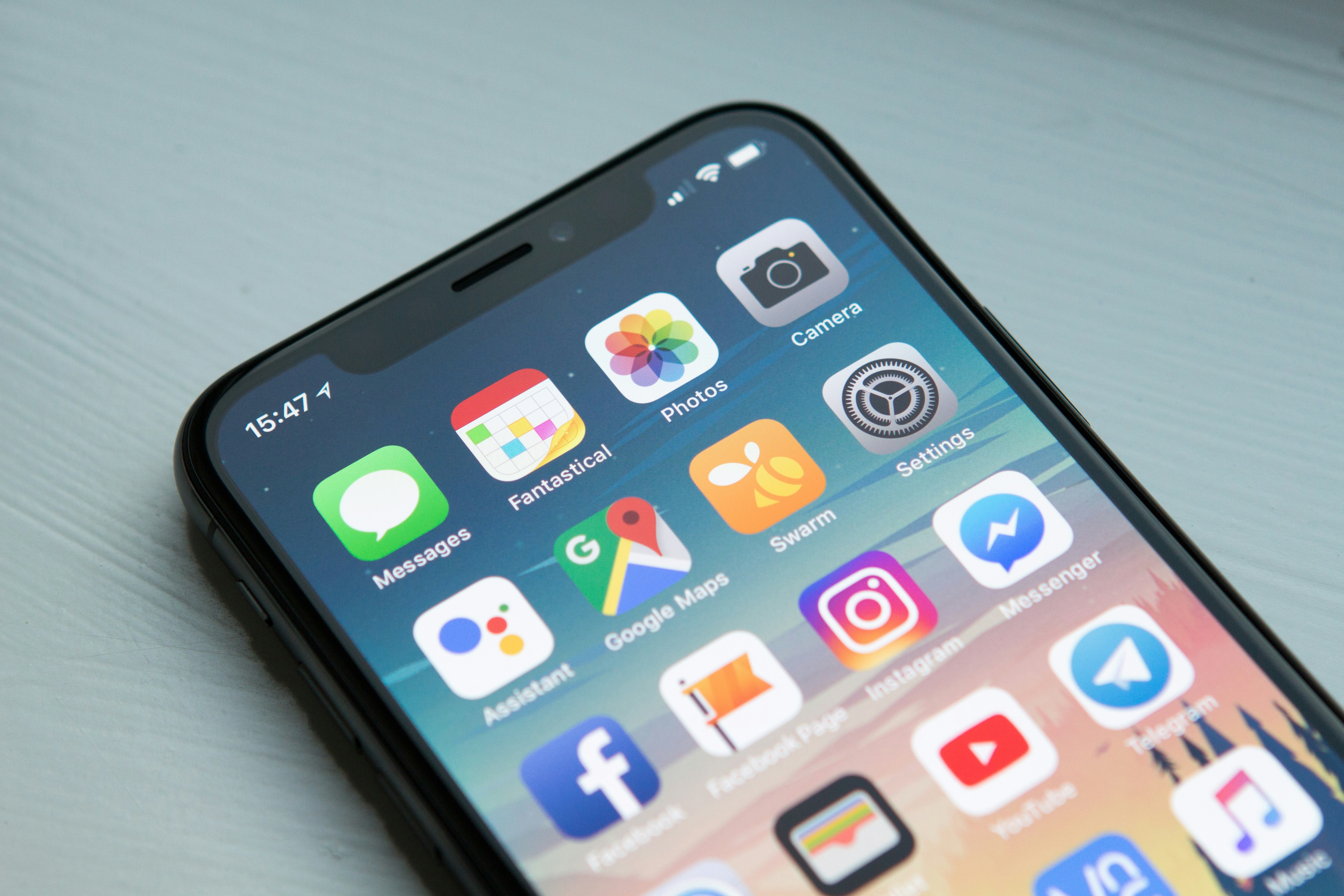 Physical Self-care Products
Self-care Apps
Images from Unsplash.
Introduction
11
Project Aims
Create amobile game application.
Provide mental health information.
Help youths to incorporate self-care routine.
Help solve mental health problems.
Introduction
12
[Speaker Notes: Mention not about diagnosis
Mention not about monitoring users to perform self-care]
Mobile Game is a more Desirable Solution
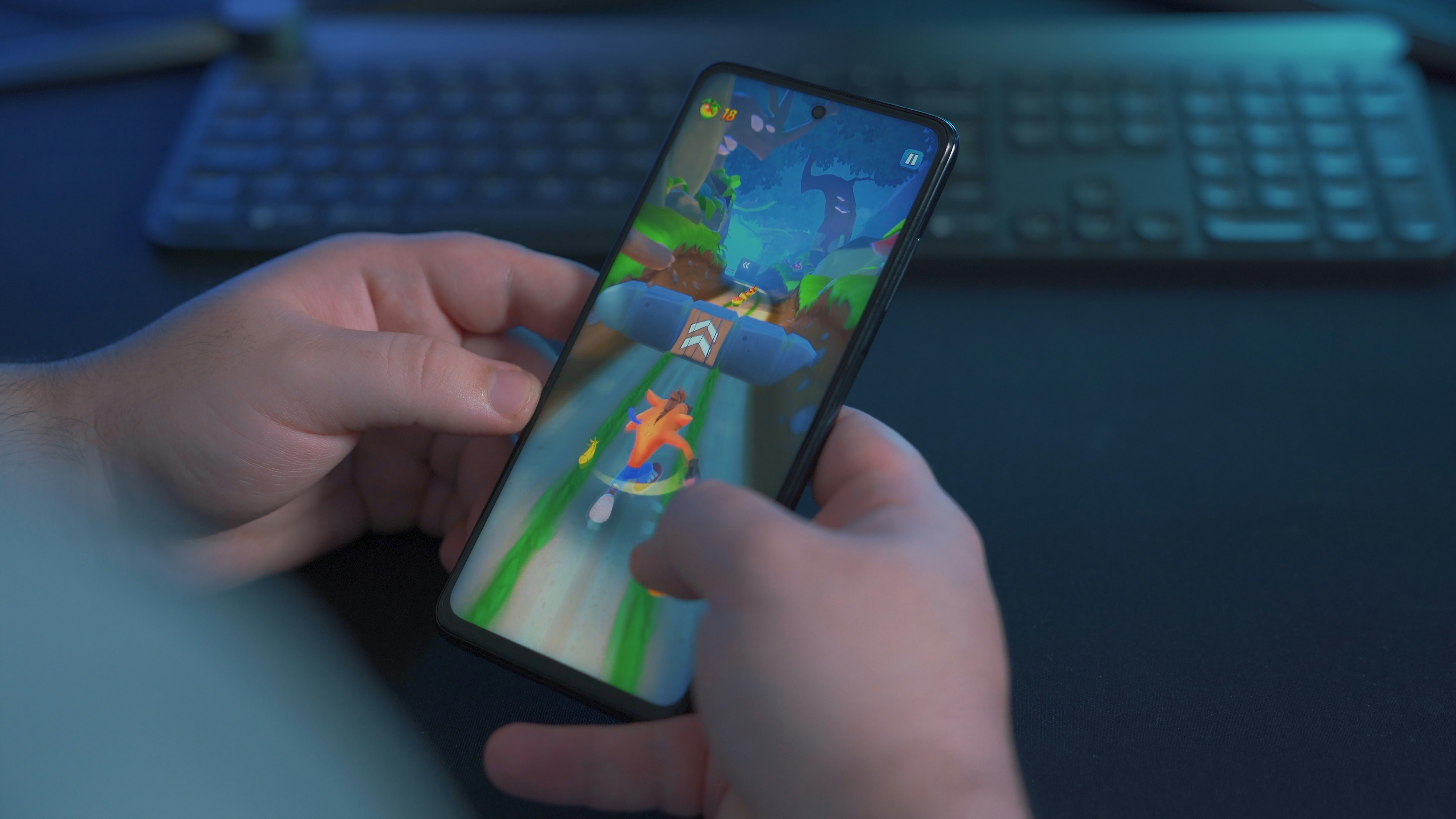 More Appealing
Habit-forming
More Convenient
More Affordable
Image from Unsplash.
Introduction
13
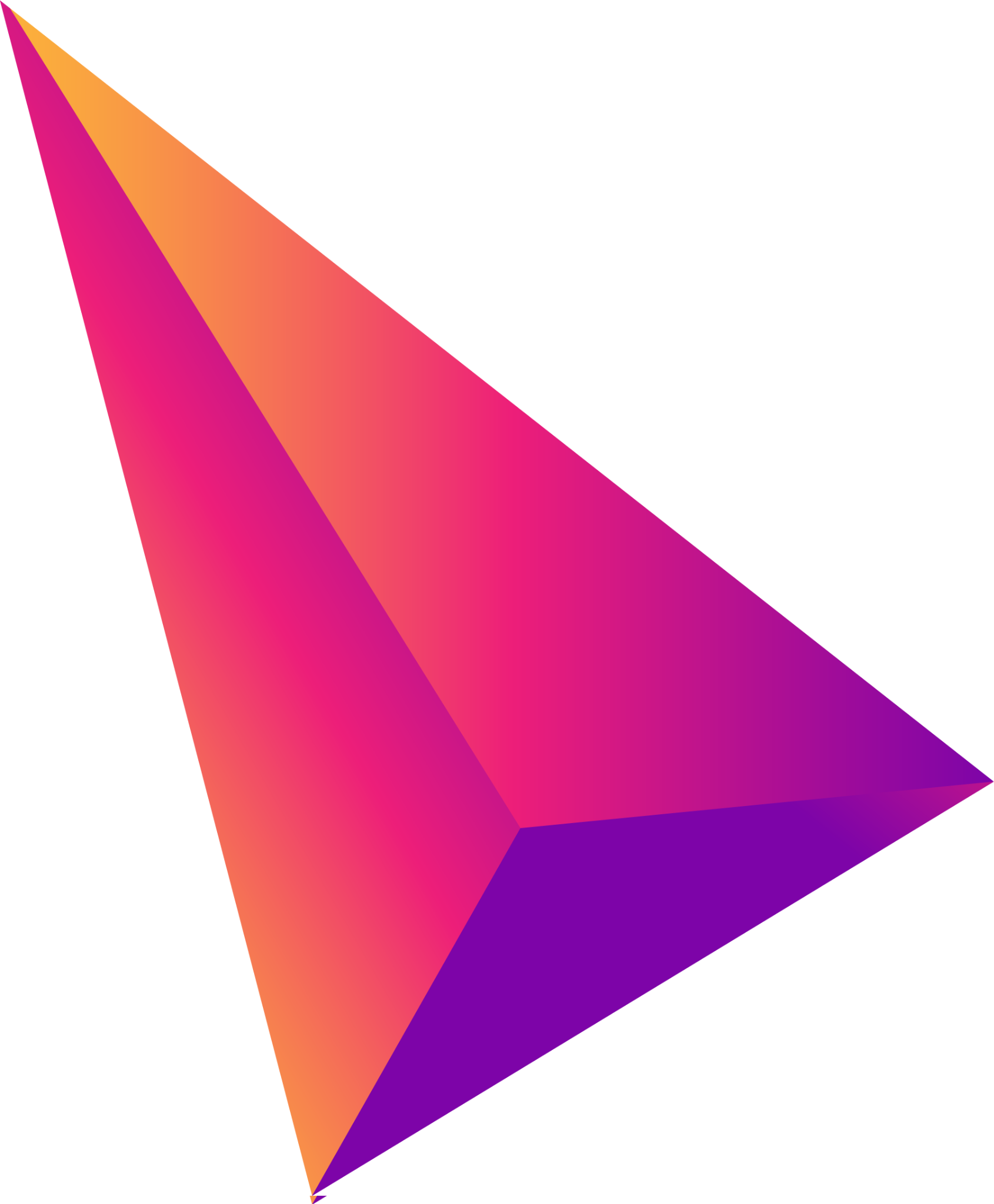 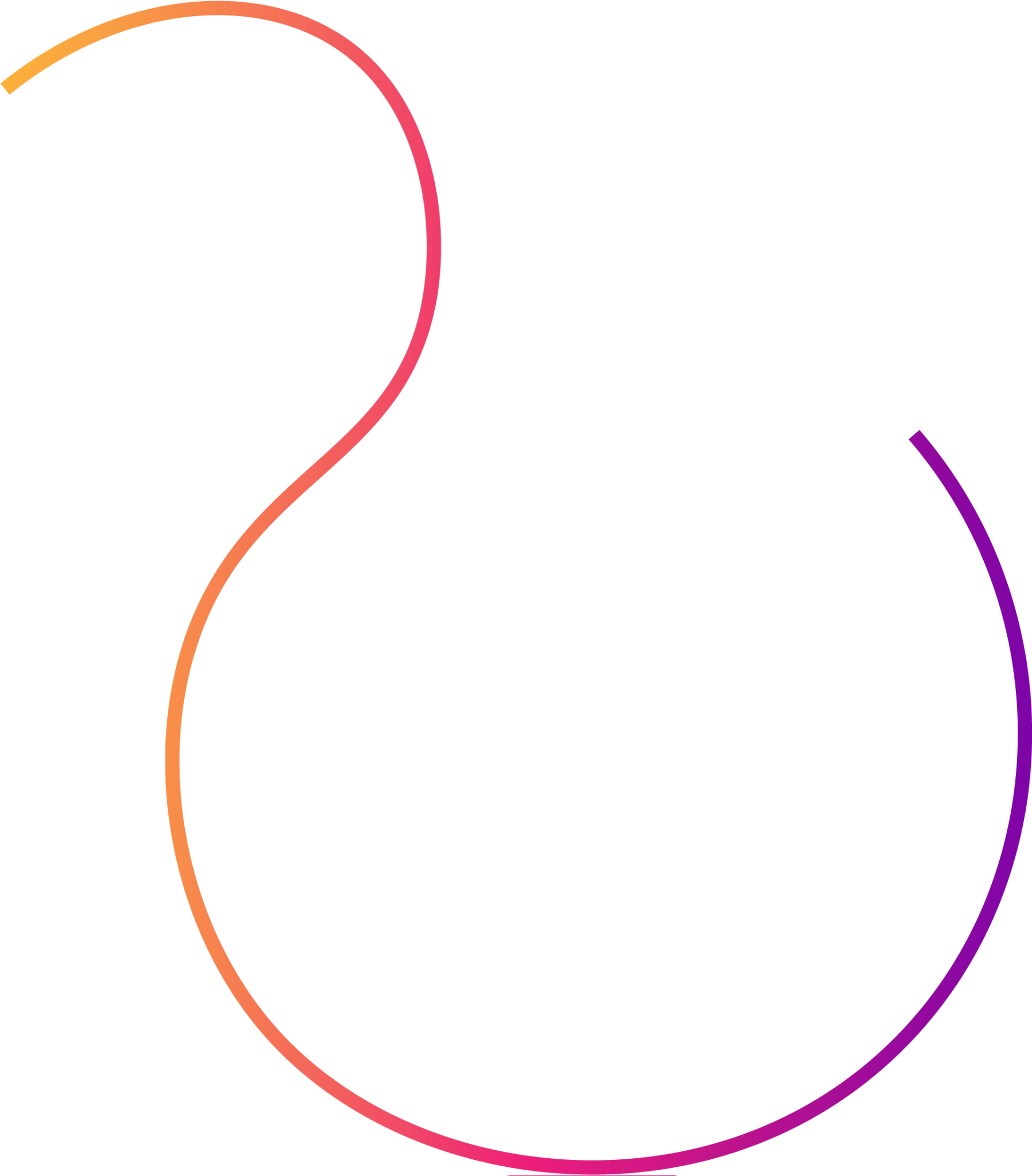 02
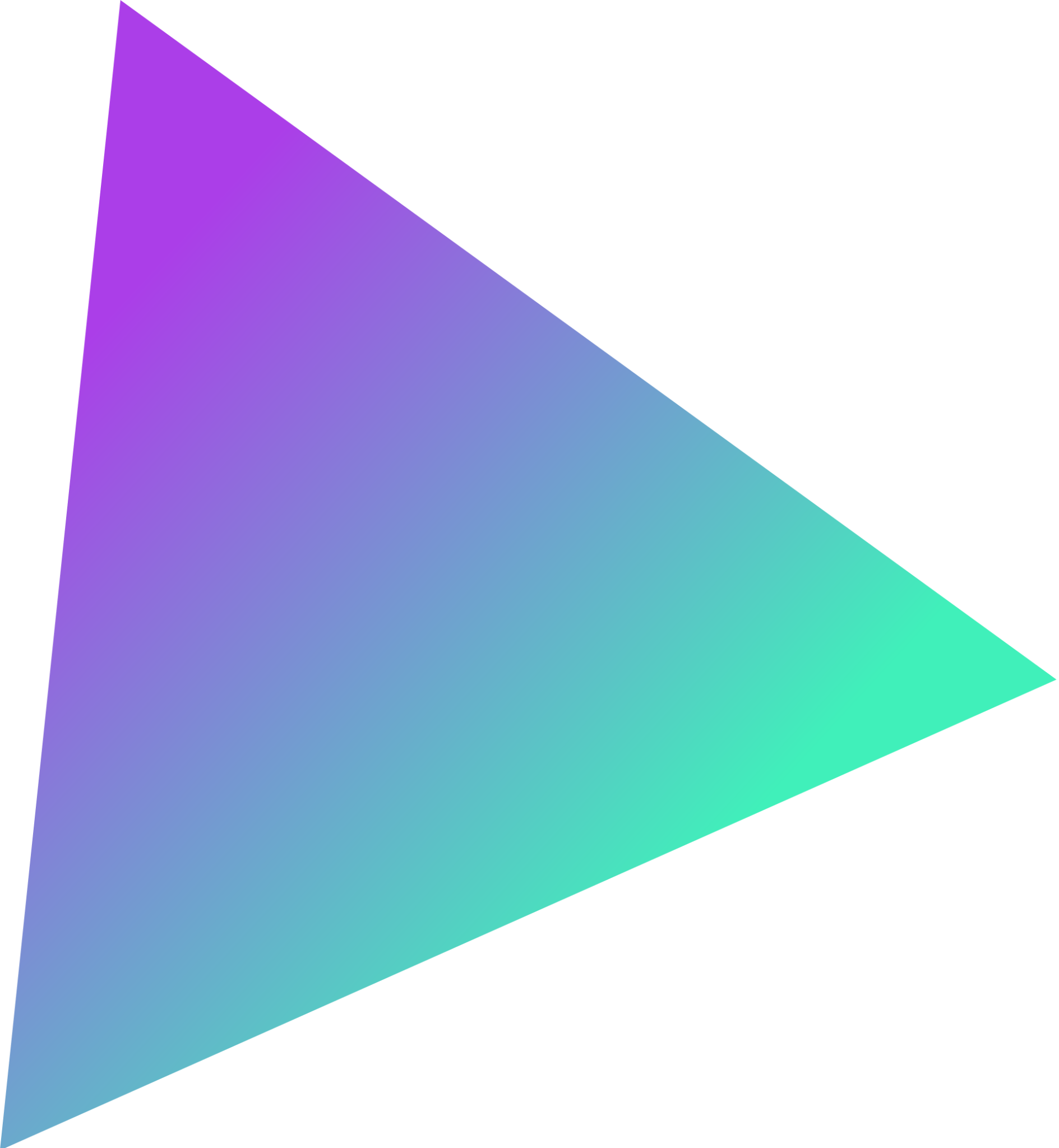 Methodology
Project Stages
1. Design
2. Development
3. Evaluation
Methodology
15
Design Stage
1. Design
2. Development
3. Evaluation
UI Design
Prototyping
Product Design
Methodology
16
Concept Design
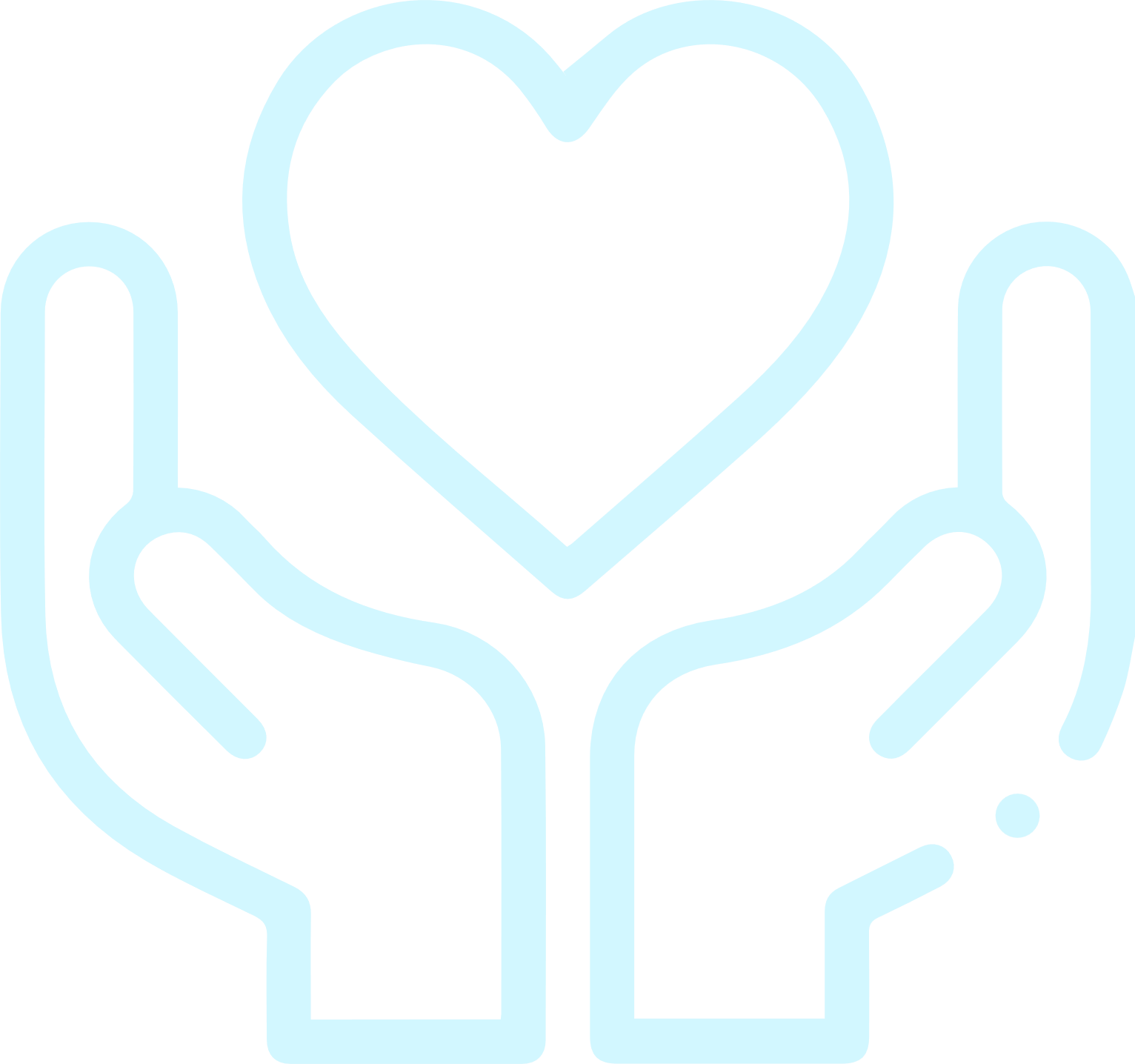 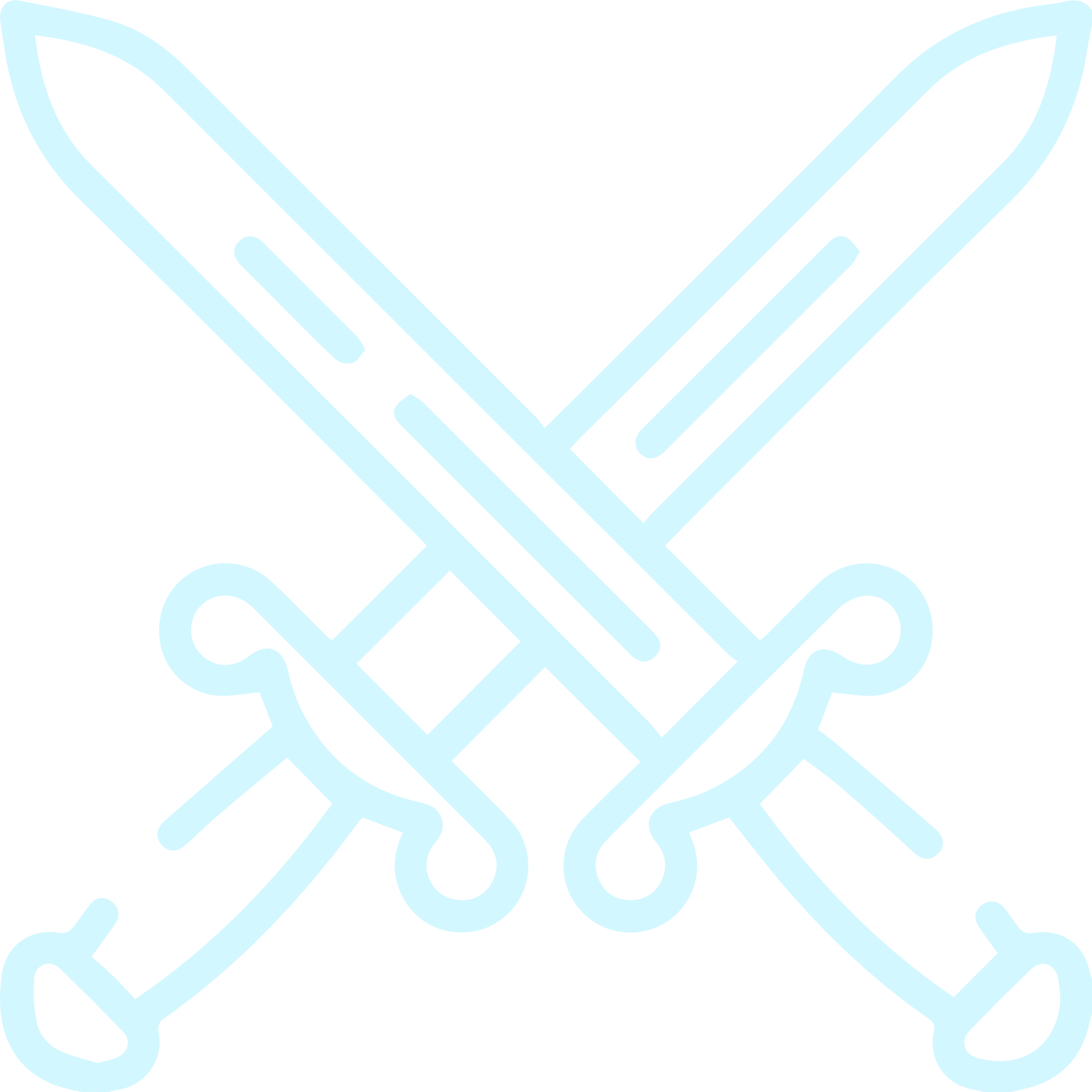 Perform self-care in real life.
Defeat in-game enemies.
Evaluate current emotion state.
Wait till tomorrow.
Methodology
17
Development Stage
1. Design
2. Development
3. Evaluation
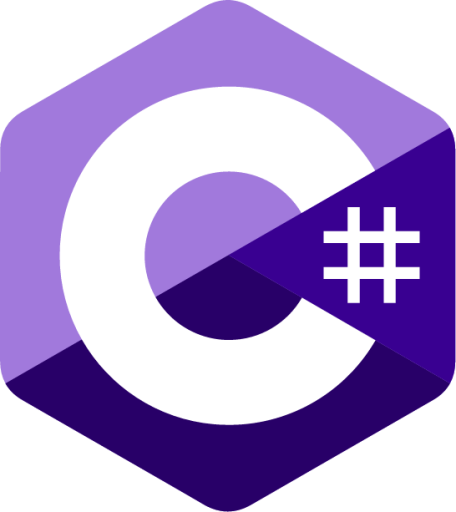 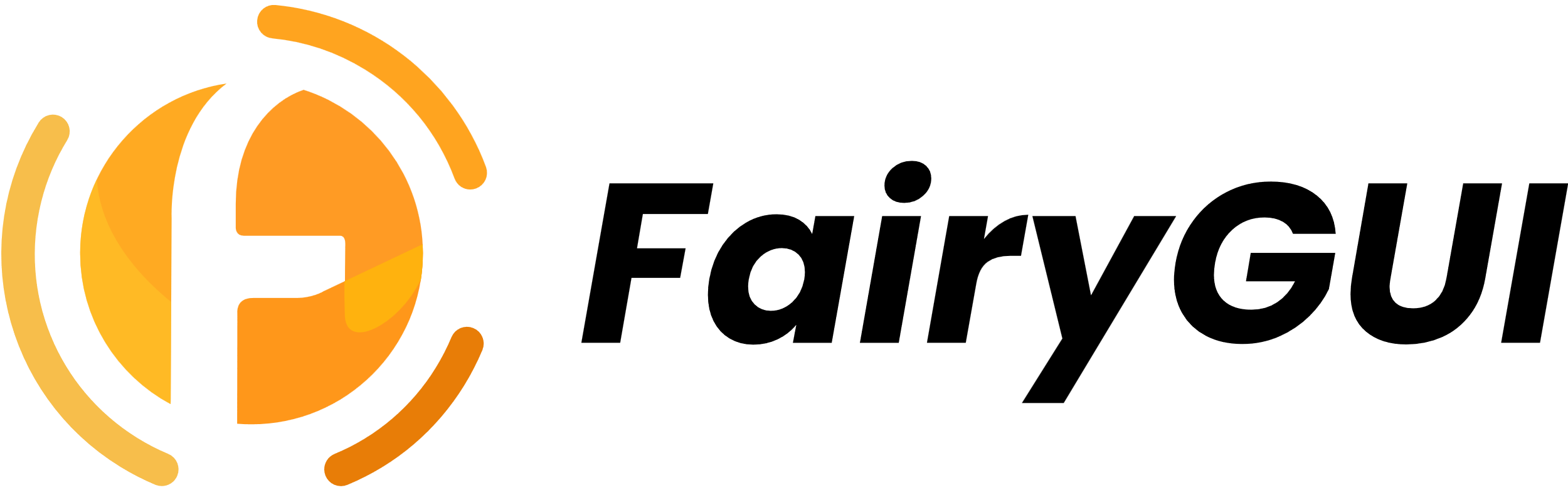 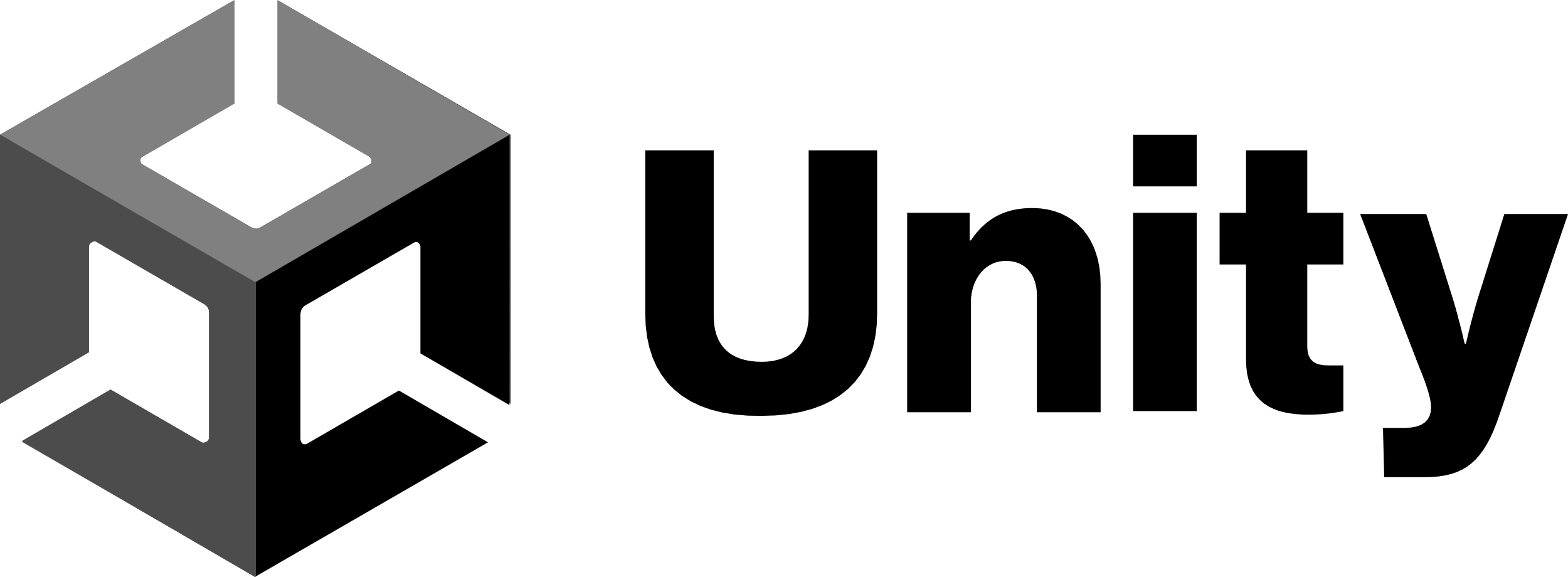 Game Engine& Analytics SDK
Programming Language
UI SDK
Methodology
18
Development Stage
1. Design
2. Development
3. Evaluation
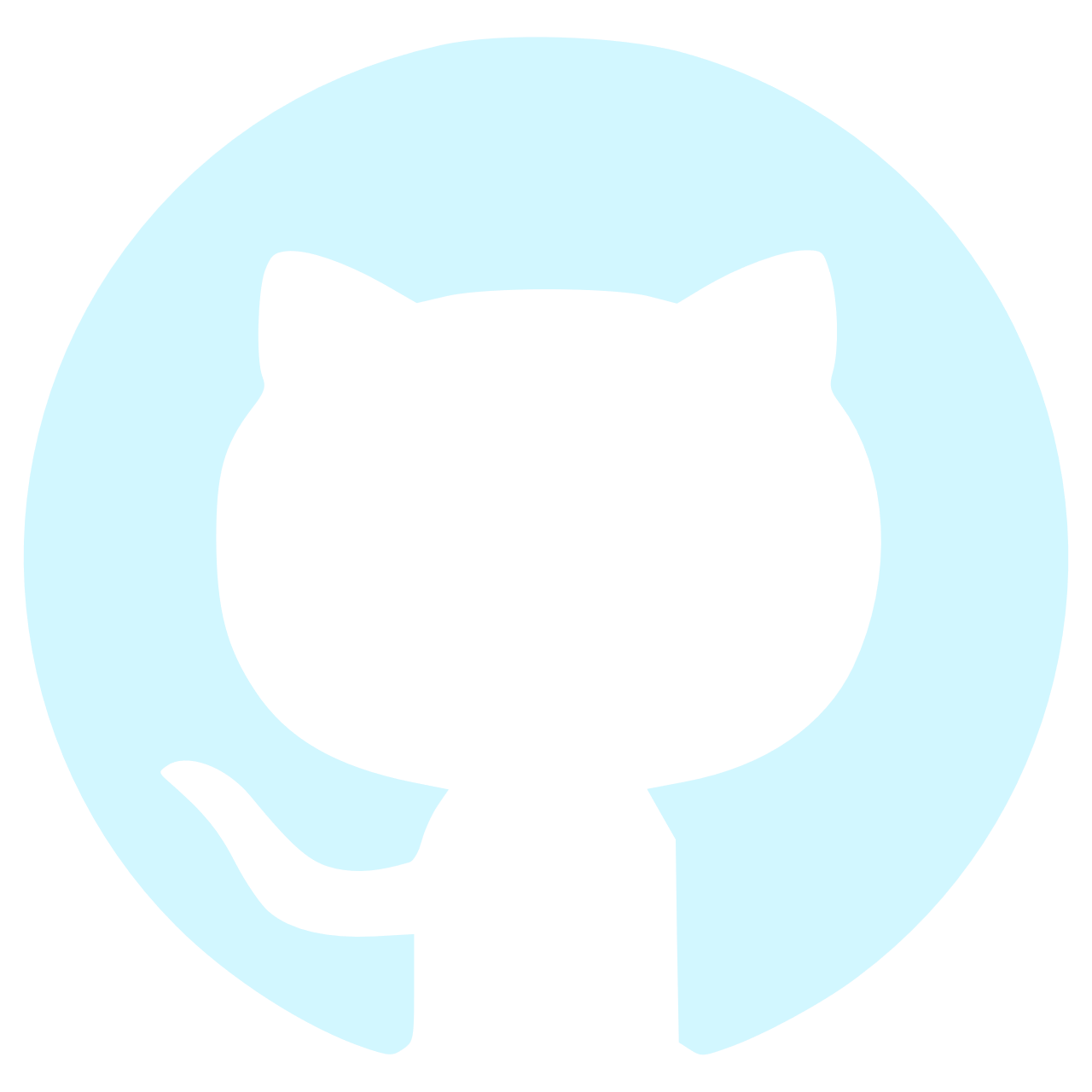 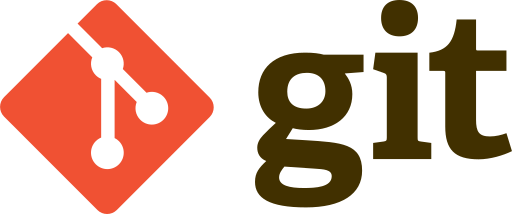 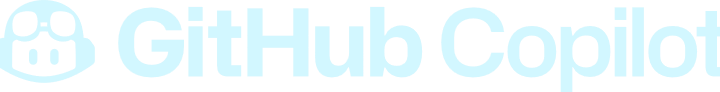 (Github)
Version Control
Repository Server
Code Generation
Methodology
19
Evaluation Stage
1. Design
2. Development
3. Evaluation
Data Analysis
App Publication
Data Collection
Methodology
20
App Publication
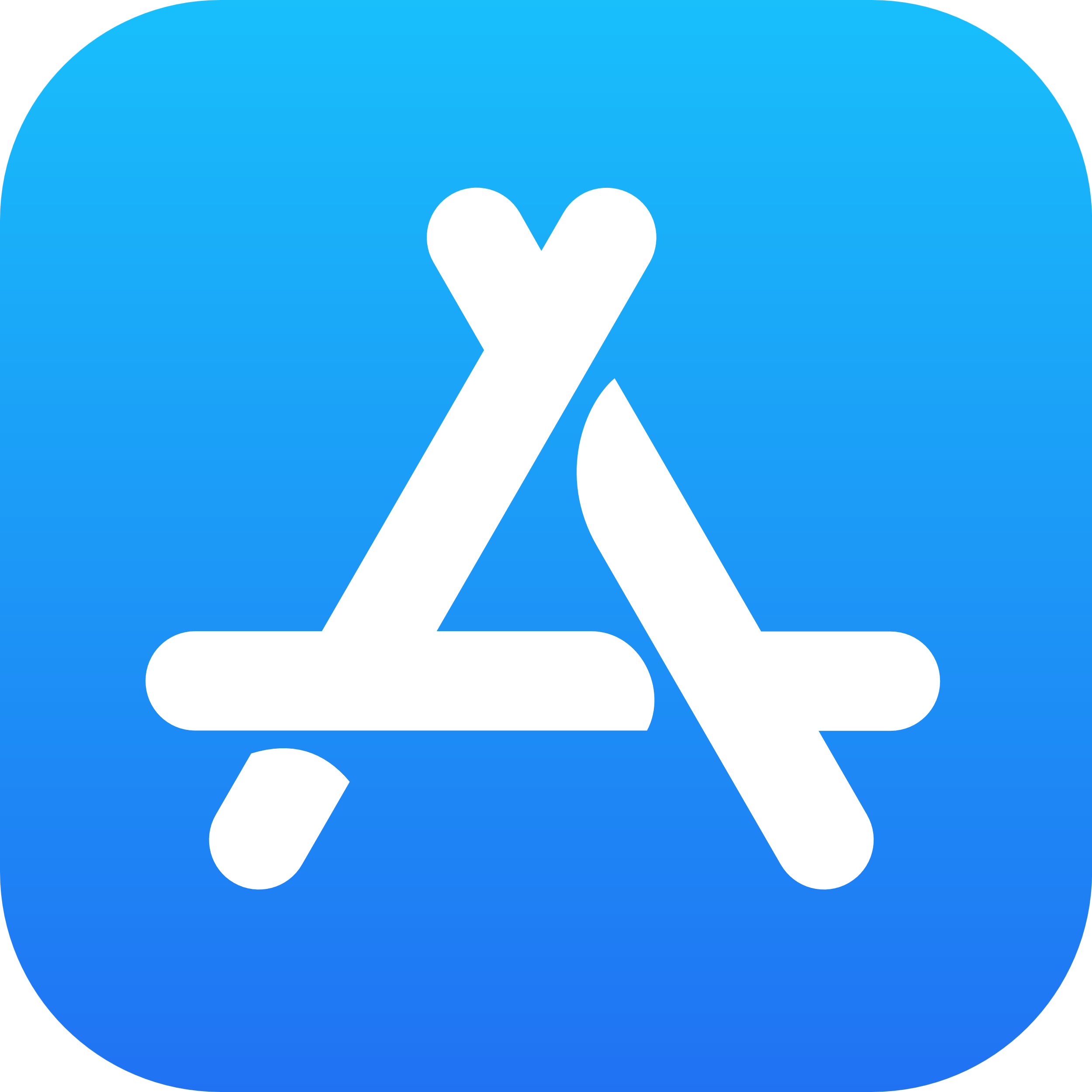 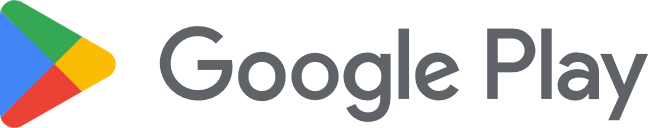 (Apple App Store)
$99 USD / Year
One-off $25 USD
Methodology
21
Data Collection
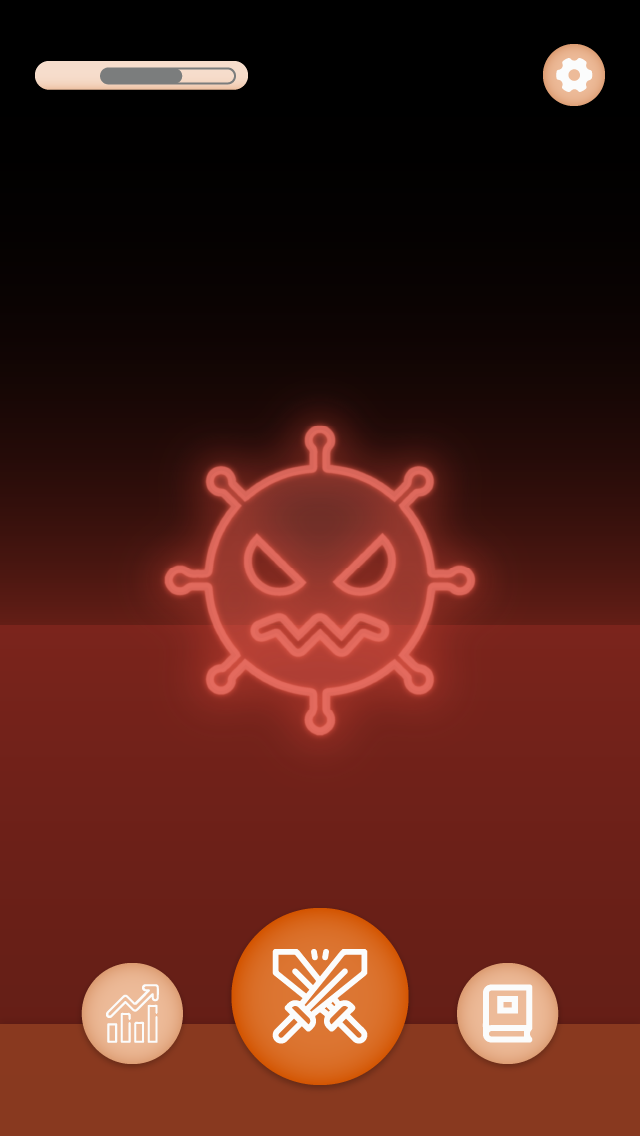 Usage Data
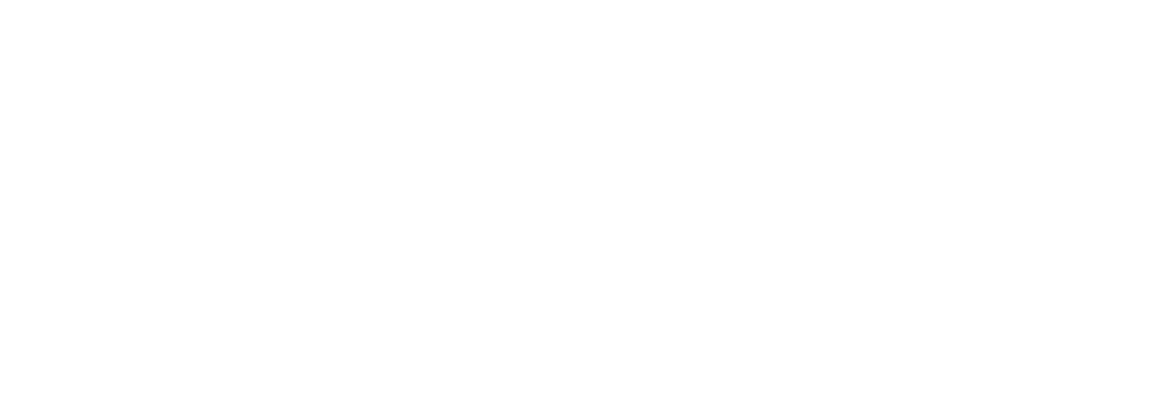 Consent will be requested.
Analytics Service
Client
Methodology
22
Data Analysis
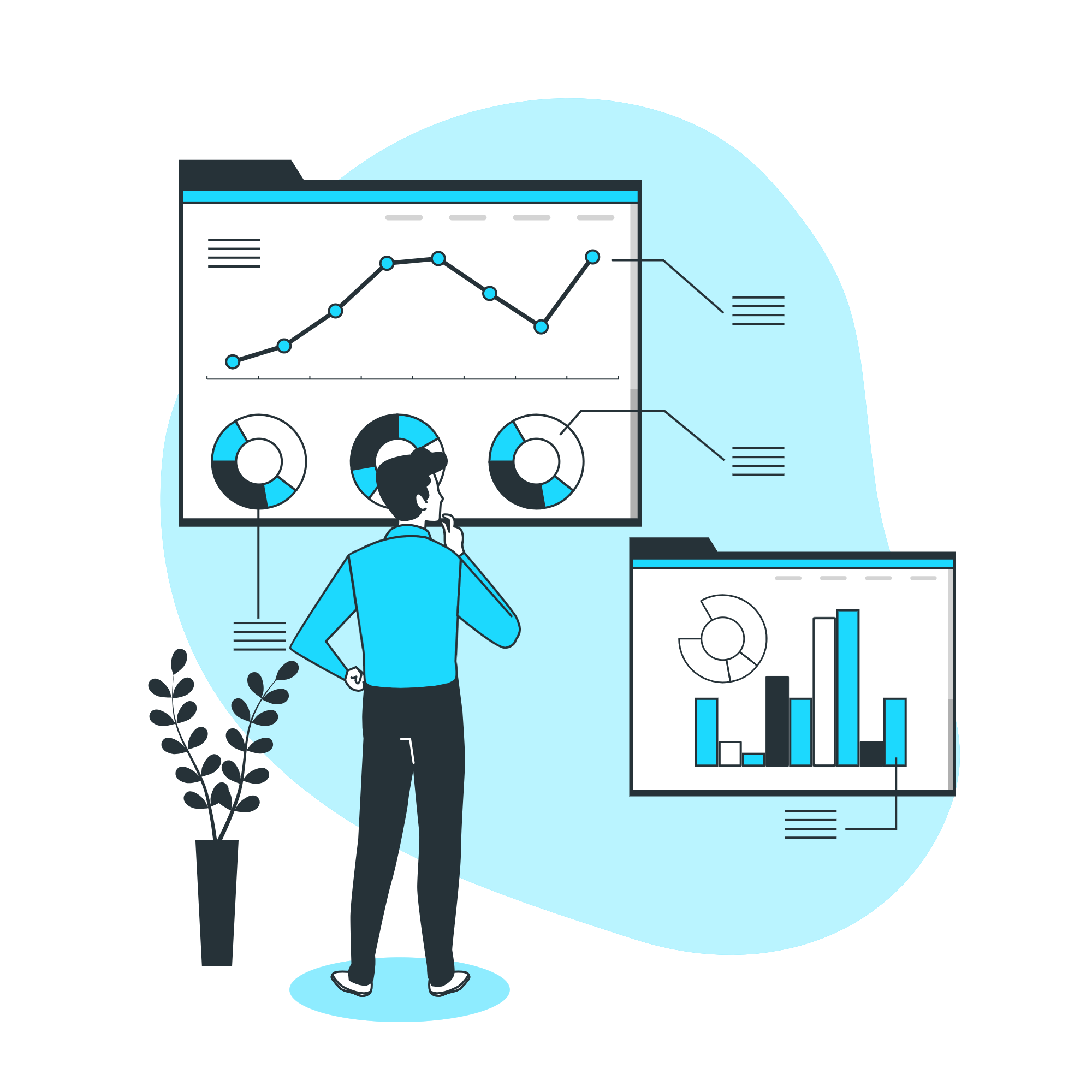 User Emotion Scores
User Retention Rate
Application Crash Rate
People illustrations by Storyset
Methodology
23
User Emotion Scores
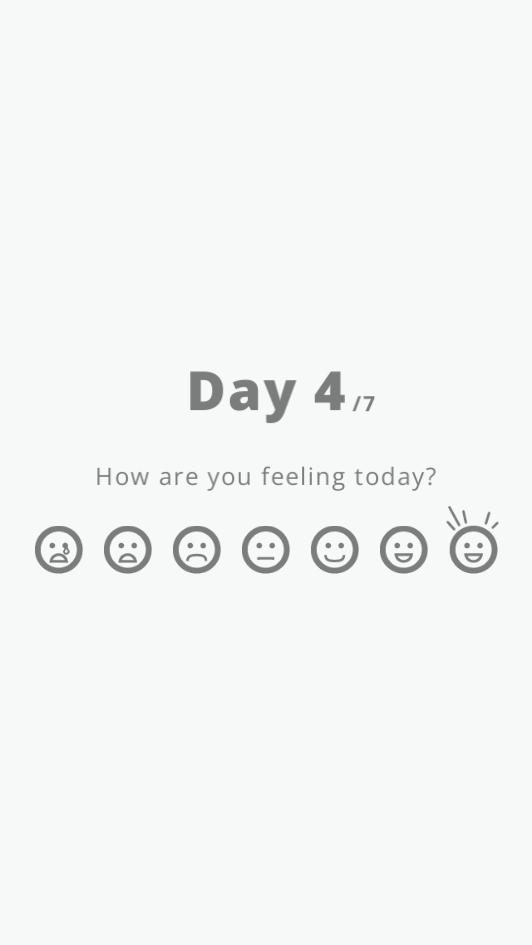 Self-evaluation
7-point-scale
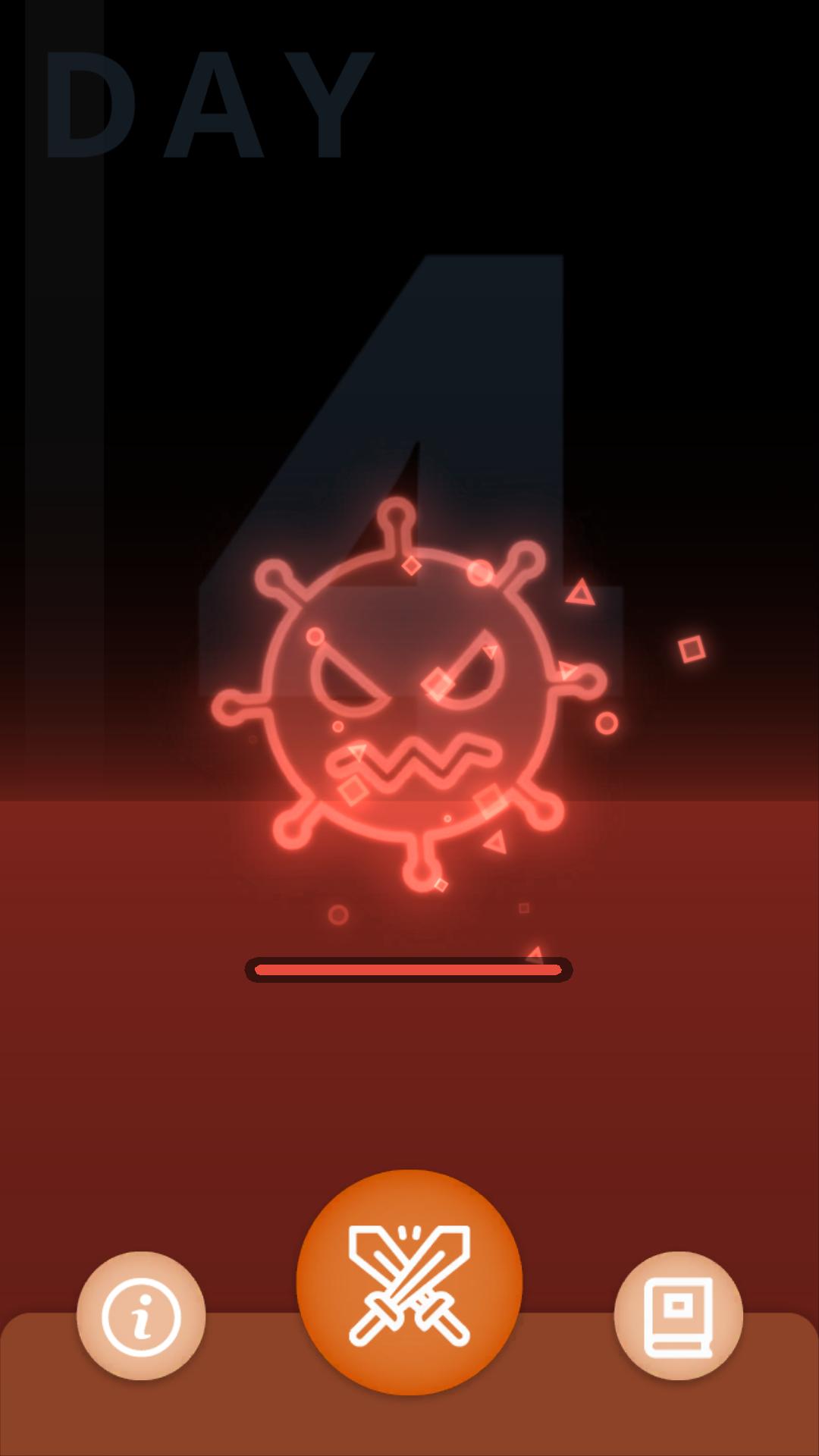 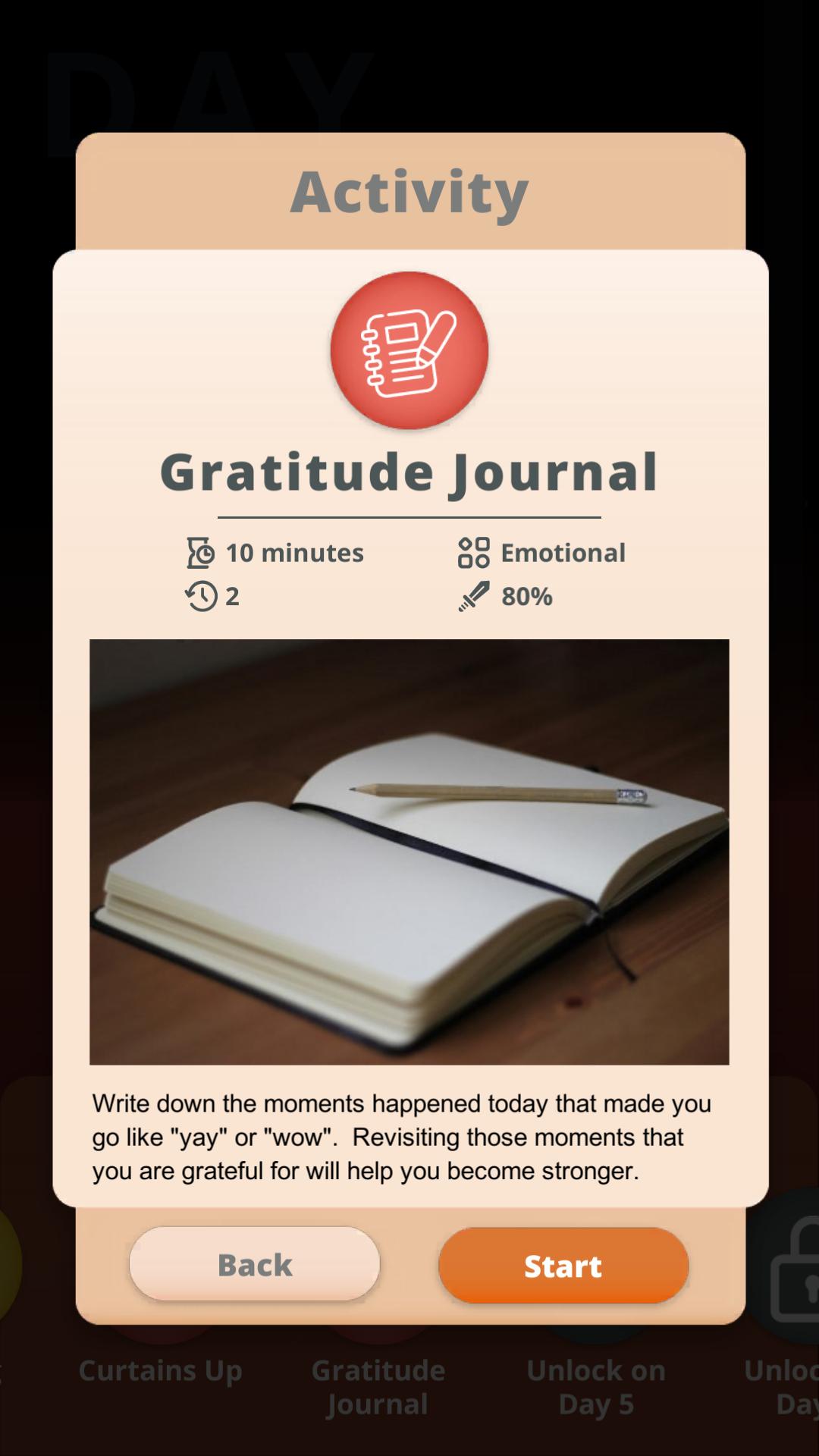 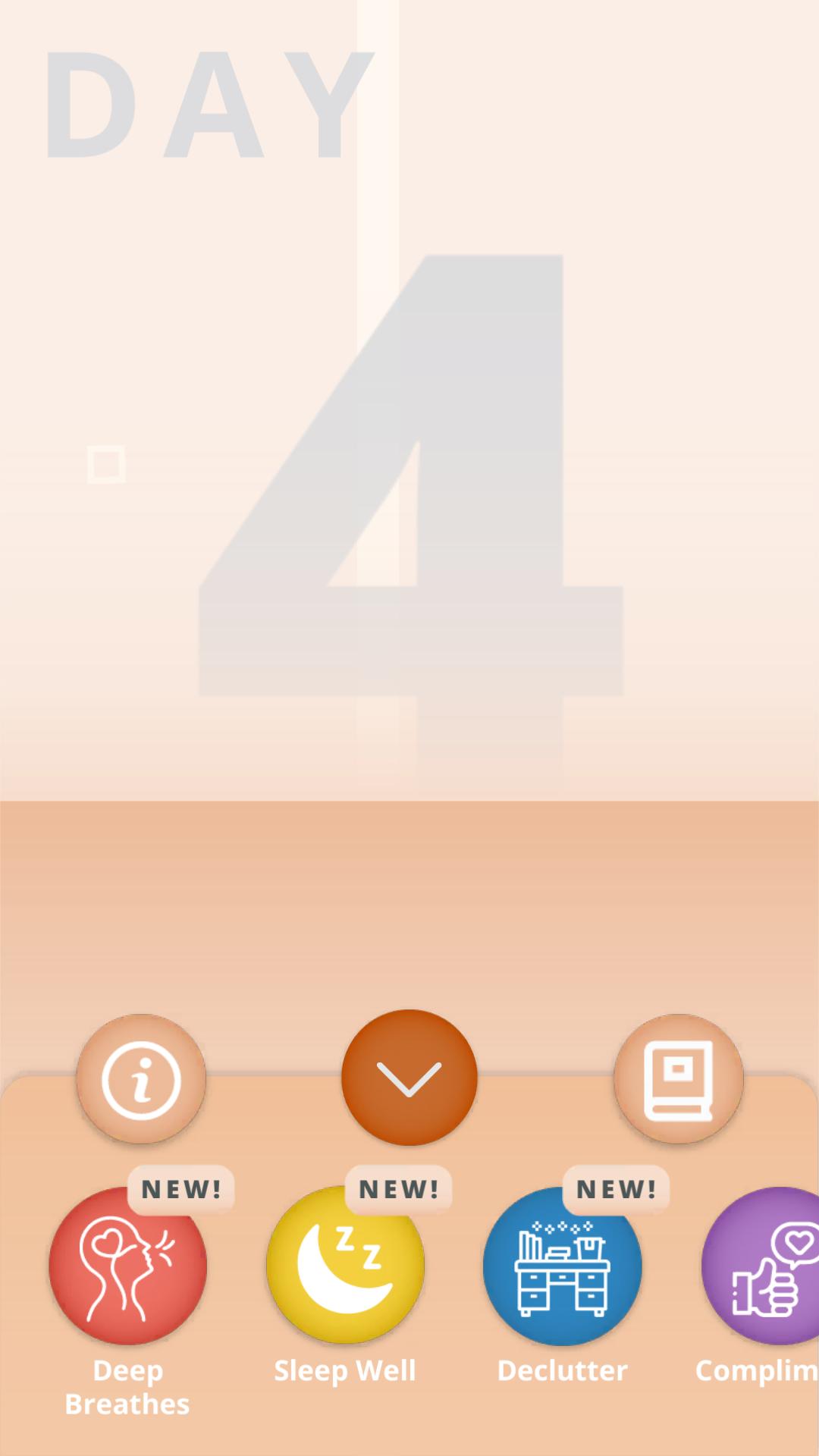 Methodology
24
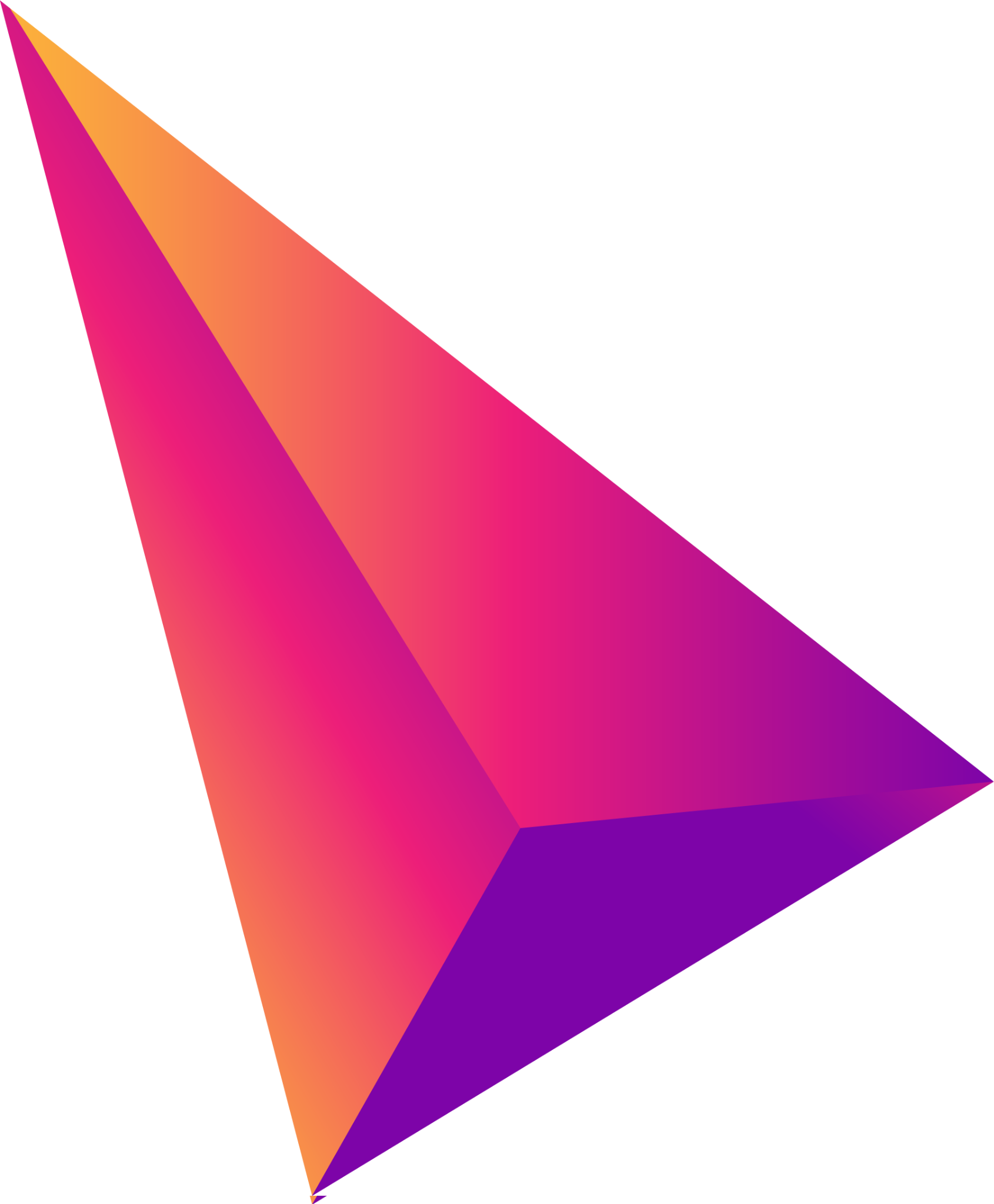 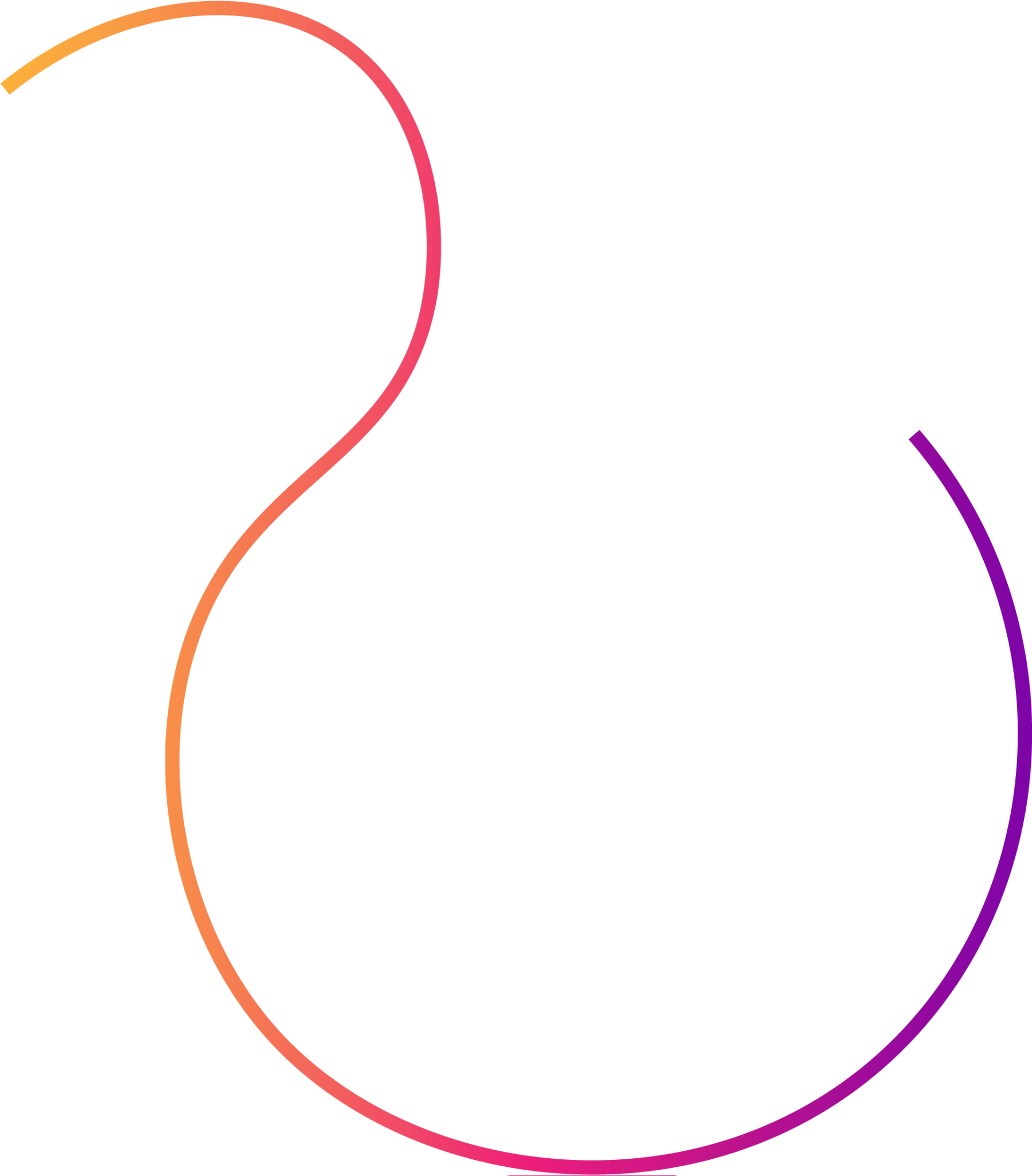 03
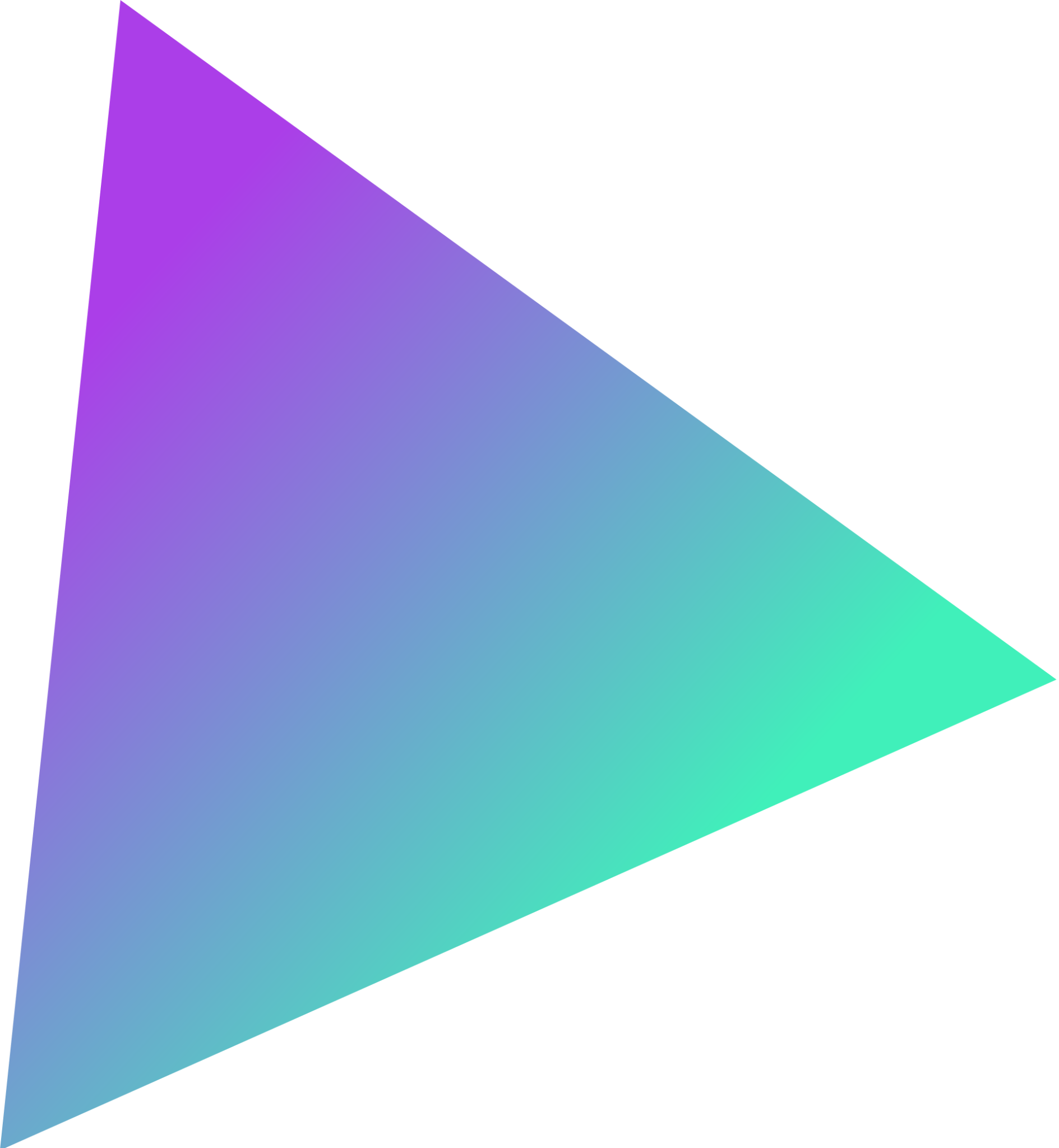 Demonstration
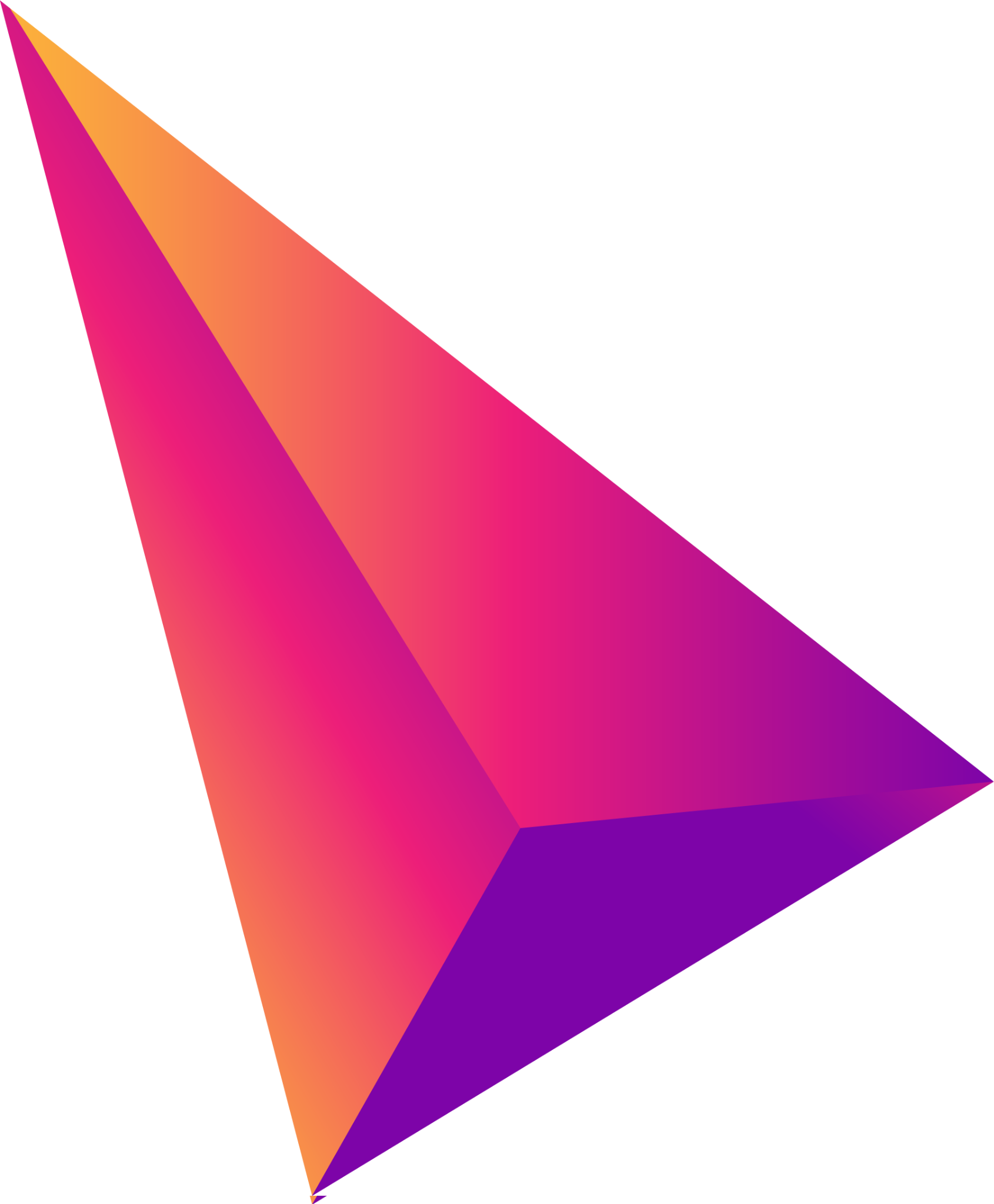 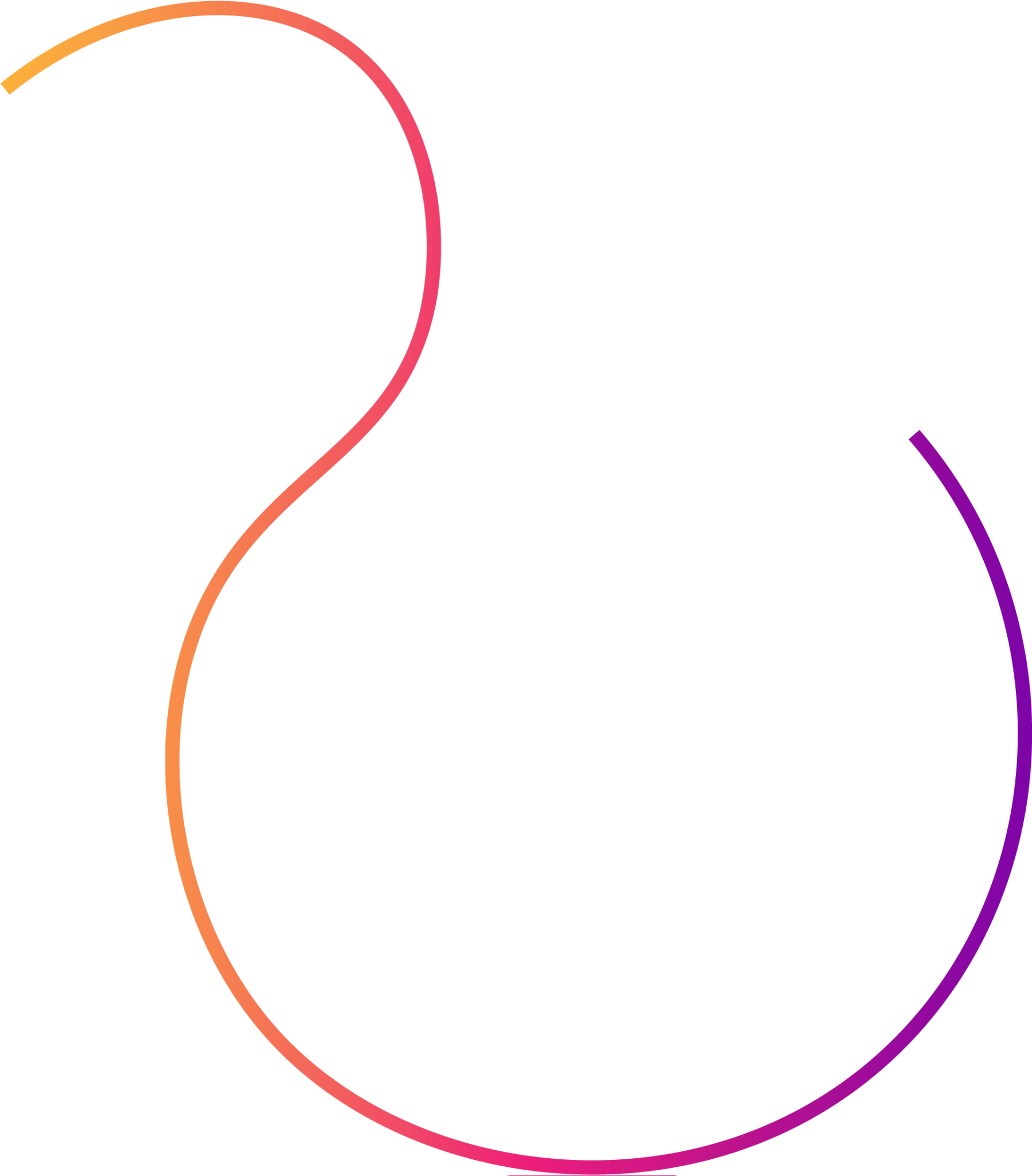 04
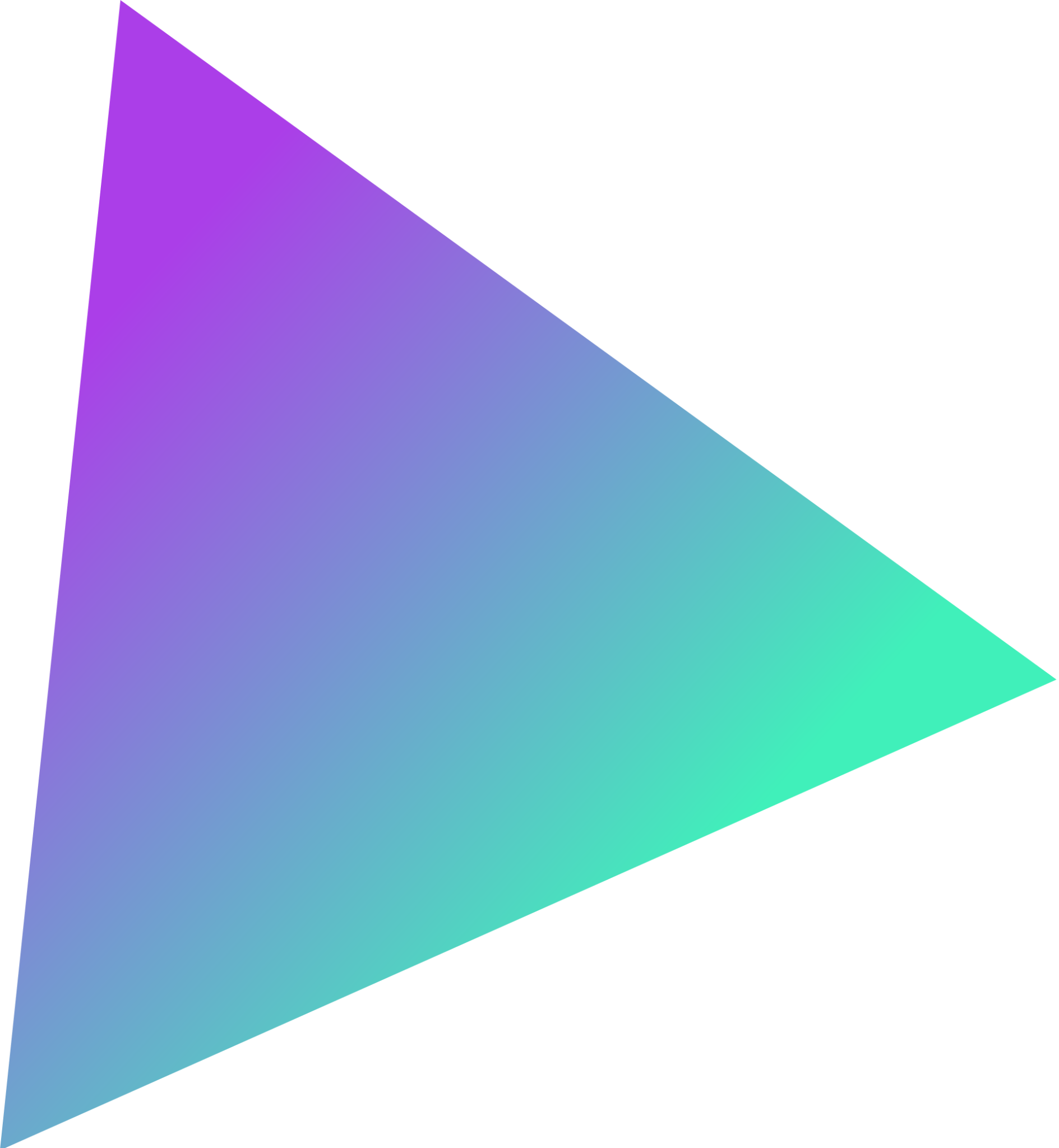 Results
App Publication Status
15
Downloads
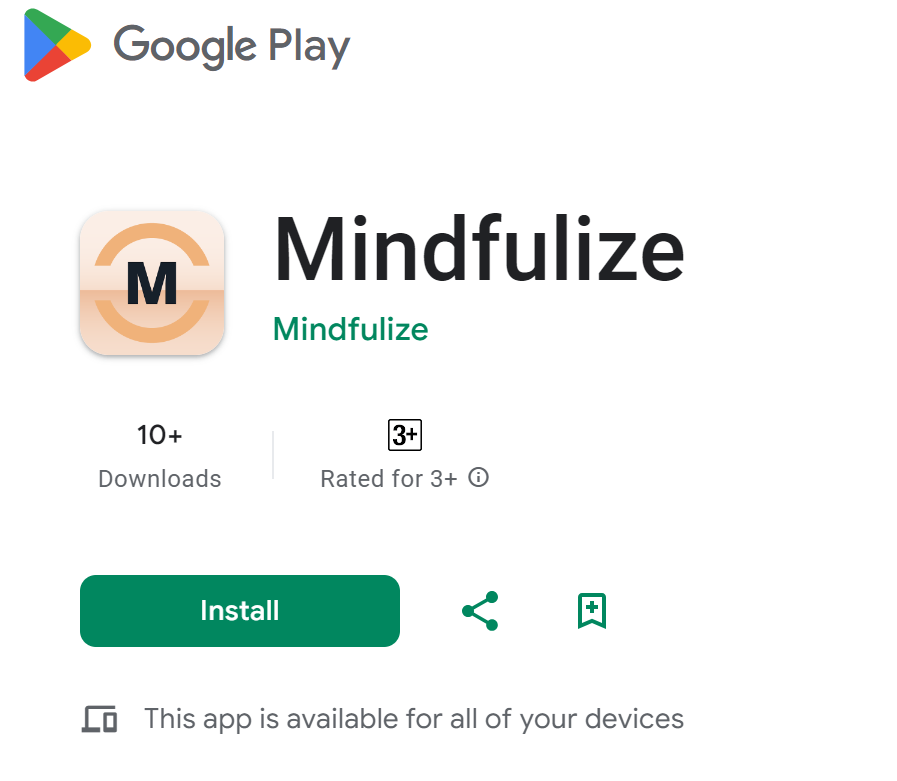 0
Crash Reports
Data is captured on 18th April 2024.
Results
27
User Emotion Score
Data is captured on 18th April 2024.
Results
28
User Count
Data is captured on 18th April 2024.
Results
29
What Went Wrong?
Small Sample Size
No Public Access
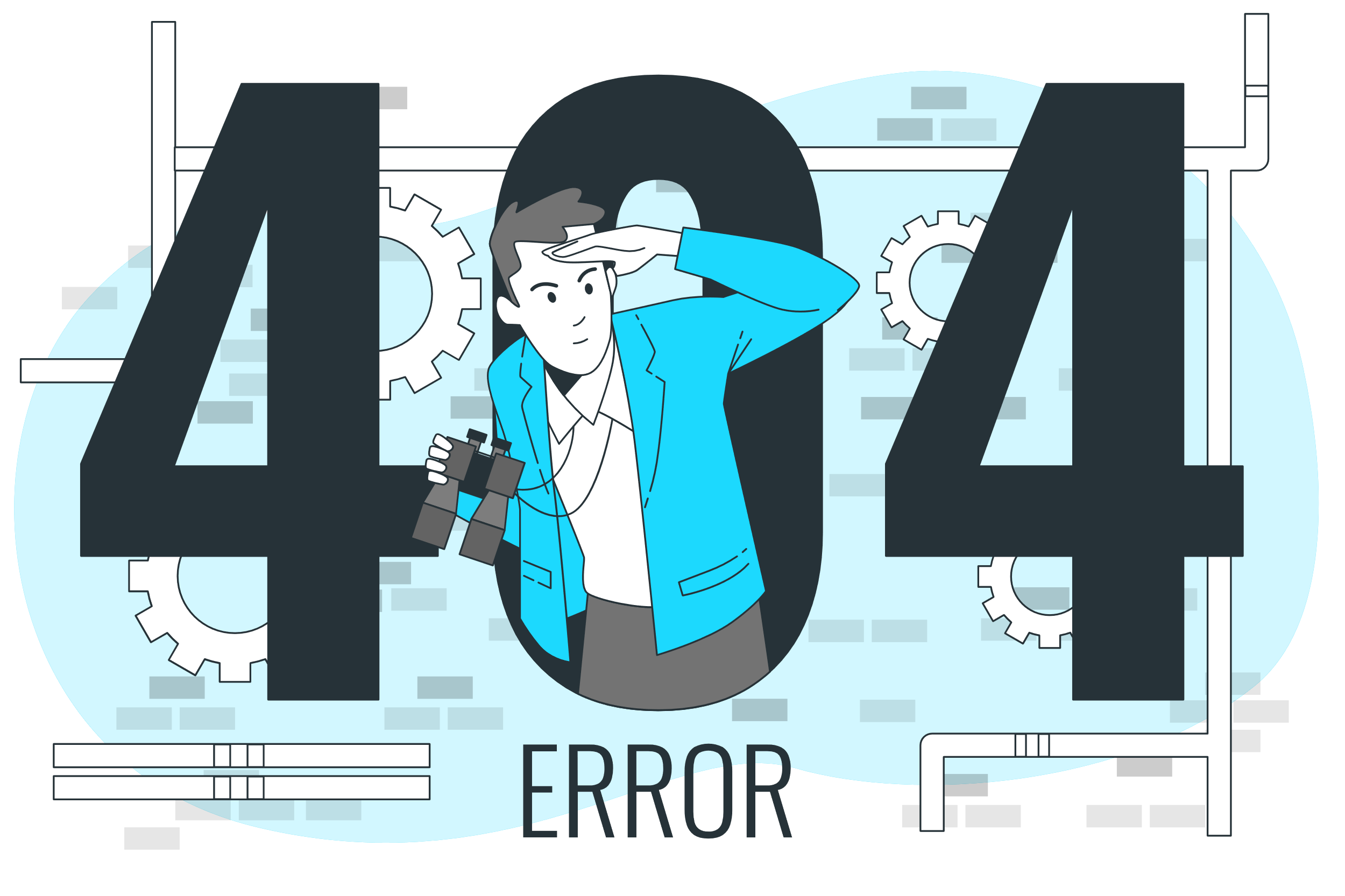 People illustrations by Storyset
Results
30
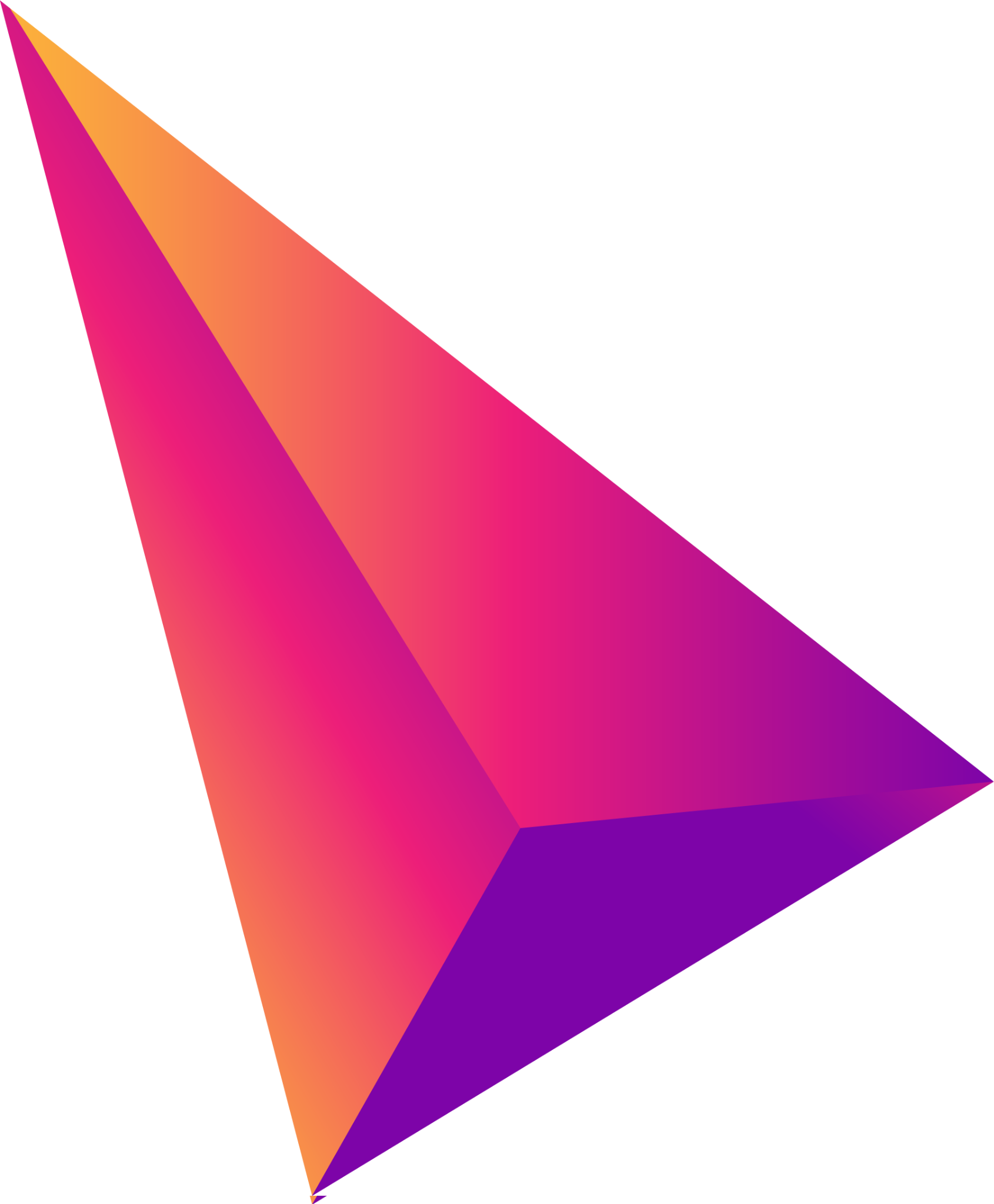 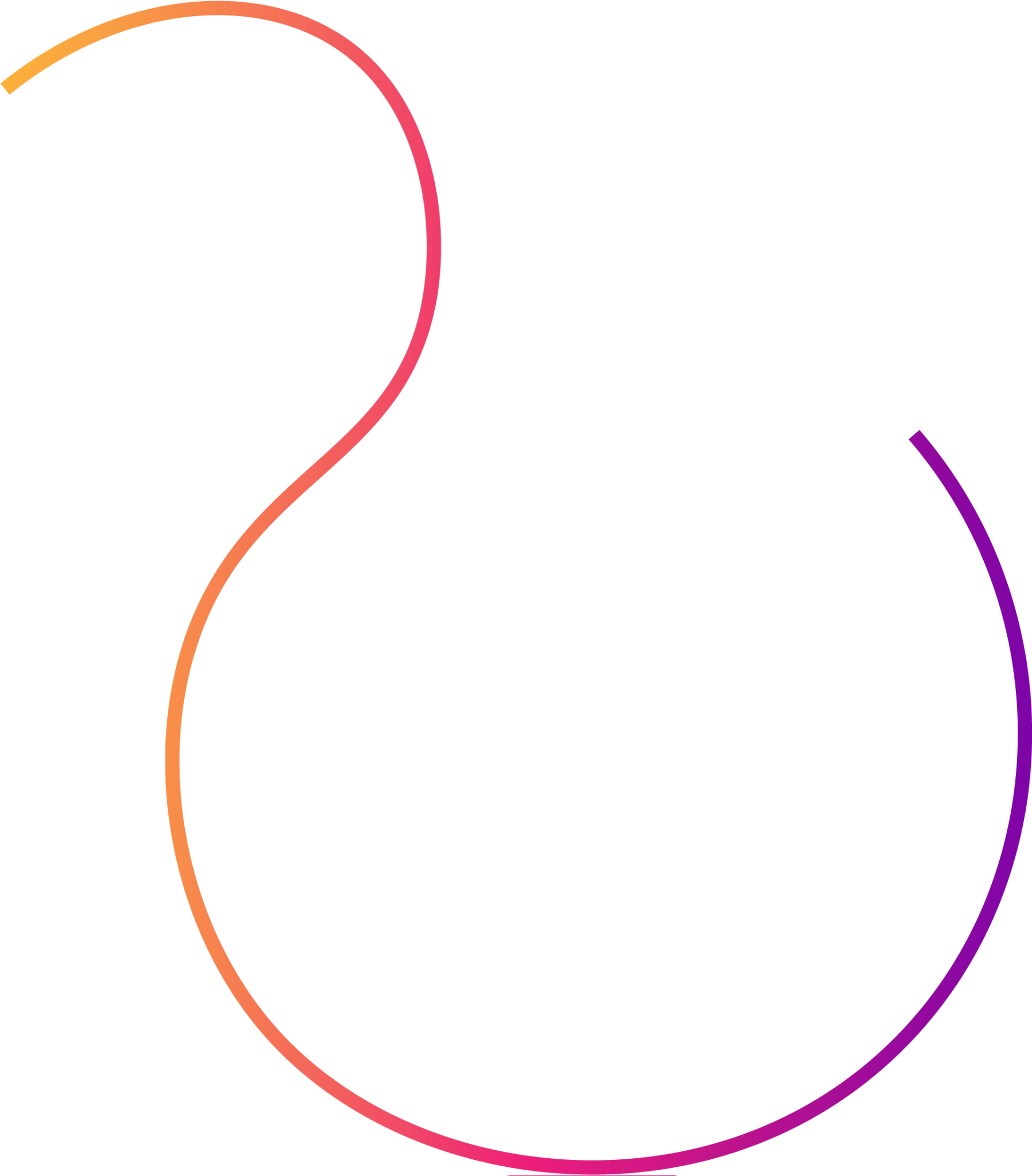 05
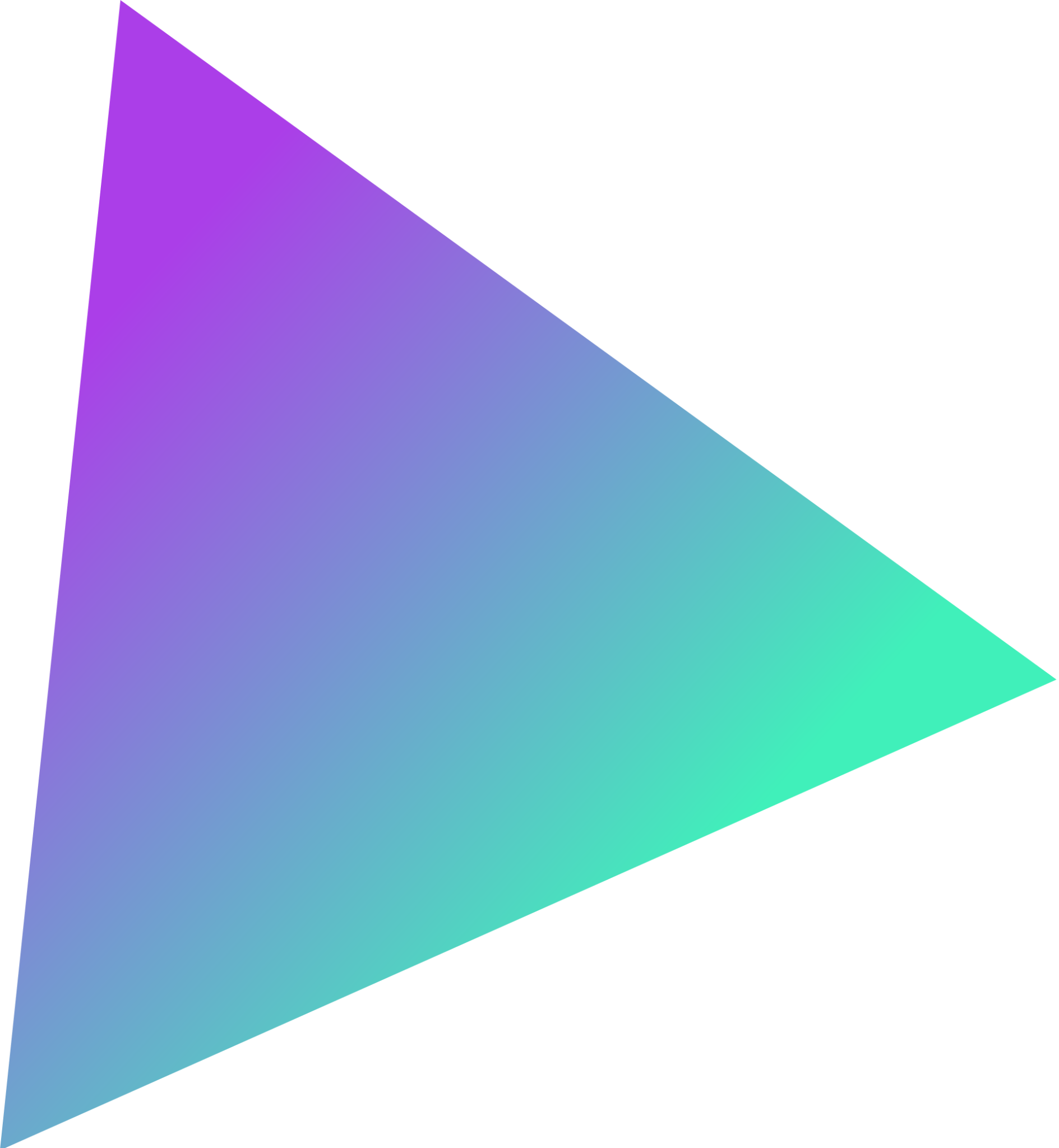 Conclusion
Conclusion #1
Evaluation and societal impact is dependent on user base size.
A foreseen limitation that is not mitigated due to the limited project scope.
People illustrations by Storyset
Conclusion
32
[Speaker Notes: Users are expected to use the application for an extensive period of time before seeing improvement in their health
Willing to participate for such long time period
Attempt to seek alternative solutions to collect data upon further research

Data illustrations by Storyset]
Conclusion #2
Discrepancies exist between self and professional evaluation.[8]
Self-evaluation can still serve as a rough indicator due to its lower cost.
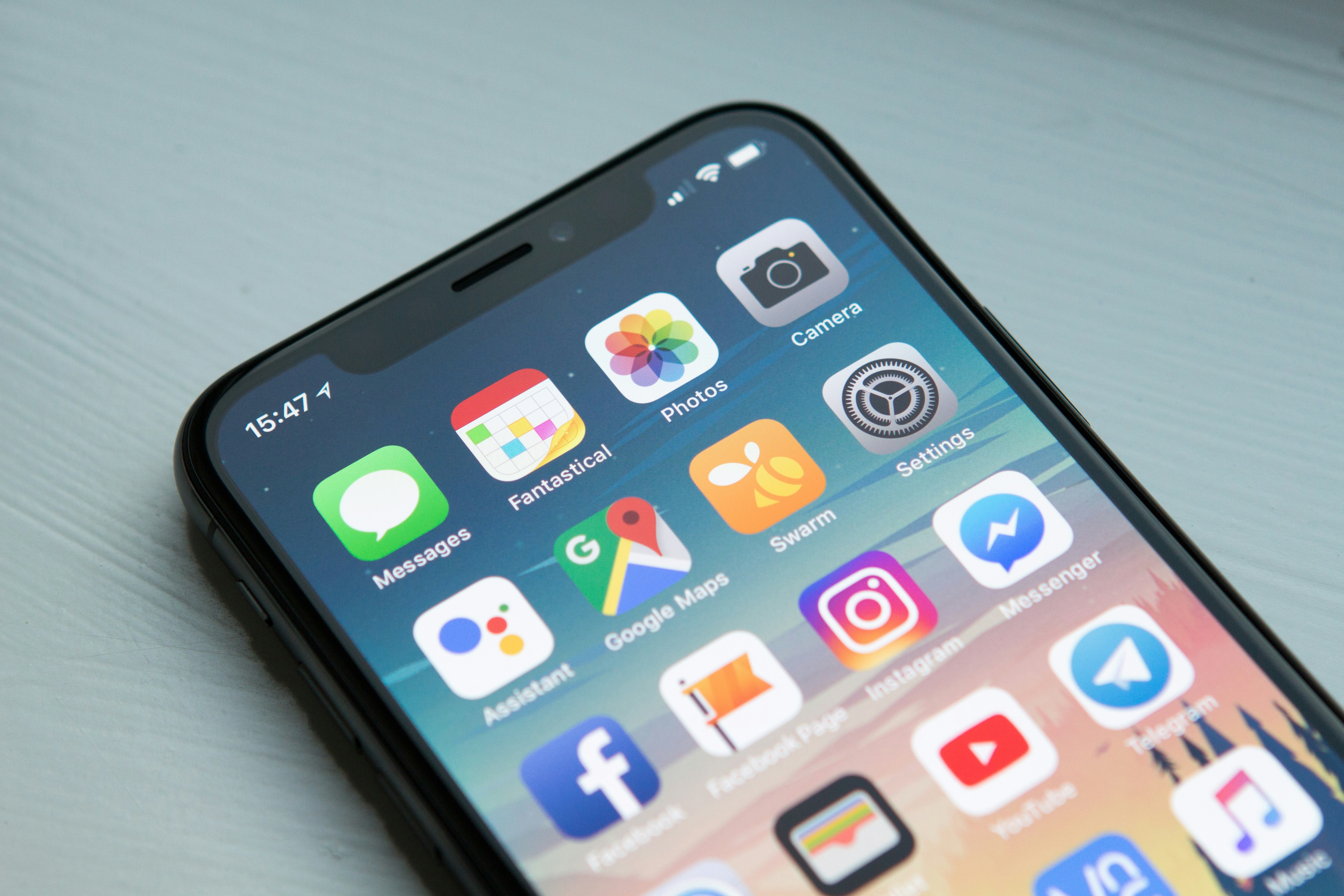 Image from Unsplash, [8] Enns, Murray W., Derrick K. Larsen, and Brian J. Cox. "Discrepancies between self and observer ratings of depression: the relationship to demographic, clinical and personality variables." Journal of affective disorders 60, no. 1, 2000
Conclusion
33
[Speaker Notes: https://www.sciencedirect.com/science/article/pii/S0165032799001561?via%3Dihub]
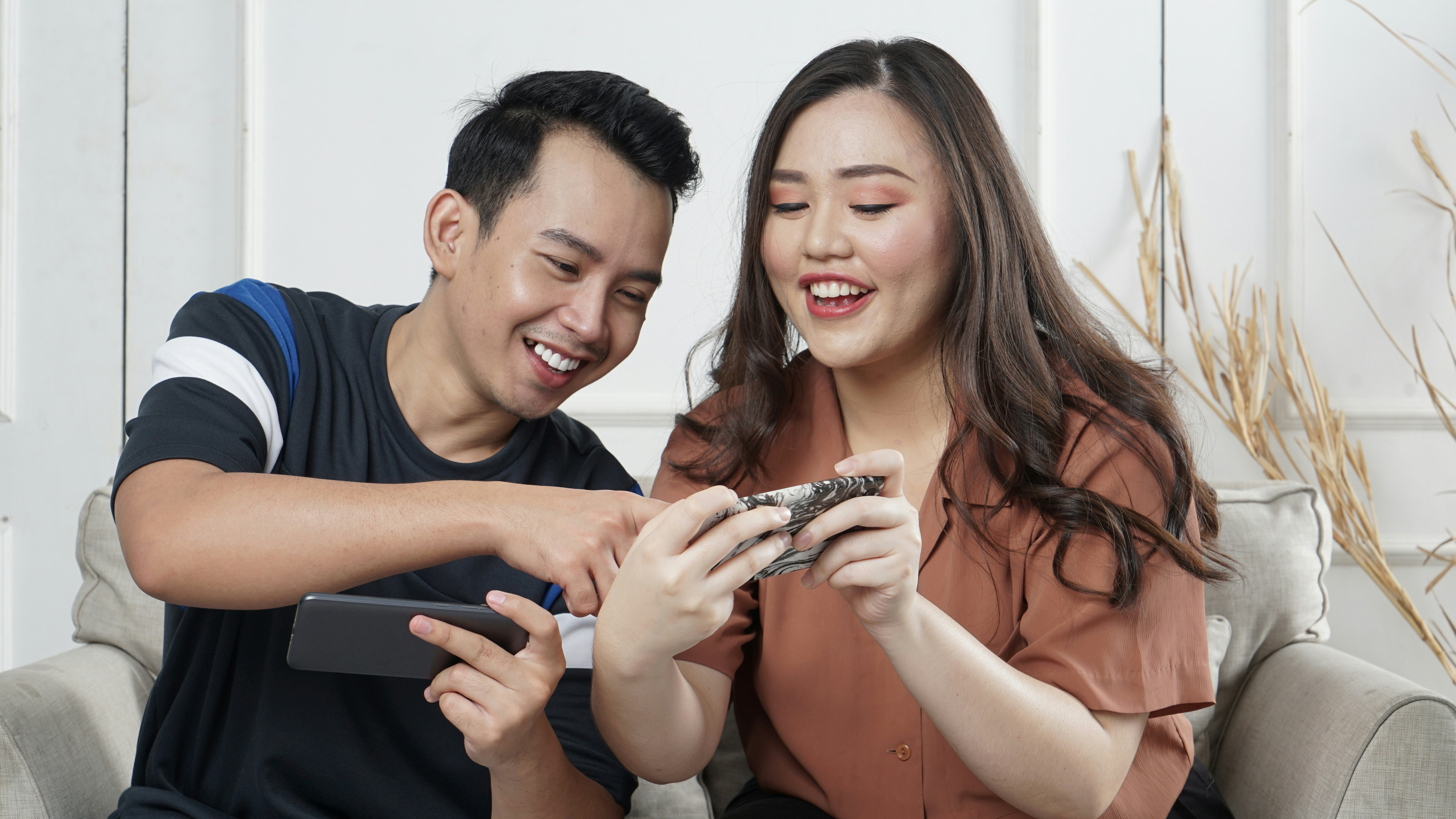 Conclusion #3
A more interactive way of data collection is shown.
Games provide an alernate way to collect data that can be potentially more comprehensive.
Conclusion
34
Image from Unsplash.
[Speaker Notes: Users are expected to use the application for an extensive period of time before seeing improvement in their health
Willing to participate for such long time period
Attempt to seek alternative solutions to collect data upon further research

Data illustrations by Storyset]
Conclusion
Introduction
Self-care is beneficial yet underrated
A mobile game application has been developed
Methodology
Development is completed with some data collected
Results
Project has limitations that future works can improve on.
Conclusion
Conclusion
35
[Speaker Notes: In conclusion, in this presentation, I explained the importance of promoting mental self-care
And therefore a mobile game application will be developed in this project to achieve such goal
The project has foreseen limitations, and it will try to mitigate some of them
Currently, the product…]
References
[1] GBD Results Tool. Global Health Data Exchange (n.d.). Seattle: Institute for Health Metrics and Evaluation [Online]. Available: https://ghdx.healthdata.org/gbd-results-tool?params=gbd-api-2019-permalink/2537ec0fb3bbbf9114a868394976128b, [Accessed: 25 March 2023].
[2] South China Morning Post. “1.6% of Hong Kong secondary school pupils tried to take their own lives last year and 3.7% considered it, major survey finds“[Online]. Available: https://www.scmp.com/news/hong-kong/health-environment/article/3247176/16-hong-kong-secondary-school-pupils-tried-take-their-own-lives-last-year-and-37-considered-it-major, [Accessed: 09 January 2024].
[3] World Health Organization, “World mental health report. Transforming mental health for all,” Geneva: World Health Organization, 2022.
[4] Cuijpers P, Donker T, van Straten A, Li J, and Andersson G, “Is guided self-help as effective as face-to-face psychotherapy for depression and anxiety disorders? A systematic review and meta-analysis of comparative outcome studies,” Psychol Med. 2, 2010.
[5] Mun, Sujeong et al, “Self-care use patterns in the UK, US, Australia, and Japan: a multinational web-based survey,” Integrative medicine research vol. 5,2, 2016.
[6] Griffiths, M. D., Kuss, D. J., & King, D. L.,  “Video game addiction: Past, present and future”. Current Psychiatry Reviews, 2012.
[7] Jason Steadman, Chelsea Boska , Crystal Lee , Xuan-Shi Lim and Natalie Nichols, “Using Popular Commercial Video Games in Therapy with Children and Adolescents”, Journal of Technology in Human Services, 2014.
[8] Enns, Murray W., Derrick K. Larsen, and Brian J. Cox. "Discrepancies between self and observer ratings of depression: the relationship to demographic, clinical and personality variables." Journal of affective disorders 60, no. 1, 2000
36
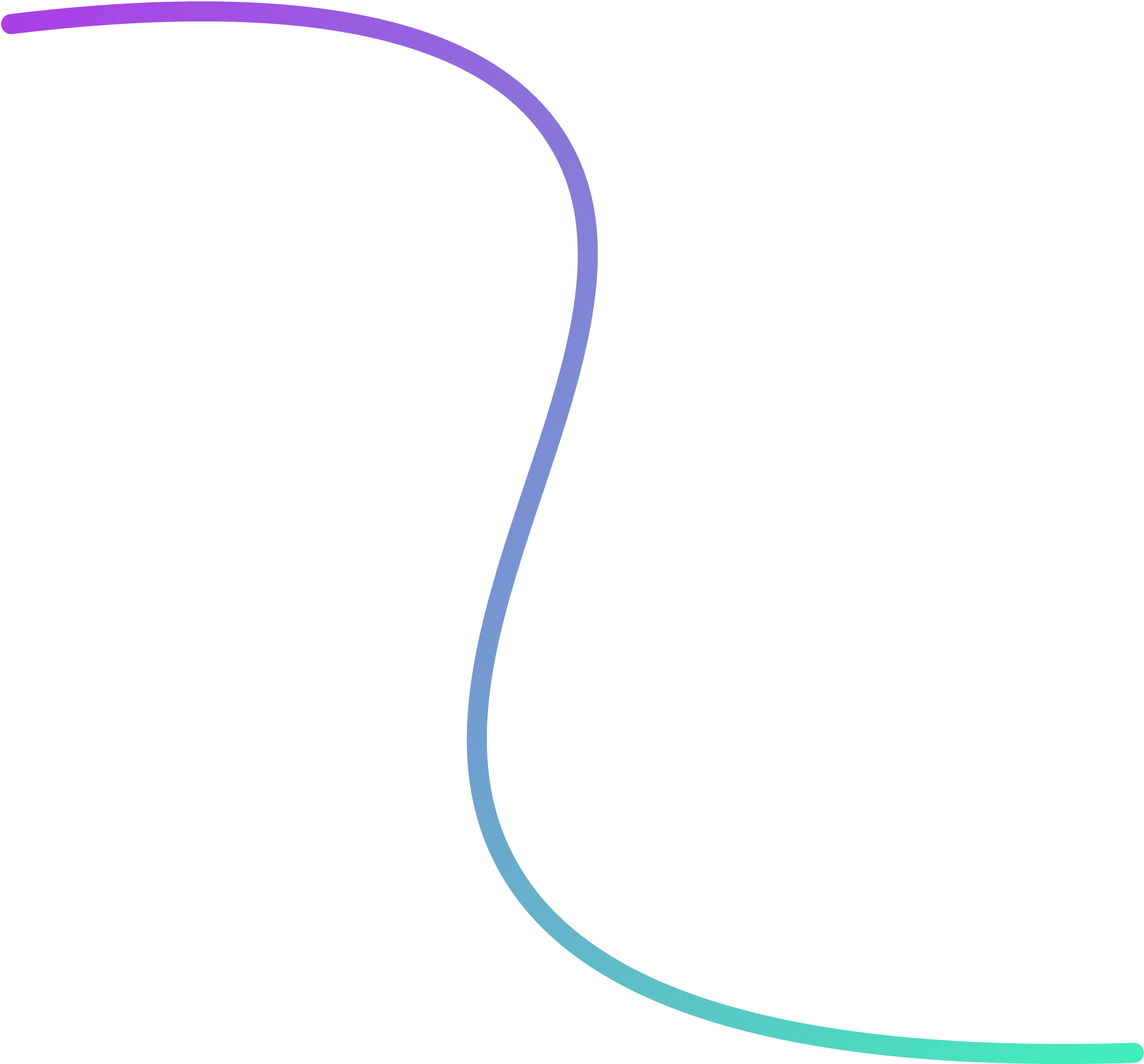 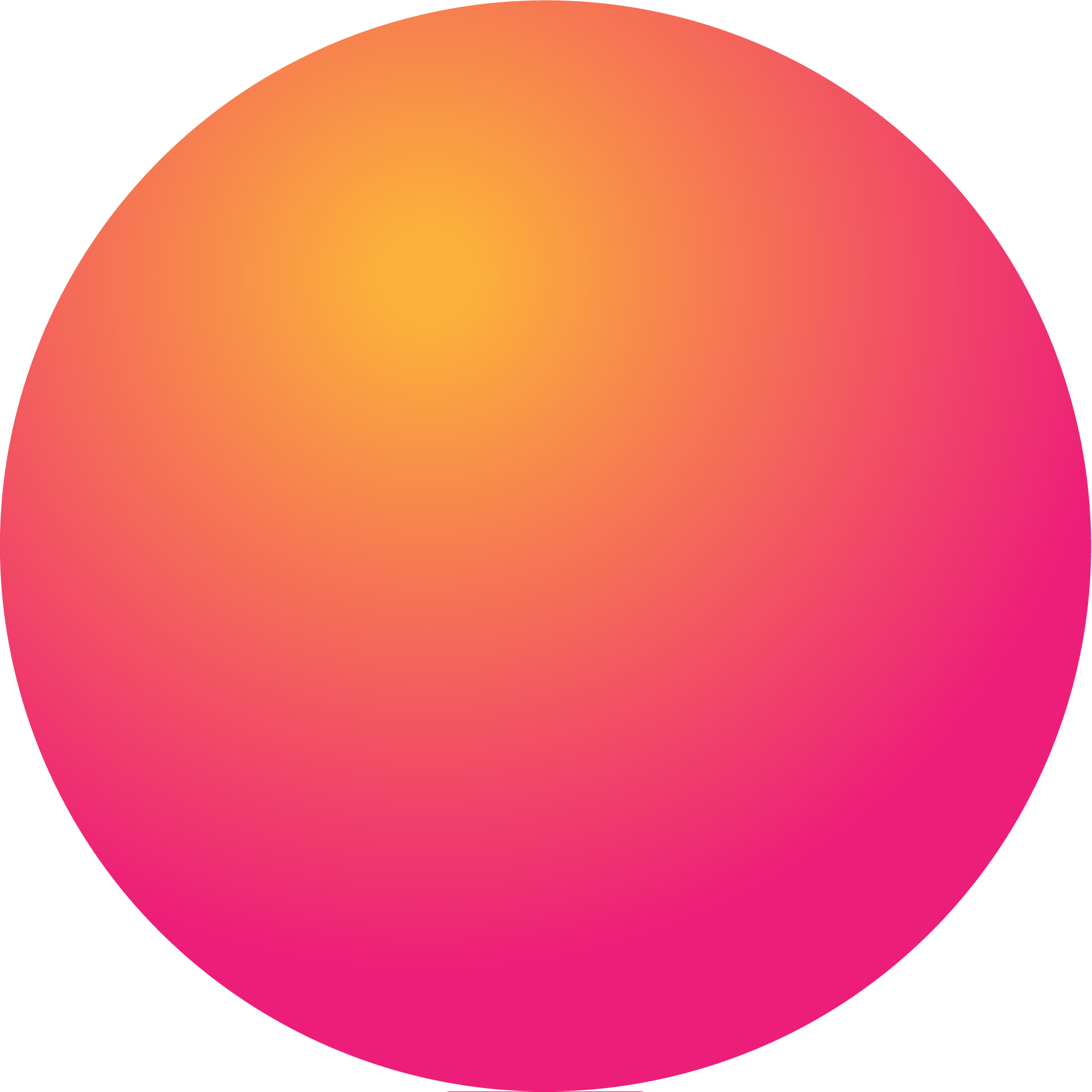 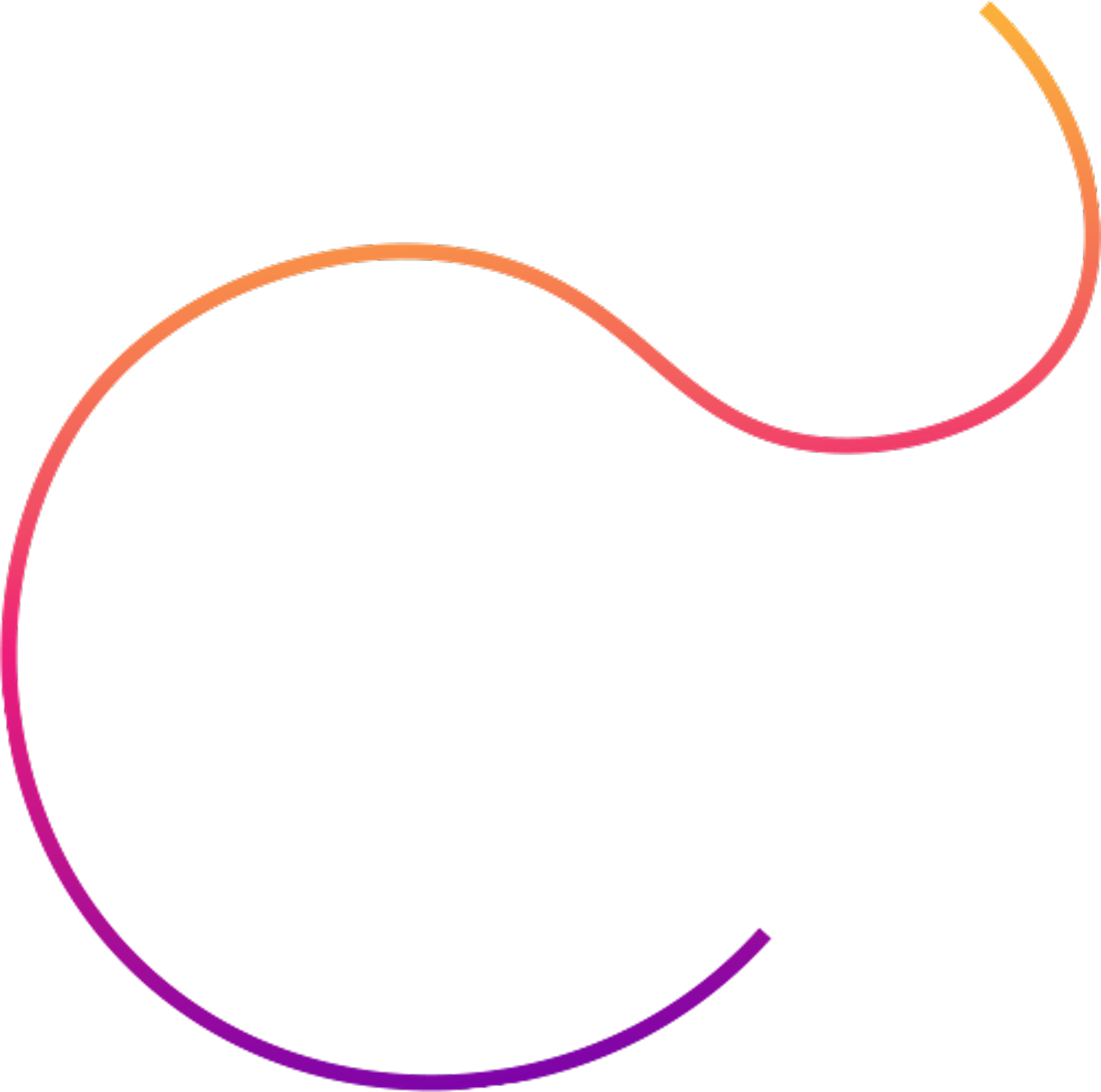 Thank You!
Try the game!
(Android Devices Only)
Step 1
Step 2
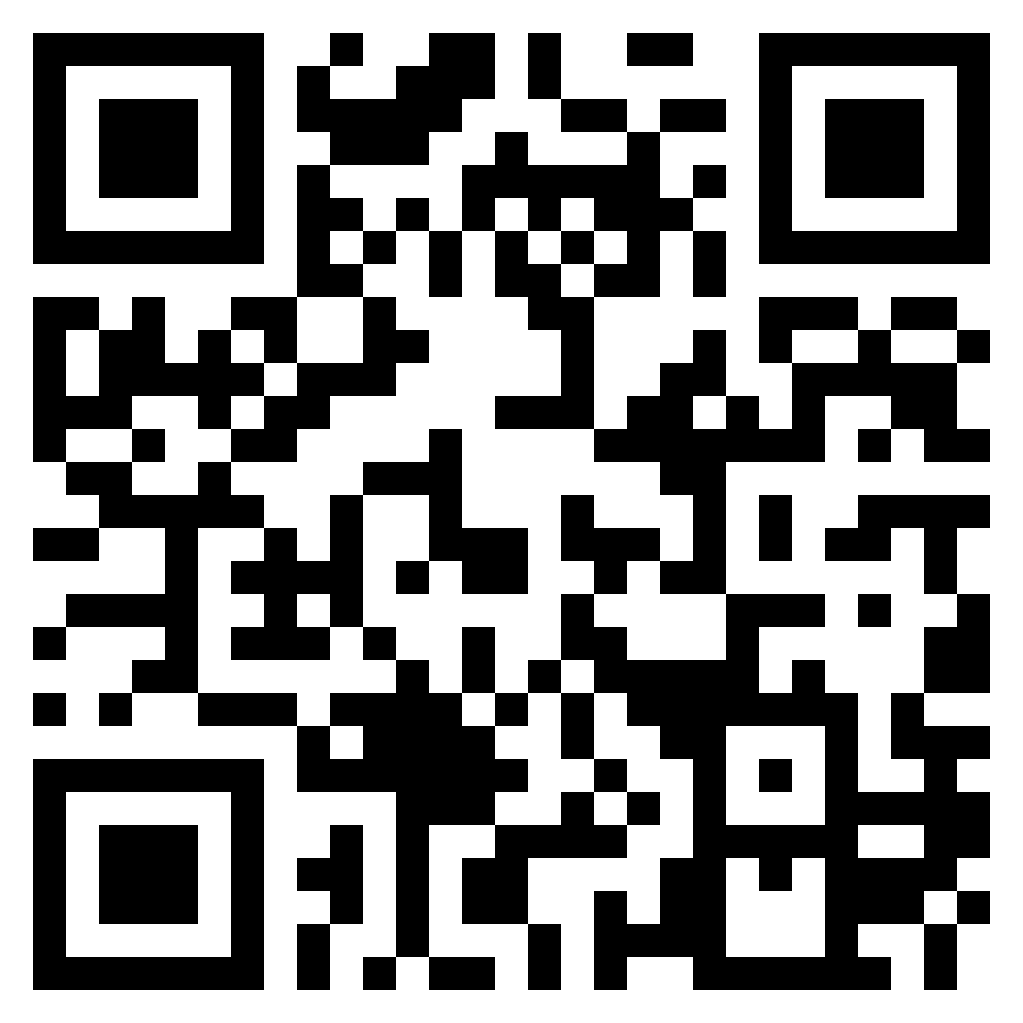 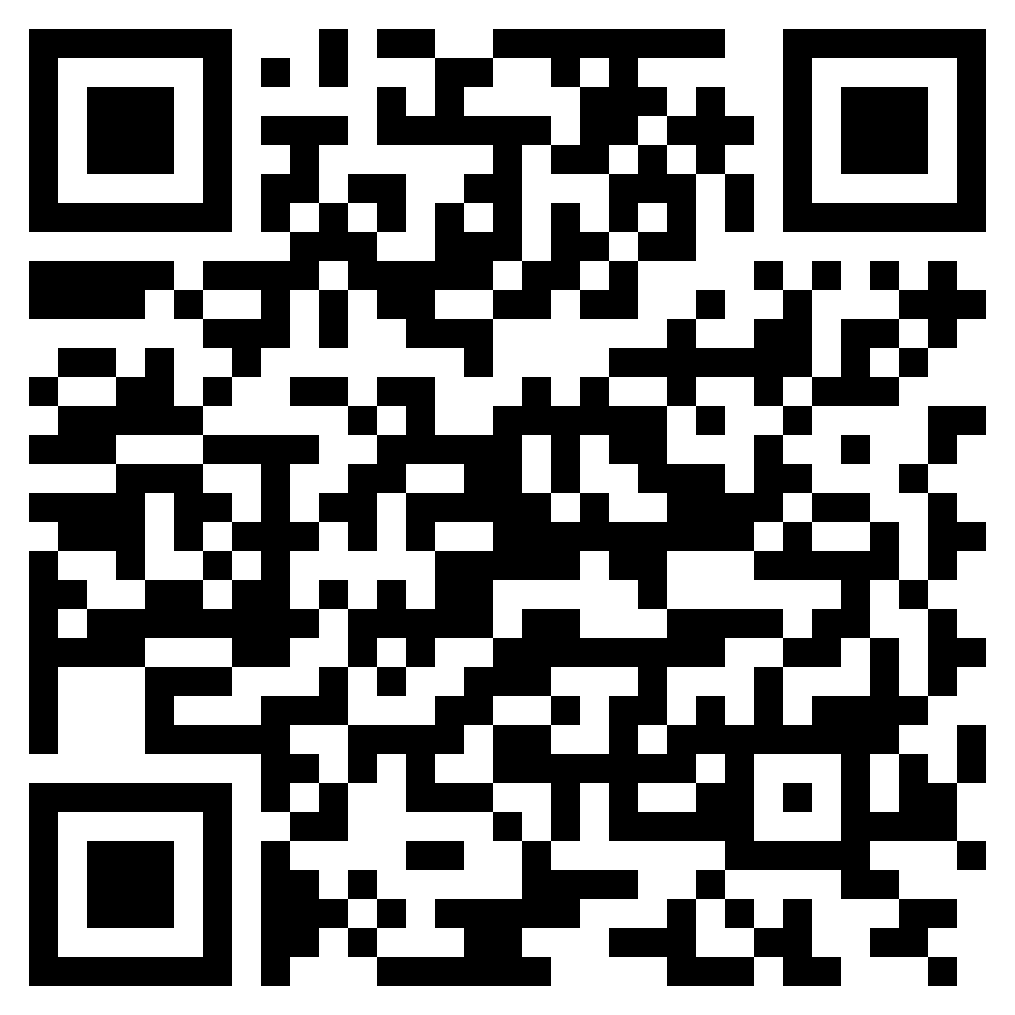 Join the Google group.
Download from Play Store.
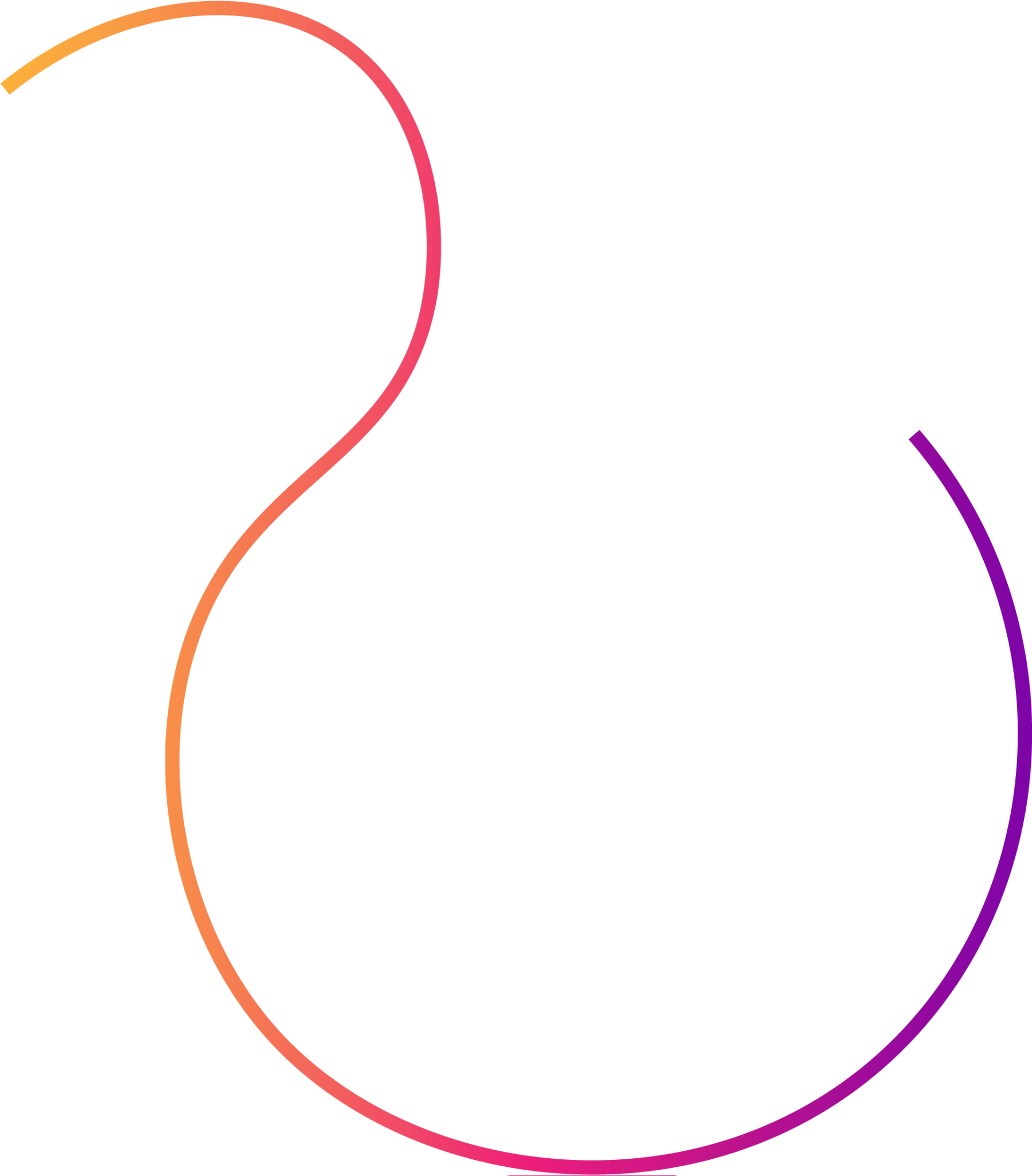